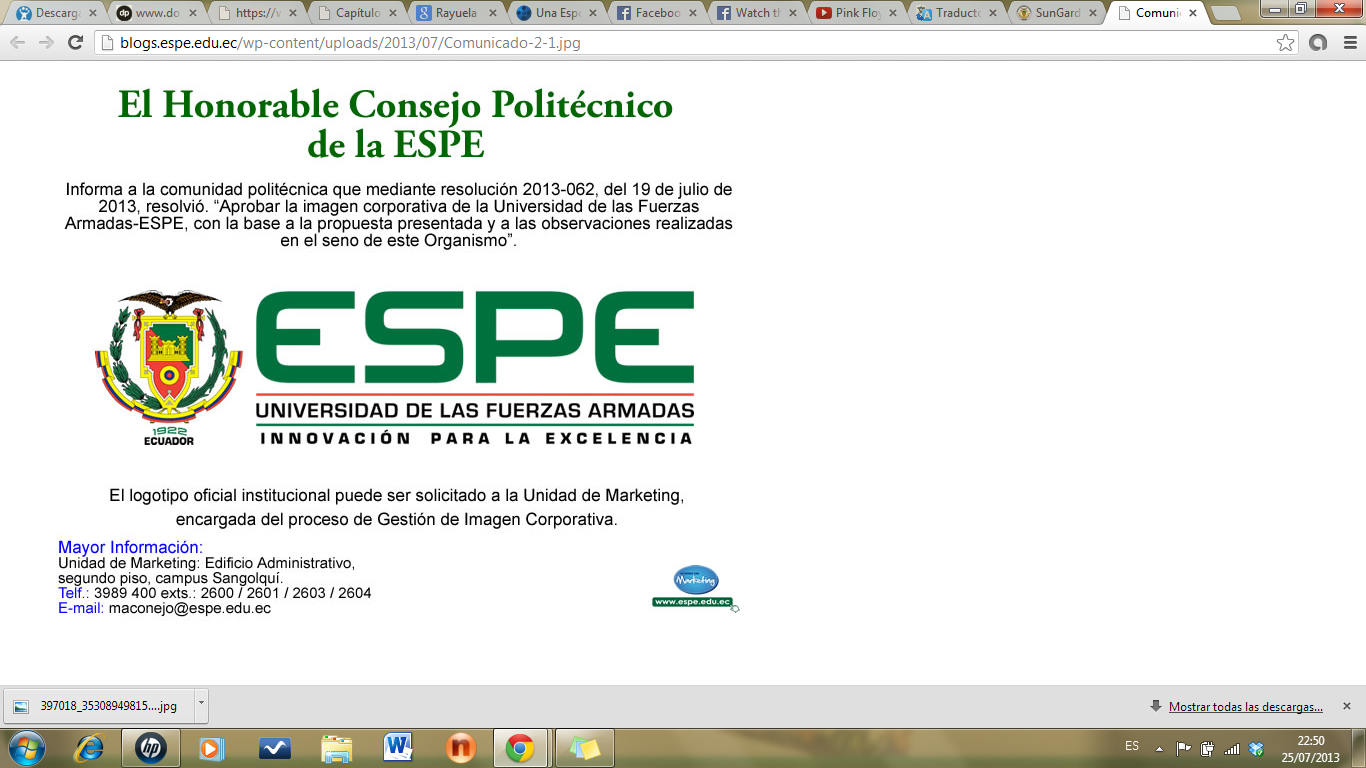 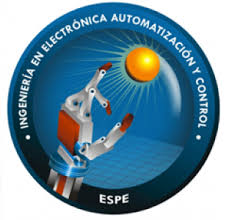 DEPARTAMENTO DE ELÉCTRICA, ELECTRÓNICA Y TELECOMUNICACIONES

CARRERA DE INGENIERÍA EN ELECTRÓNICA, AUTOMATIZACIÓN Y CONTROL 

TRABAJO DE TITULACIÓN PREVIO A LA OBTENCIÓN DEL TÍTULO DE INGENIERO
 EN ELECTRÓNICA, AUTOMATIZACIÓN Y CONTROL

TEMA: 
“Modernización de una Máquina de Fabricación Artesanal de Planchado Textil para Servicio en la Ciudad de Otavalo - Provincia de Imbabura ”

Elaborado por:
Álvaro Darío Cadena Lucero
Bryan Bladimir Lagua Cumbal


Director del Proyecto: 
Ing. Hugo Ortíz


Sangolquí, 2020
ÍNDICE
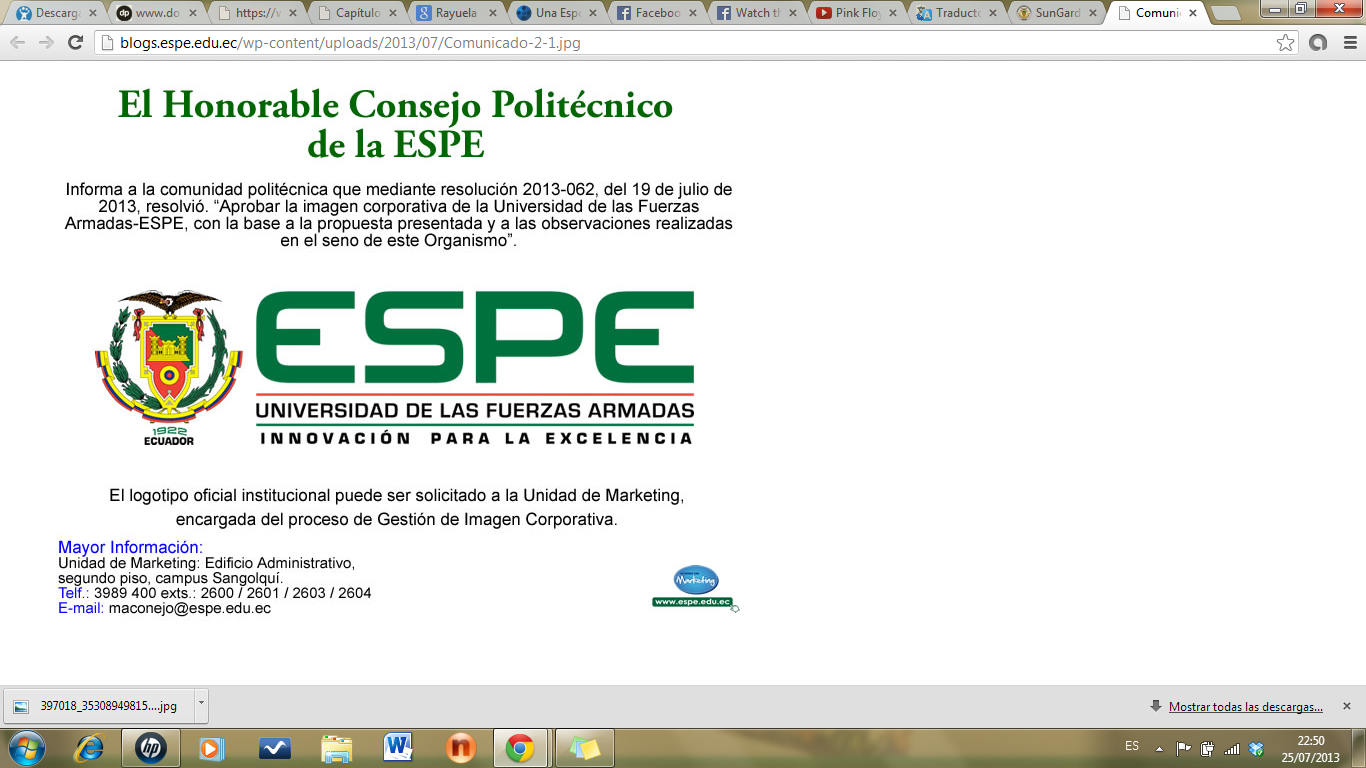 1. Introducción      2. Justificación e importancia    3. Objetivos    4. Desarrollo del sistema    5. Pruebas y resultados    6. Conclusiones y recomendaciones
INTRODUCCIÓN
VESTIMENTA INDÍGENA
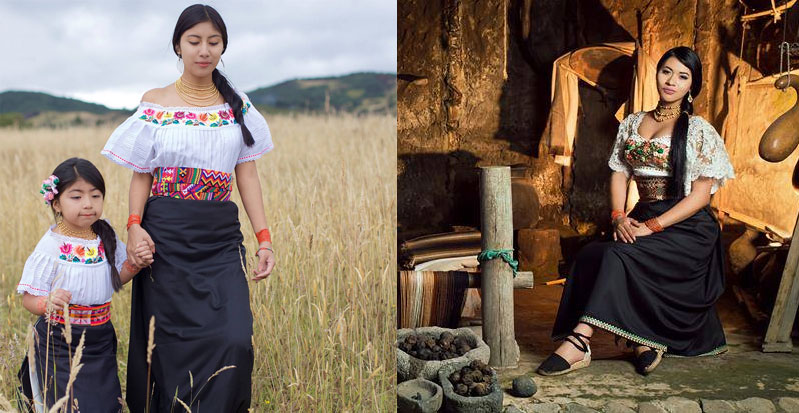 Los indígenas otavaleños lucen con mucho orgullo su vestimenta que, en su mayoría, son tejidos a mano por ellos mismos, con colores, bordados y diseños naturales que simbolizan el arte, el trabajo y su cosmovisión. Estas vestimentas son conocidas y apreciadas en todo el mundo convirtiéndose en un atractivo turístico.
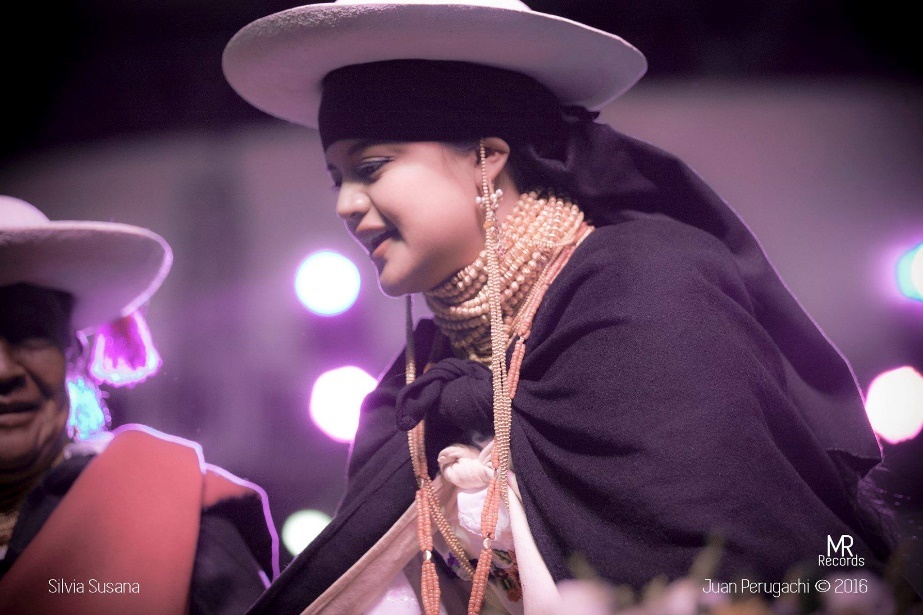 Los indígenas otavaleños buscan mantener su tradición y cultura al usarlos como identificativo y durante sus ceremonias especiales; es por esta razón que el cuidado de sus prendas es muy importante, tanto en el lavado como en el planchado de las mismas.
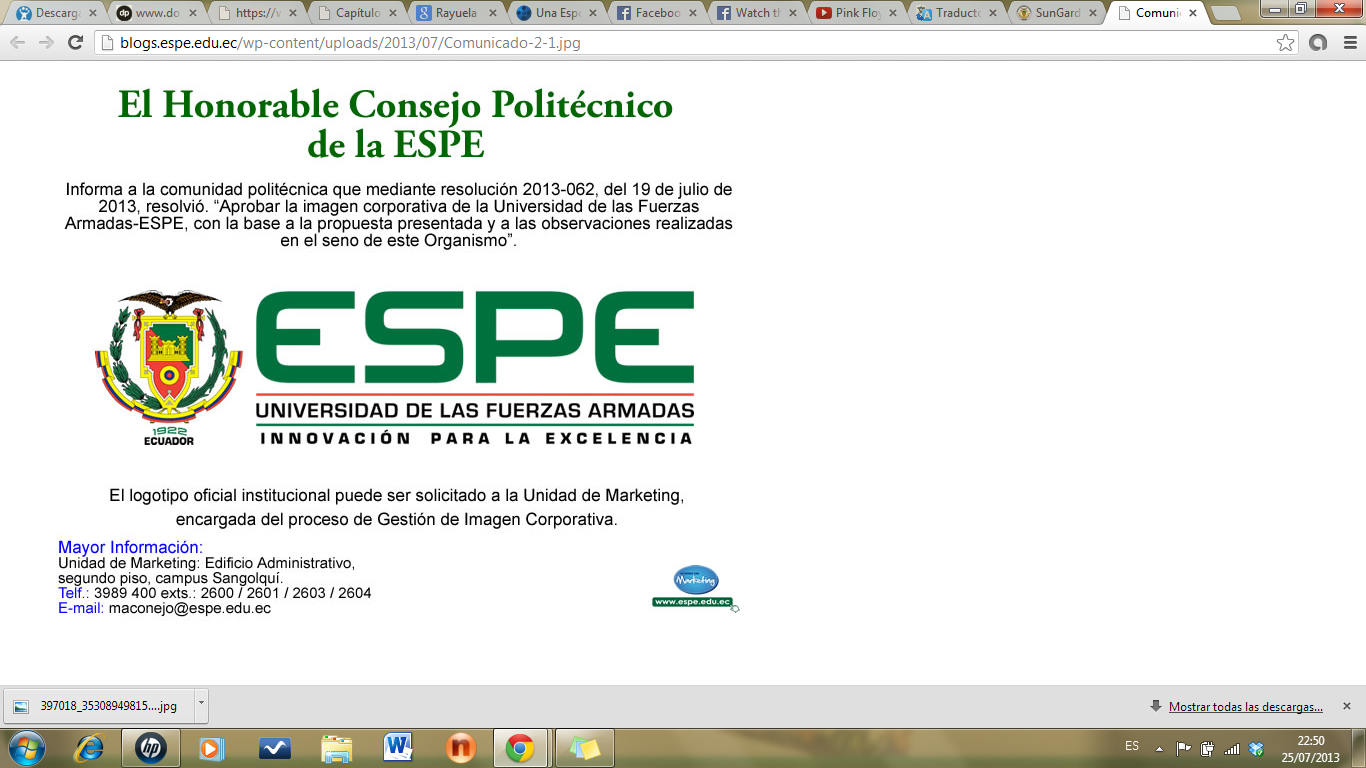 1. Introducción      2. Justificación e importancia    3. Objetivos    4. Desarrollo del sistema    5. Pruebas y resultados    6. Conclusiones y recomendaciones
INTRODUCCIÓN
VESTIMENTA INDÍGENA
Los costos del atuendo femenino kichwa -del pueblo Otavalo-  fluctúan entre los USD 250 y 4 000 (El Comercio, 2016).
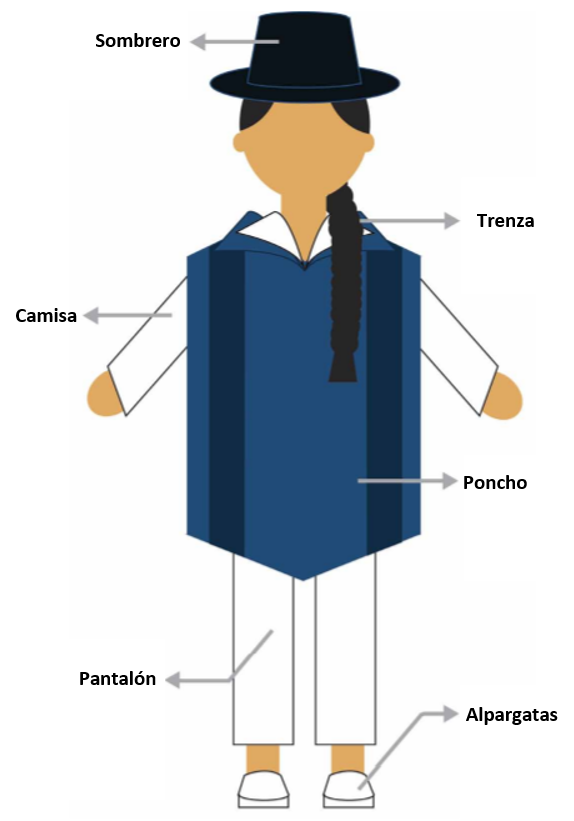 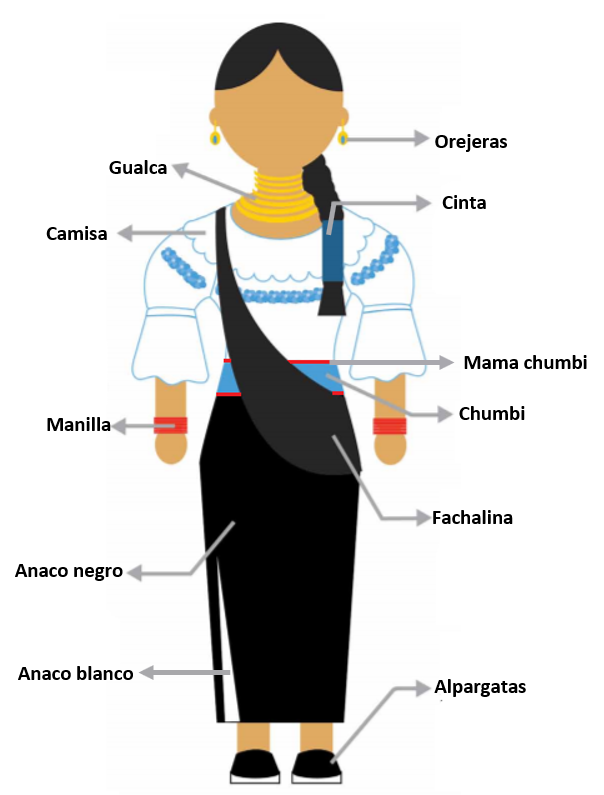 Huma watarina
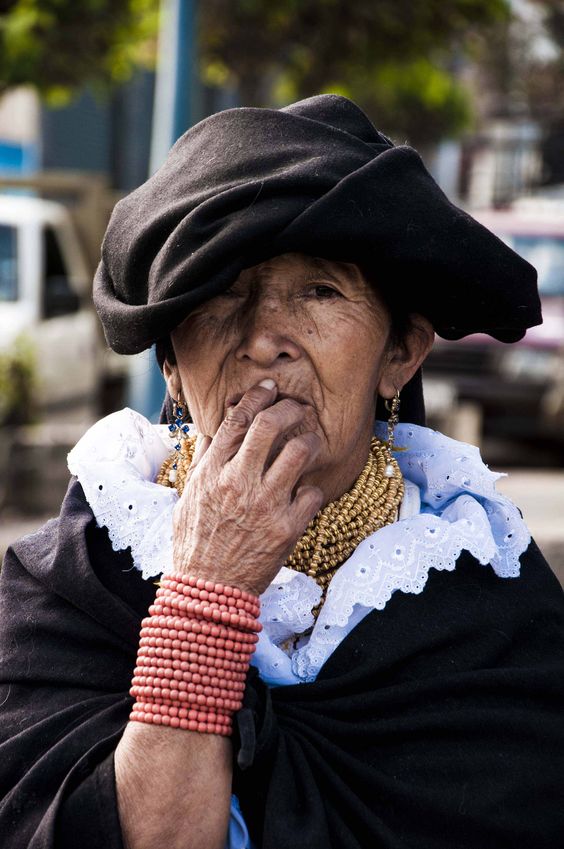 Reboso
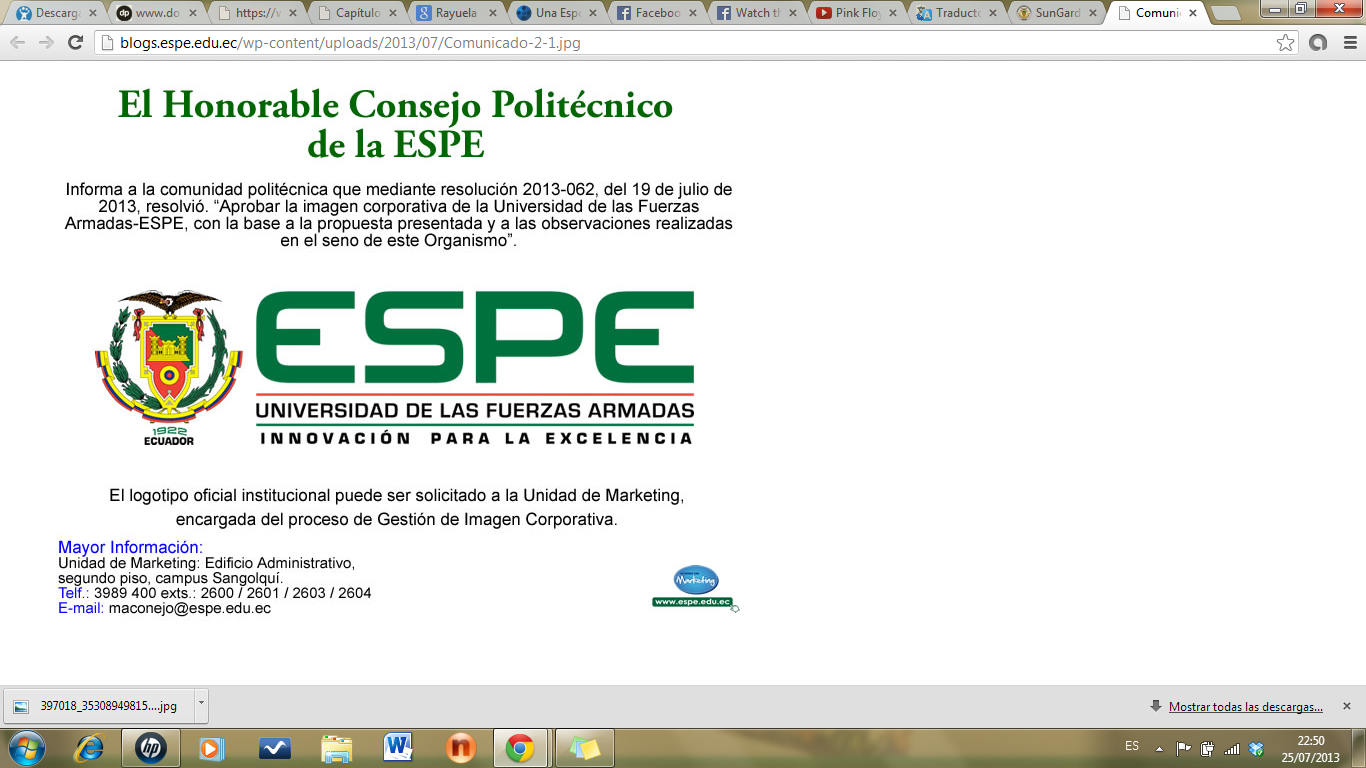 1. Introducción      2. Justificación e importancia    3. Objetivos    4. Desarrollo del sistema    5. Pruebas y resultados    6. Conclusiones y recomendaciones
INTRODUCCIÓN
PLANCHADO
El proceso de planchado tiene como objetivo eliminar arrugas y marcas en el tejido, además de evitar la transmisión de enfermedades infecciosas, haciendo uso de un instrumento de planchado. Para la ejecución de este proceso intervienen diferentes particularidades de acuerdo al tipo de tejidos empleados para realizar la prenda. 

Un adecuado proceso de planchado requiere de la combinación de los siguientes parámetros:
•	Temperatura
•	Presión
•	Humedad
TIPOS DE PLANCHAS
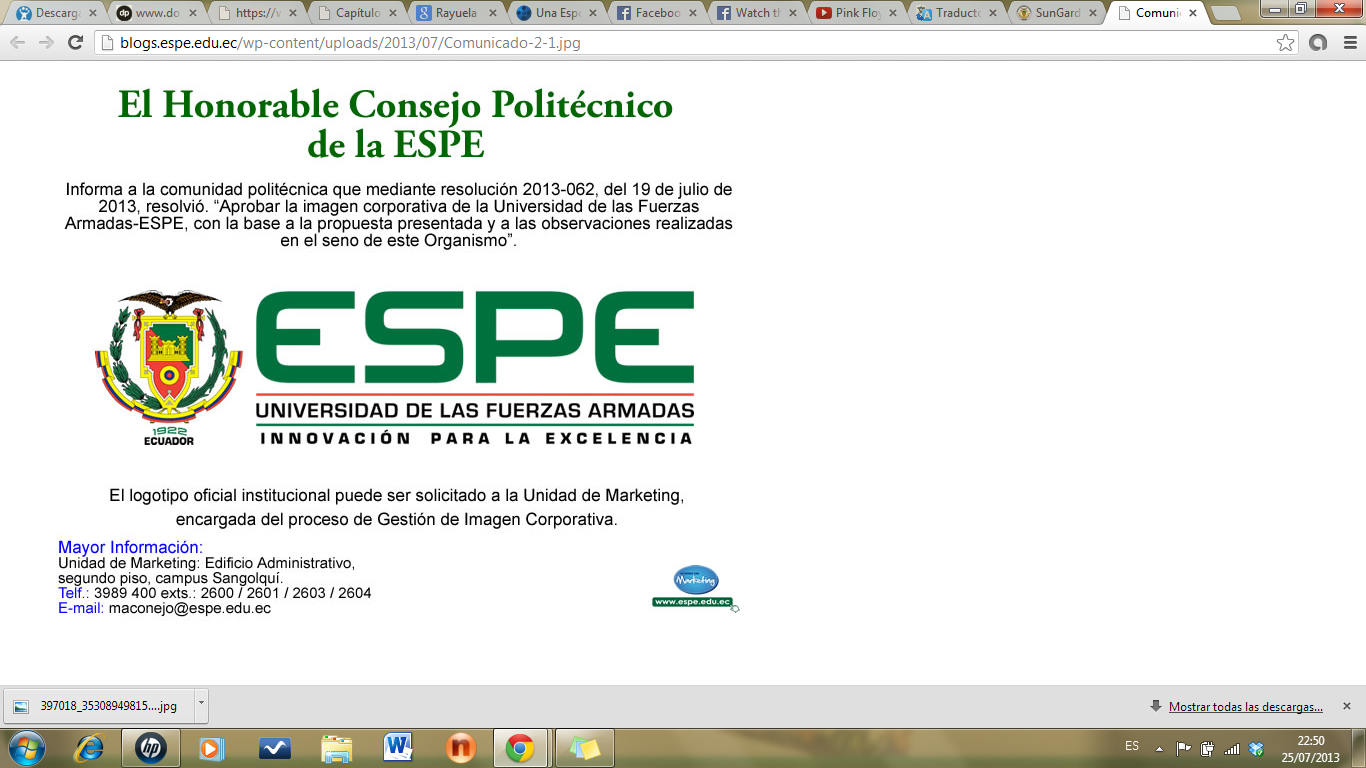 1. Introducción      2. Justificación e importancia    3. Objetivos    4. Desarrollo del sistema    5. Pruebas y resultados    6. Conclusiones y recomendaciones
INTRODUCCIÓN
SERVICIO DE PLANCHADO
El servicio de planchado se ha brindado desde hace muchos años y el proceso se lo ha hecho de forma artesanal. Sin embargo, se ha introducido la tecnología en esta área mediante el uso de máquinas industriales de planchado lo que provocado variación en la calidad que no ha sido de agrado de los clientes.
SERVICIO DE PLANCHADO CON MÁQUINA DE FABRICACIÓN ARTESANAL
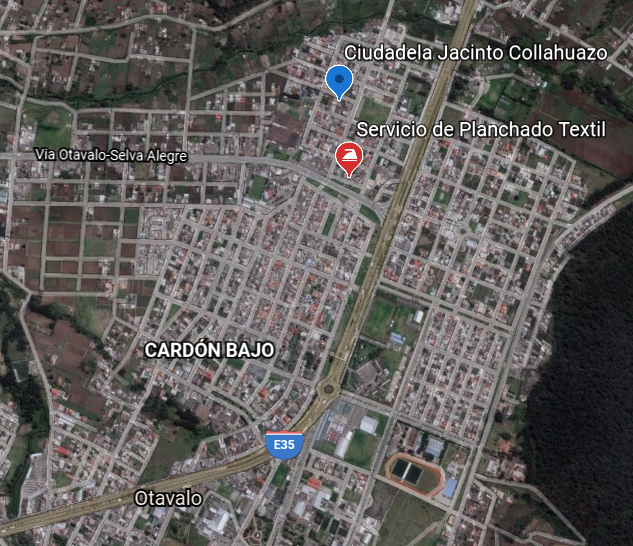 Ubicación: Ciudadela Jacinto Collahuazo, Otavalo – Imbabura.

Servicio: Planchado

Experiencia: 25 años

Producción: 500 prendas semanales

Método de planchado: Prensa mecánica usando planchas metálicas a temperatura determinada (Máquina de fabricación artesanal).
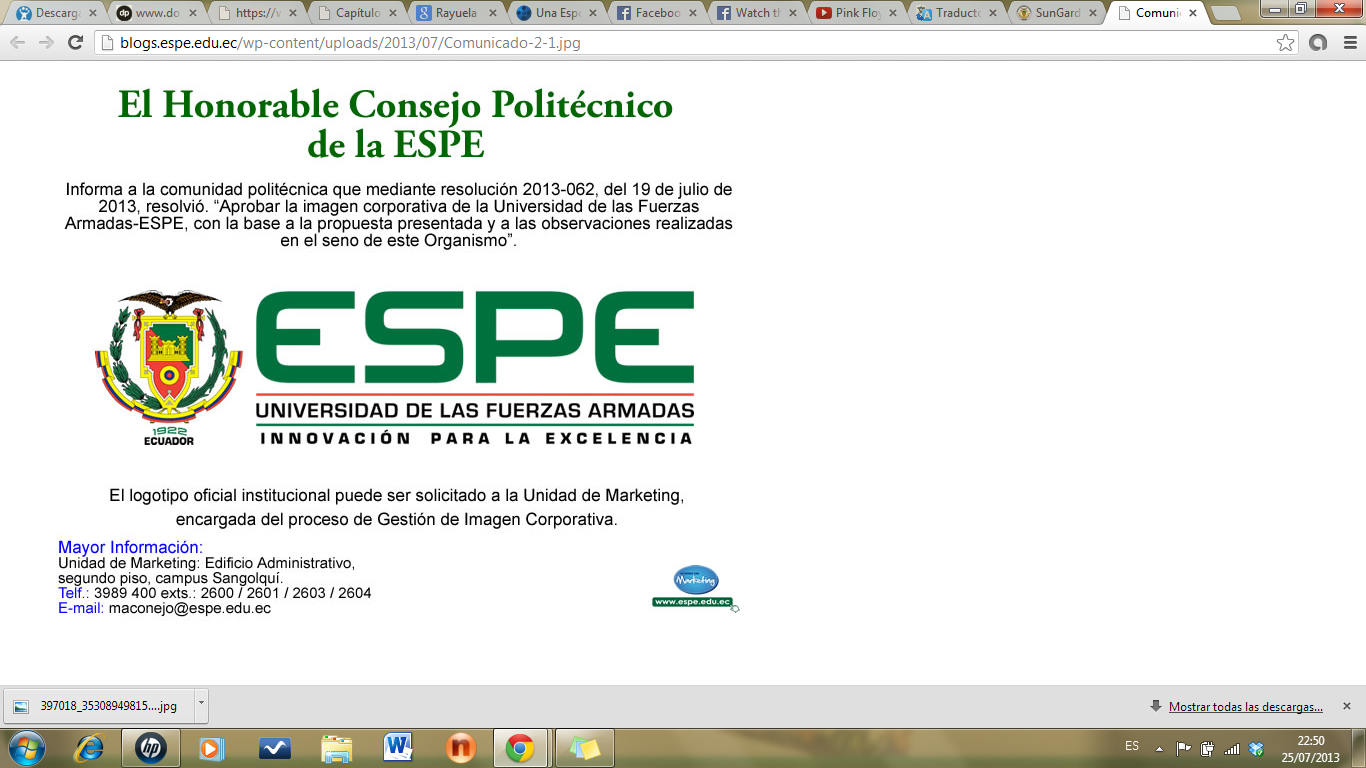 1. Introducción      2. Justificación e importancia    3. Objetivos    4. Desarrollo del sistema    5. Pruebas y resultados    6. Conclusiones y recomendaciones
INTRODUCCIÓN
MÁQUINA DE PLANCHADO DE FABRICACIÓN ARTESANAL
CARACTERÍSTICAS GENERALES

Función: Planchado de prendas de indígenas otavaleños (anacos, ponchos, fachalinas, rebosos)

Número de planchas: 12

Material planchas: acero negro / tol sucio

Método de calentamiento: resistencias calefactoras / niquelina enrollada con aislamiento de cuencas de cerámicas.

Prensado: Motor con sistema de poleas y tornillo sin fin eleva la plataforma inferior.

Operación: Manual, conexión / desconexión de energización de las planchas.
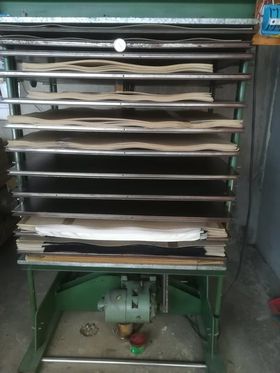 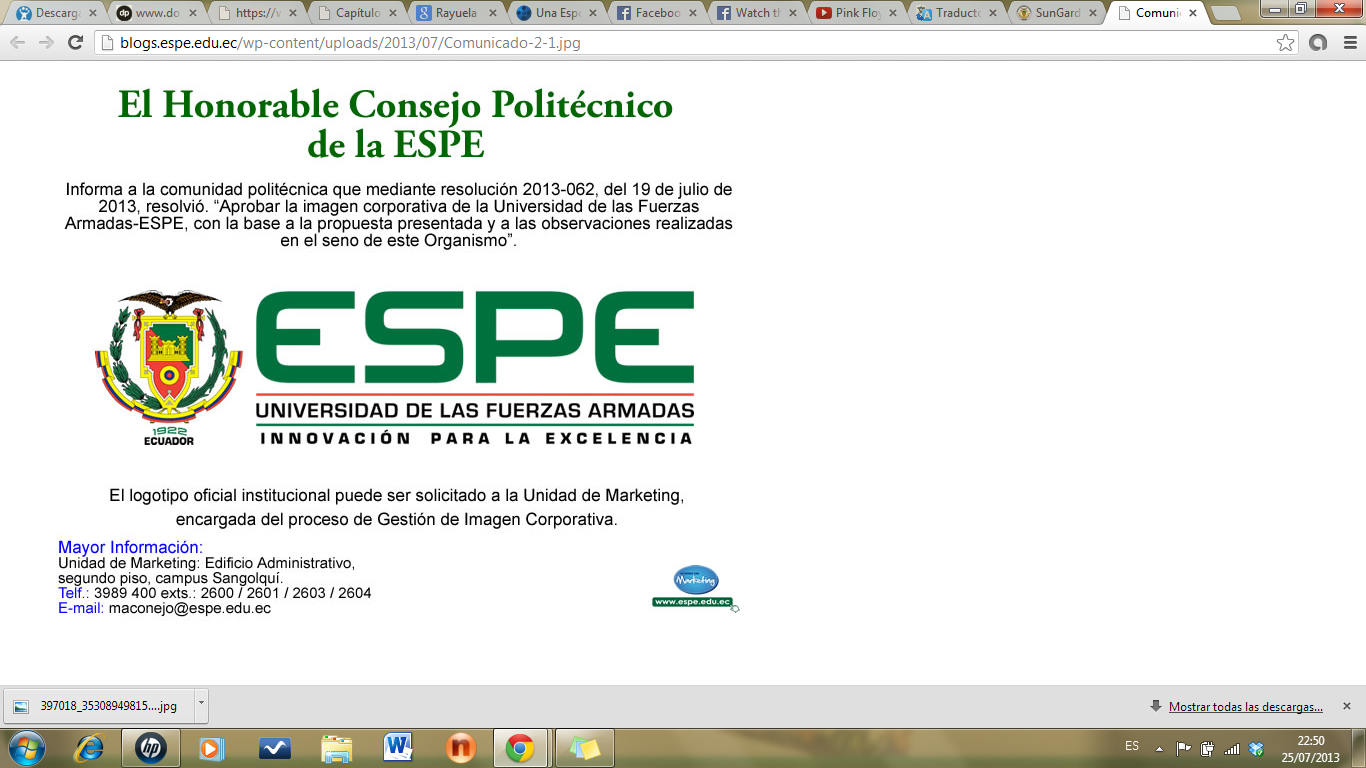 1. Introducción      2. Justificación e importancia    3. Objetivos    4. Desarrollo del sistema    5. Pruebas y resultados    6. Conclusiones y recomendaciones
INTRODUCCIÓN
MÁQUINA DE PLANCHADO DE FABRICACIÓN ARTESANAL
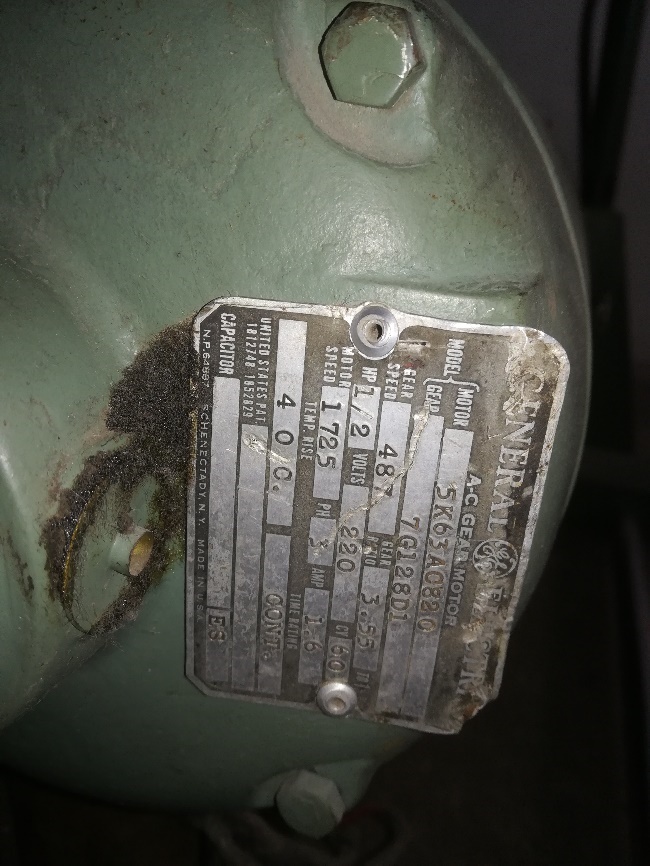 MOTOR
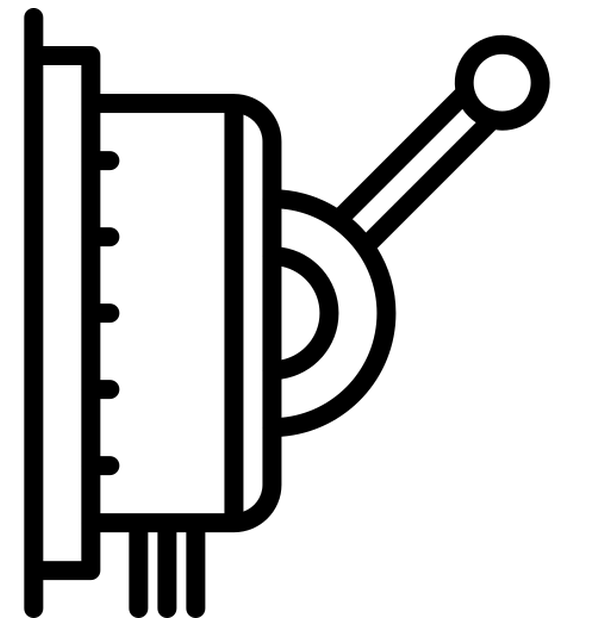 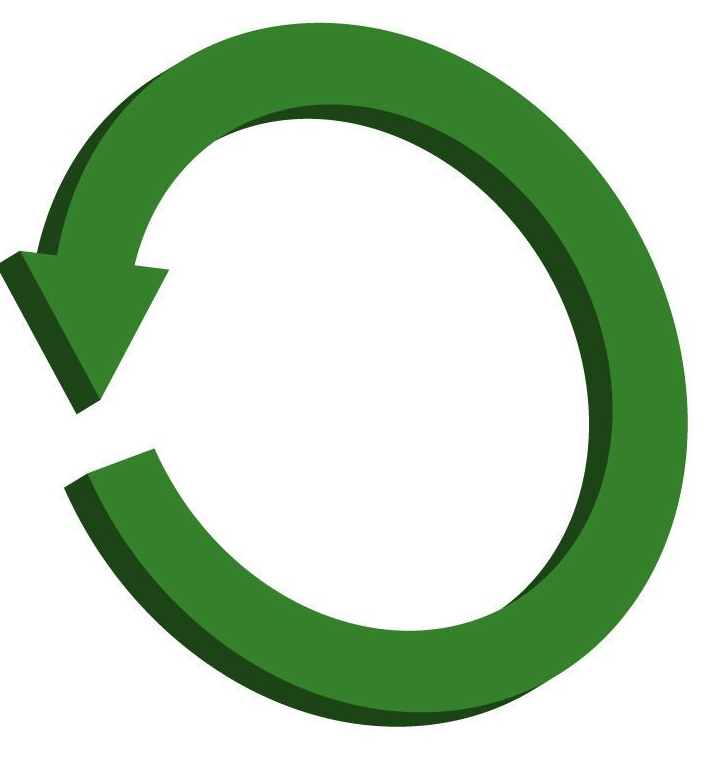 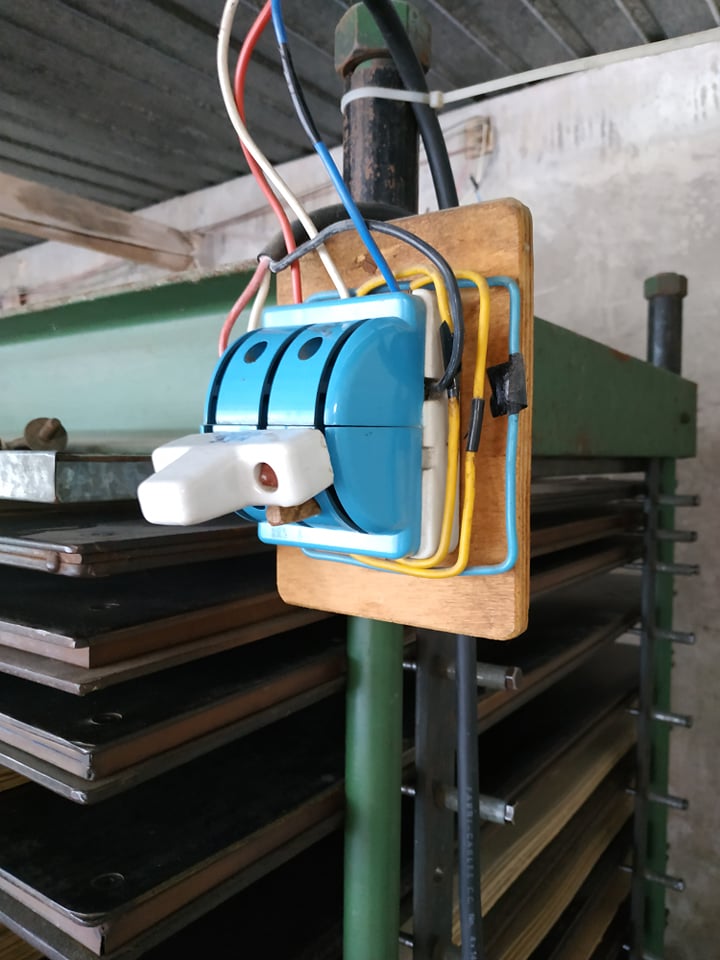 ASCIENDE PLATAFORMA
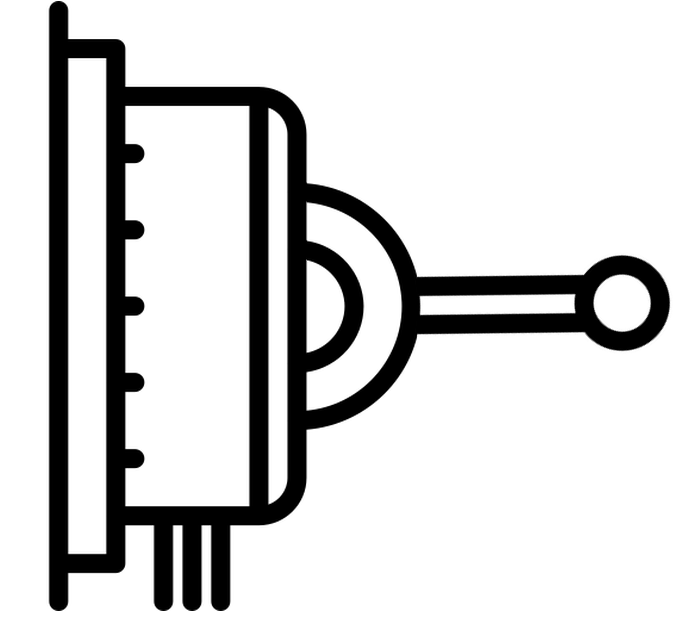 OFF
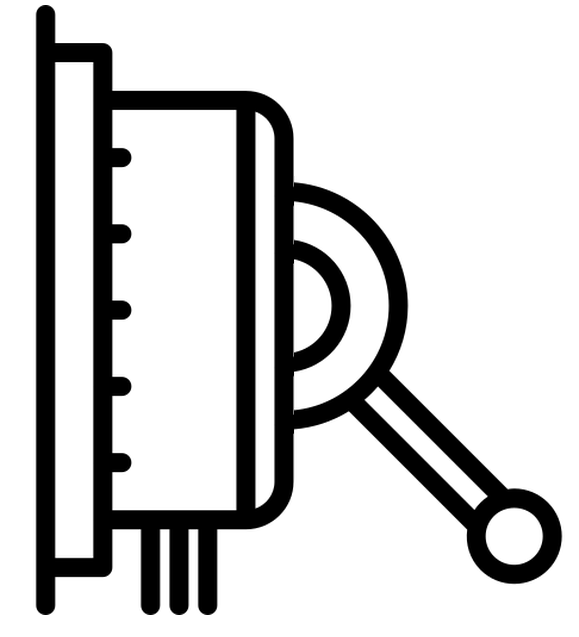 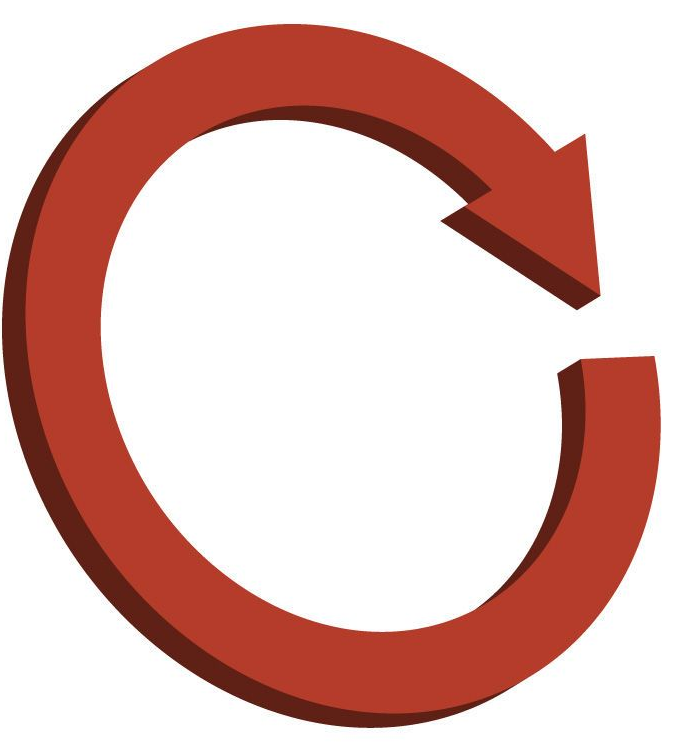 DESCIENDE PLATAFORMA
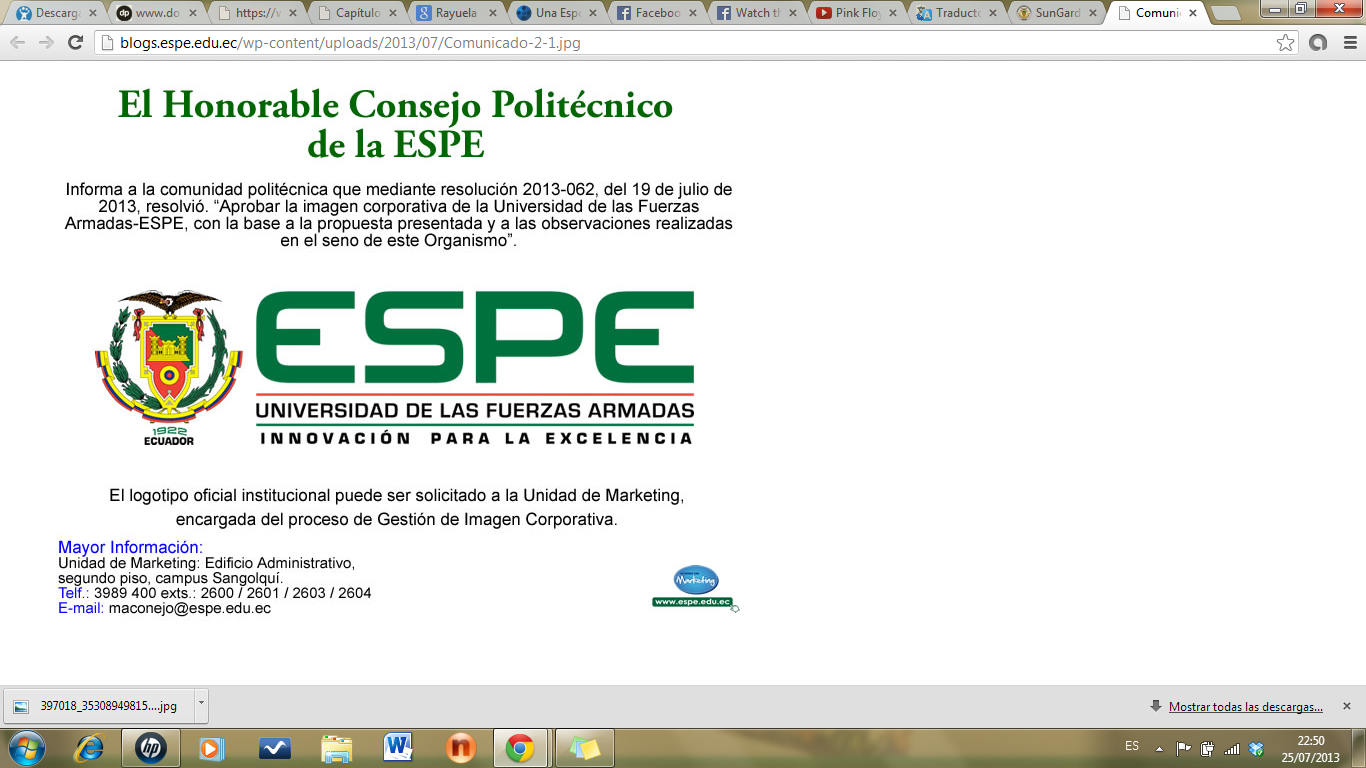 1. Introducción      2. Justificación e importancia    3. Objetivos    4. Desarrollo del sistema    5. Pruebas y resultados    6. Conclusiones y recomendaciones
INTRODUCCIÓN
MÁQUINA DE PLANCHADO DE FABRICACIÓN ARTESANAL
NIQUELINAS
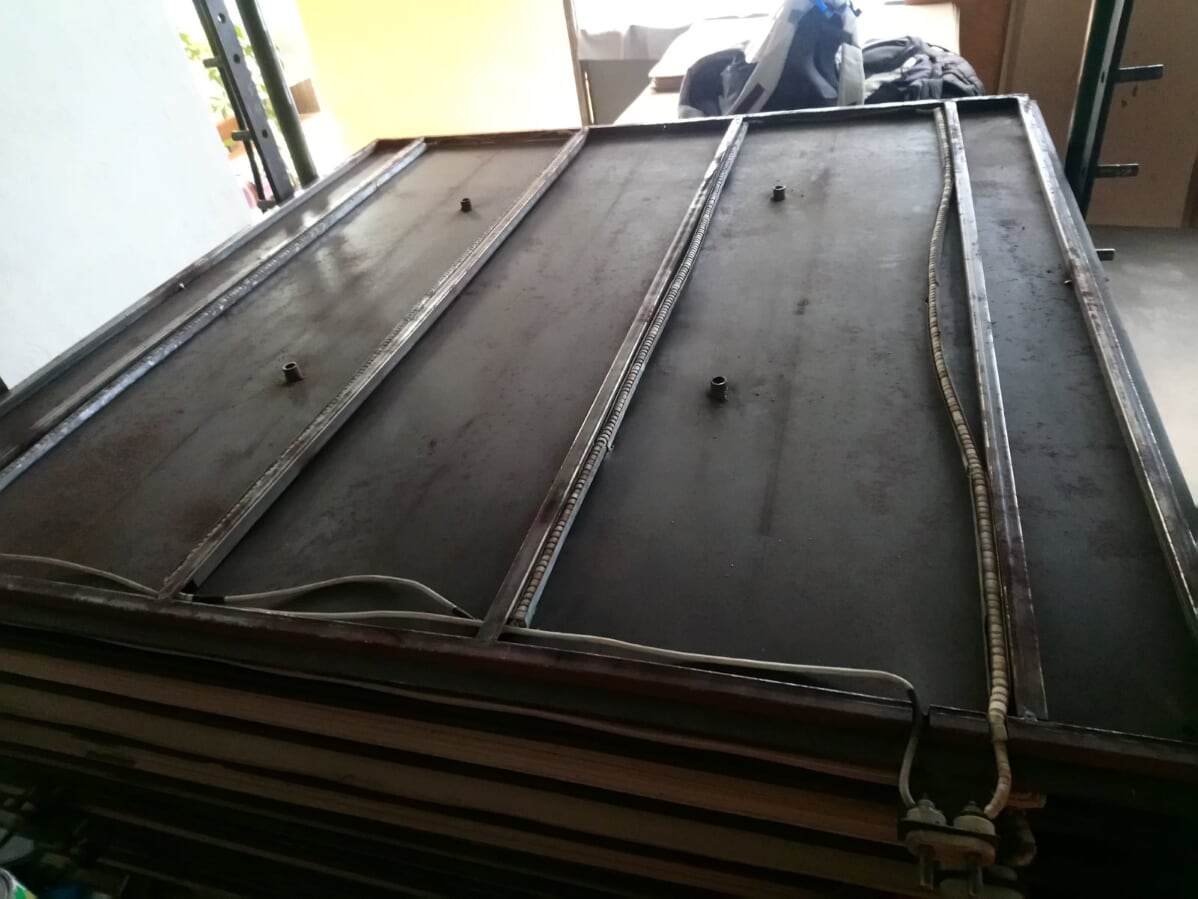 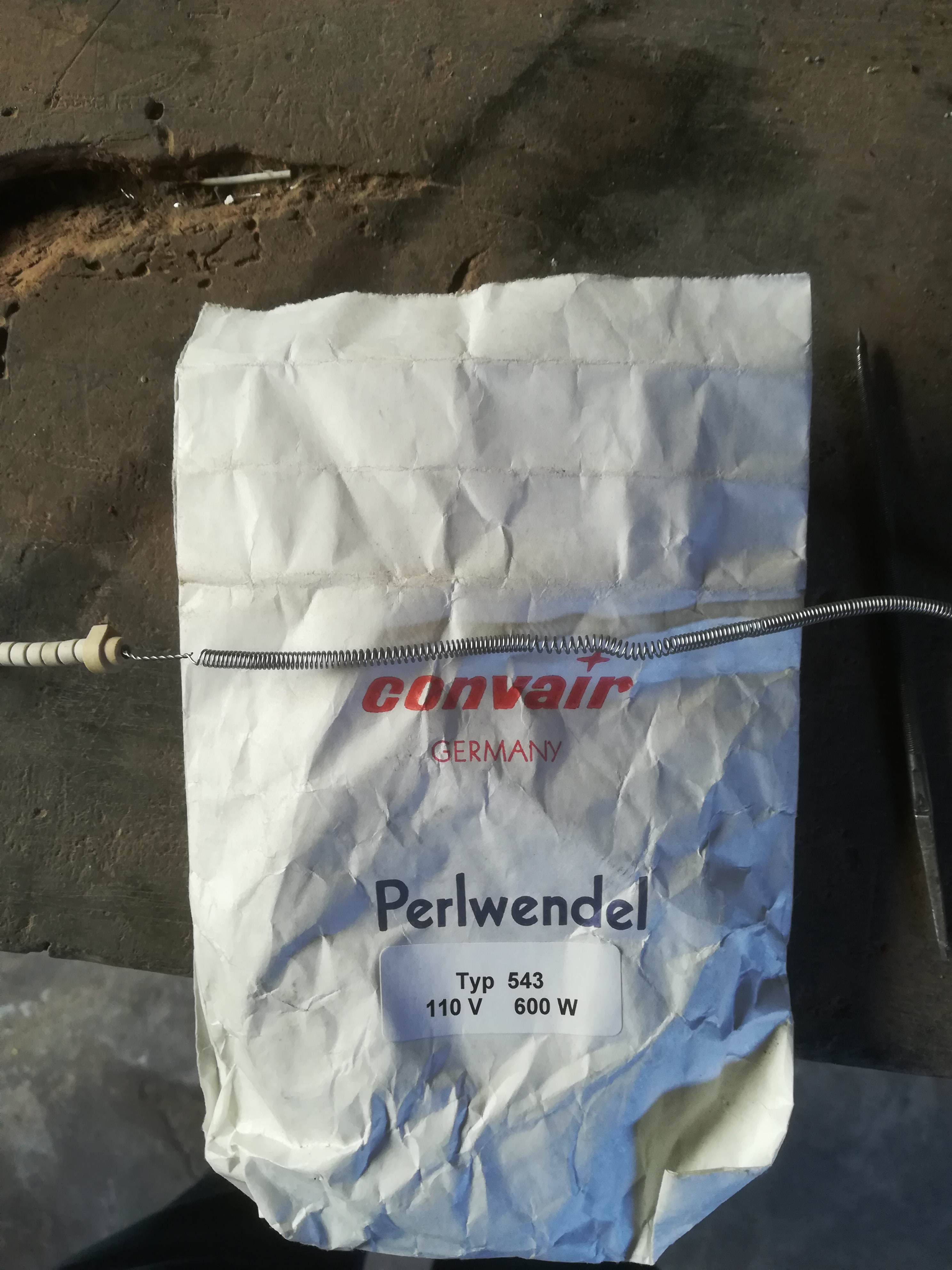 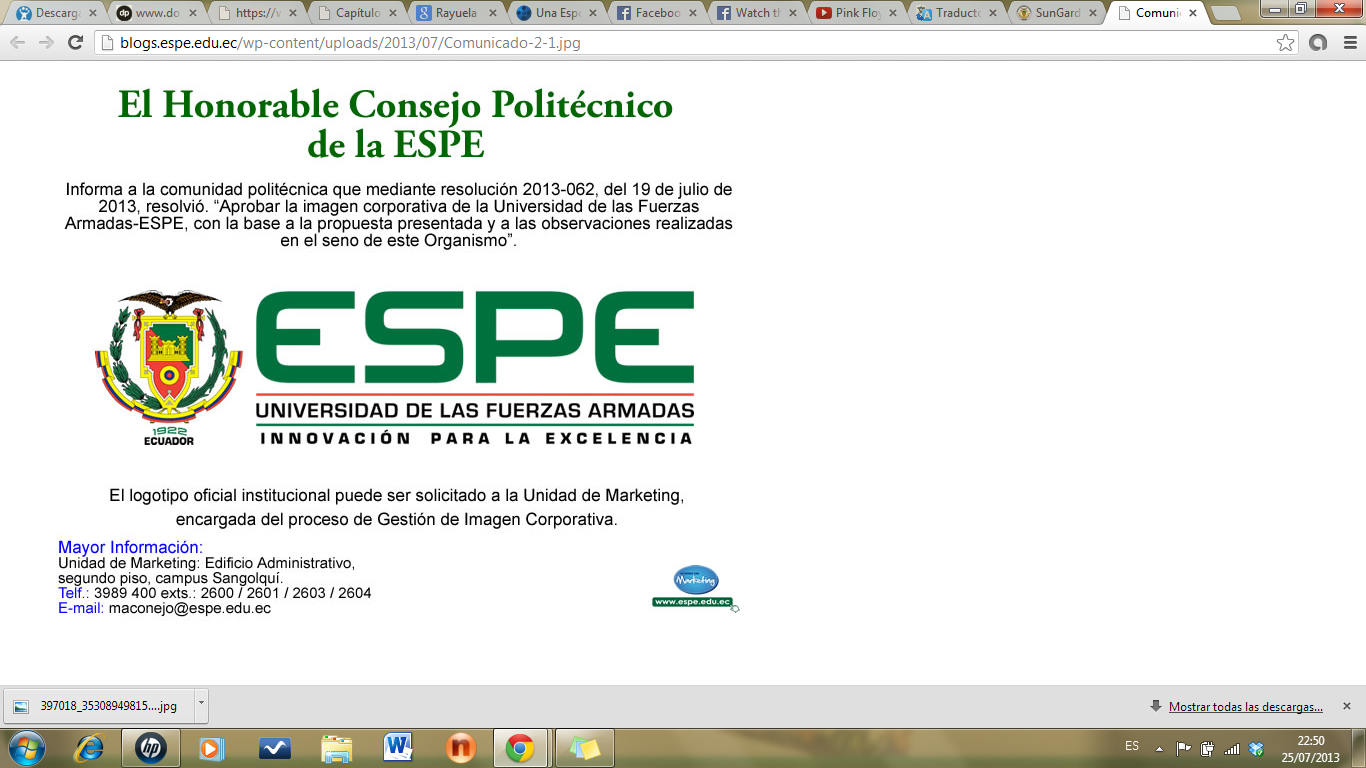 1. Introducción      2. Justificación e importancia    3. Objetivos    4. Desarrollo del sistema    5. Pruebas y resultados    6. Conclusiones y recomendaciones
INTRODUCCIÓN
MÁQUINA DE PLANCHADO DE FABRICACIÓN ARTESANAL
SISTEMA DE NIQUELINAS
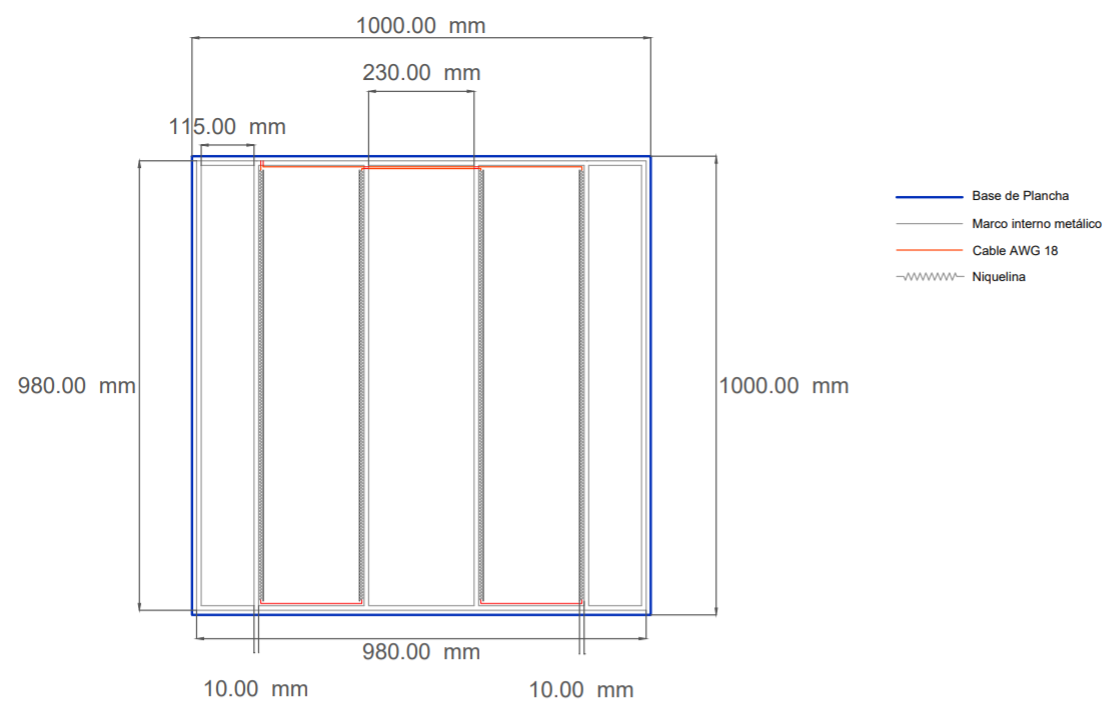 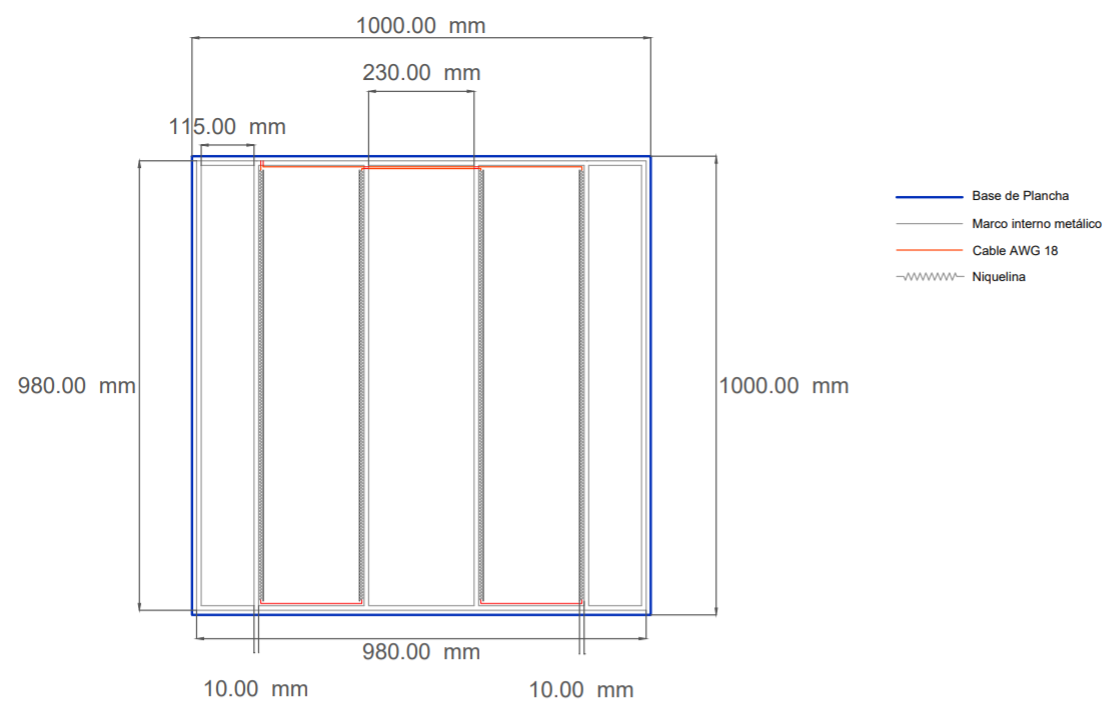 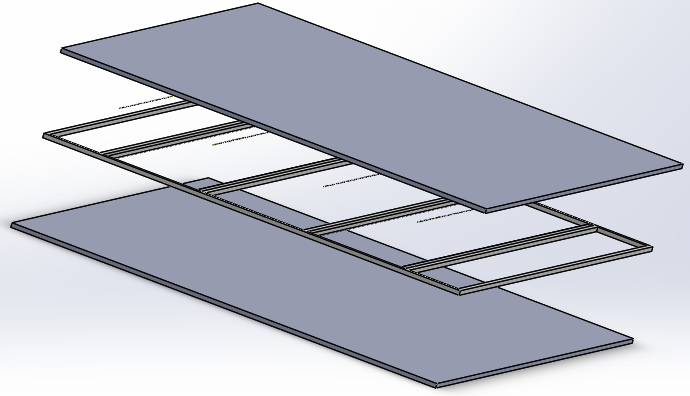 * El circuito de niquelinas internas se alimenta con 220 VAC, necesita aproximadamente 3,5A  de corriente, lo que equivale en promedio a 367.71W de potencia de consumo. En total, el sistema de niquelinas de toda la máquina requiere de 34.74A y consume 4,4kW.
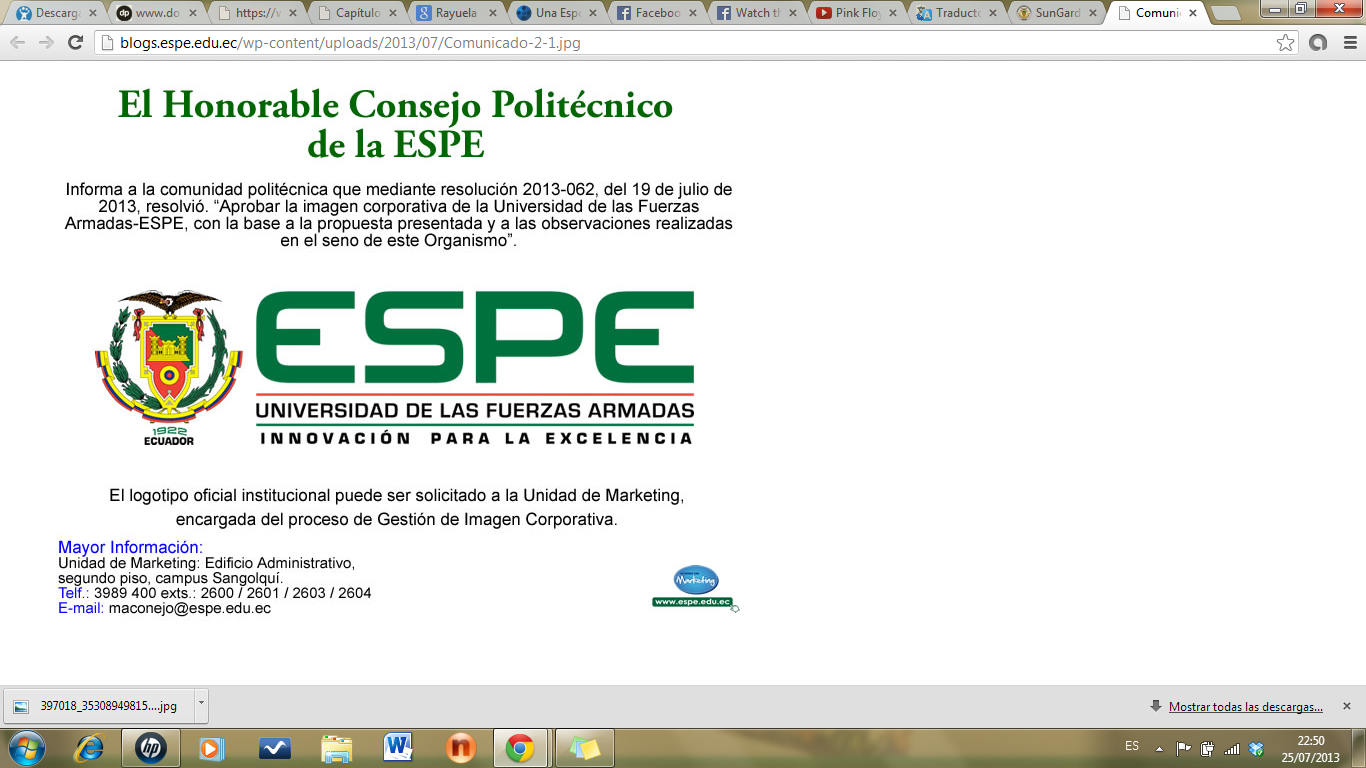 1. Introducción      2. Justificación e importancia    3. Objetivos    4. Desarrollo del sistema    5. Pruebas y resultados    6. Conclusiones y recomendaciones
INTRODUCCIÓN
MÁQUINA DE PLANCHADO DE FABRICACIÓN ARTESANAL
CONTROL DE TEMPERATURA
Numeración
Planchas
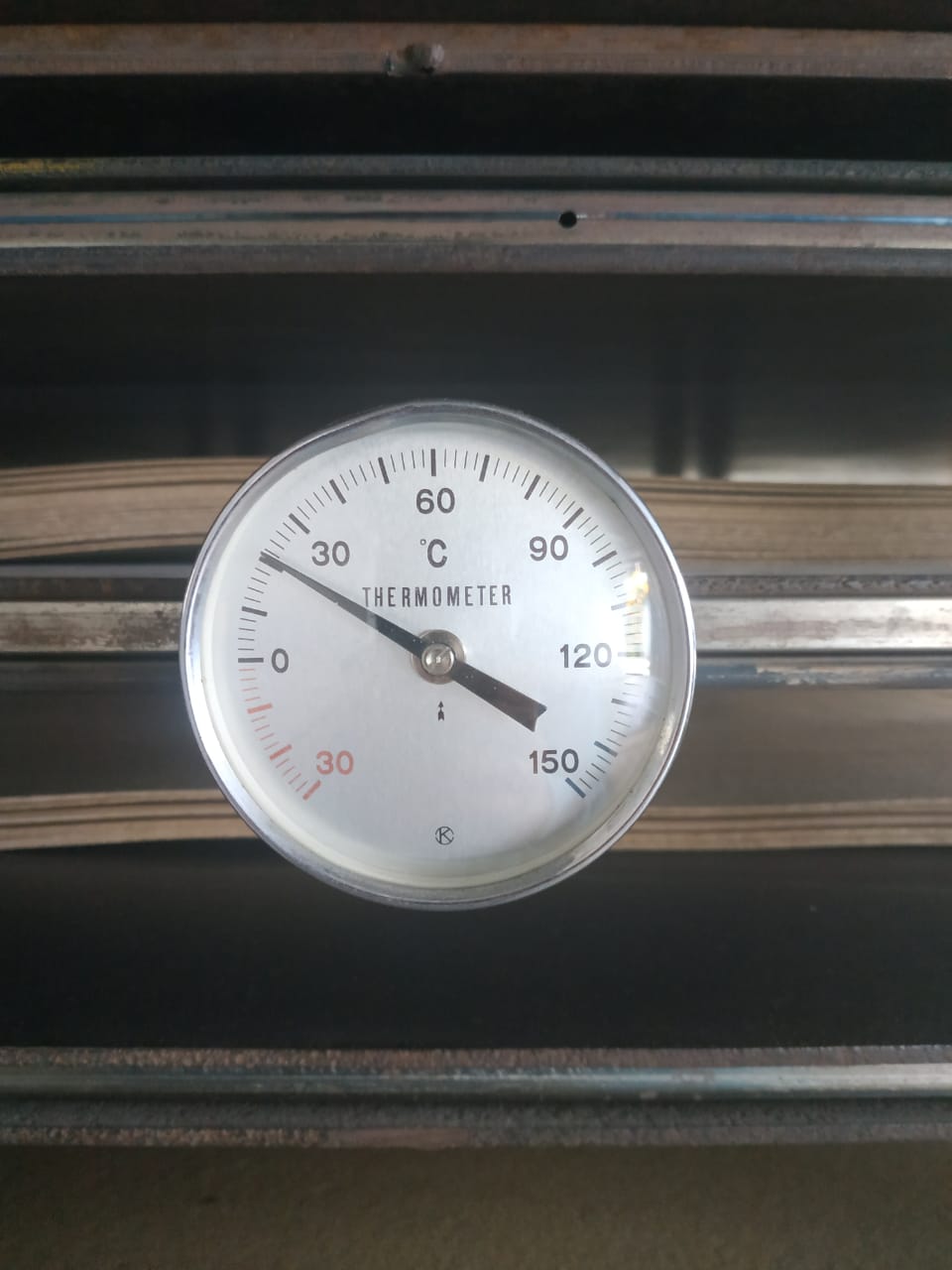 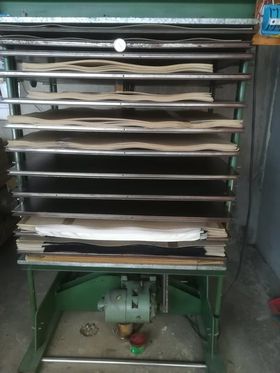 12
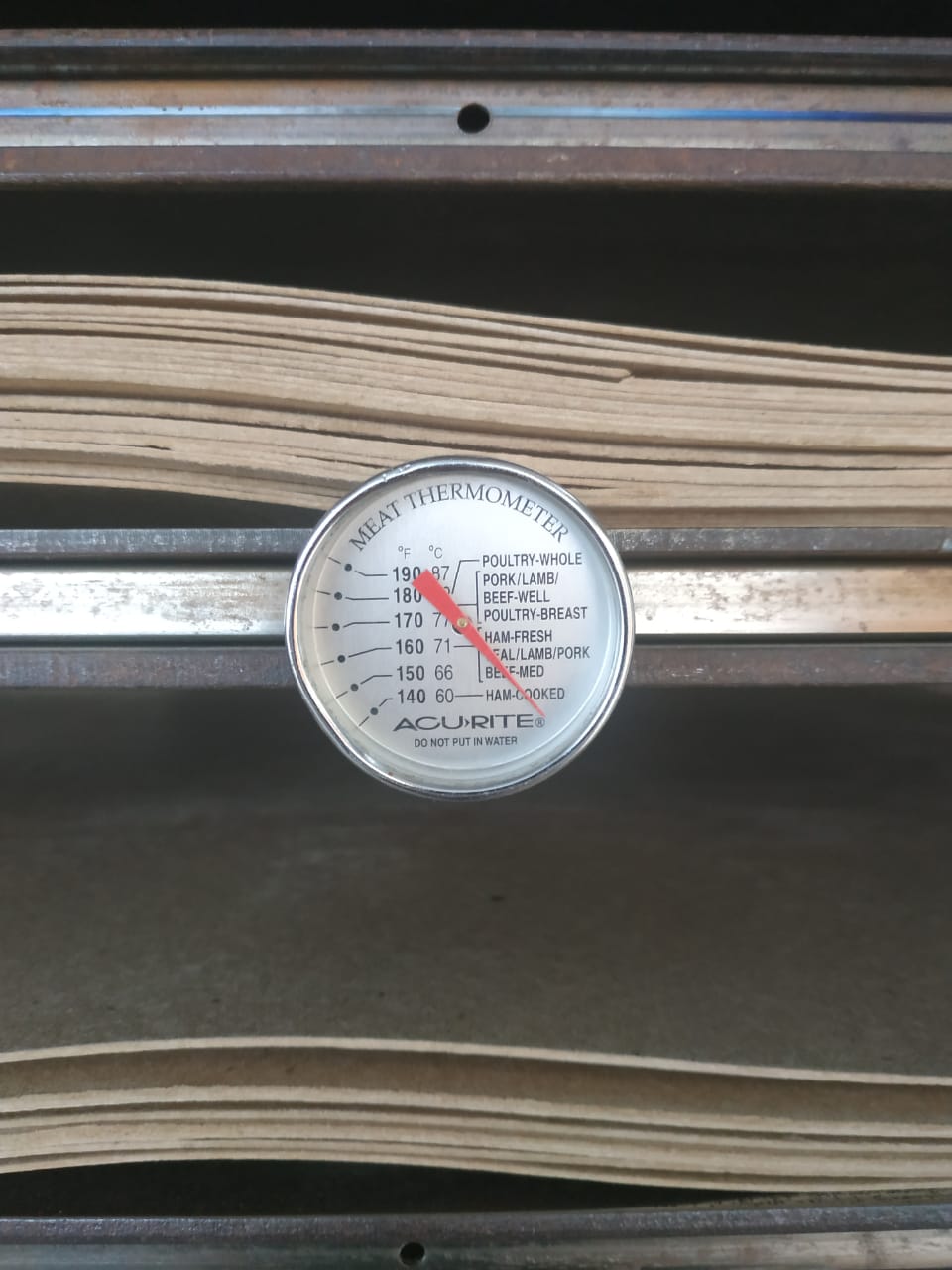 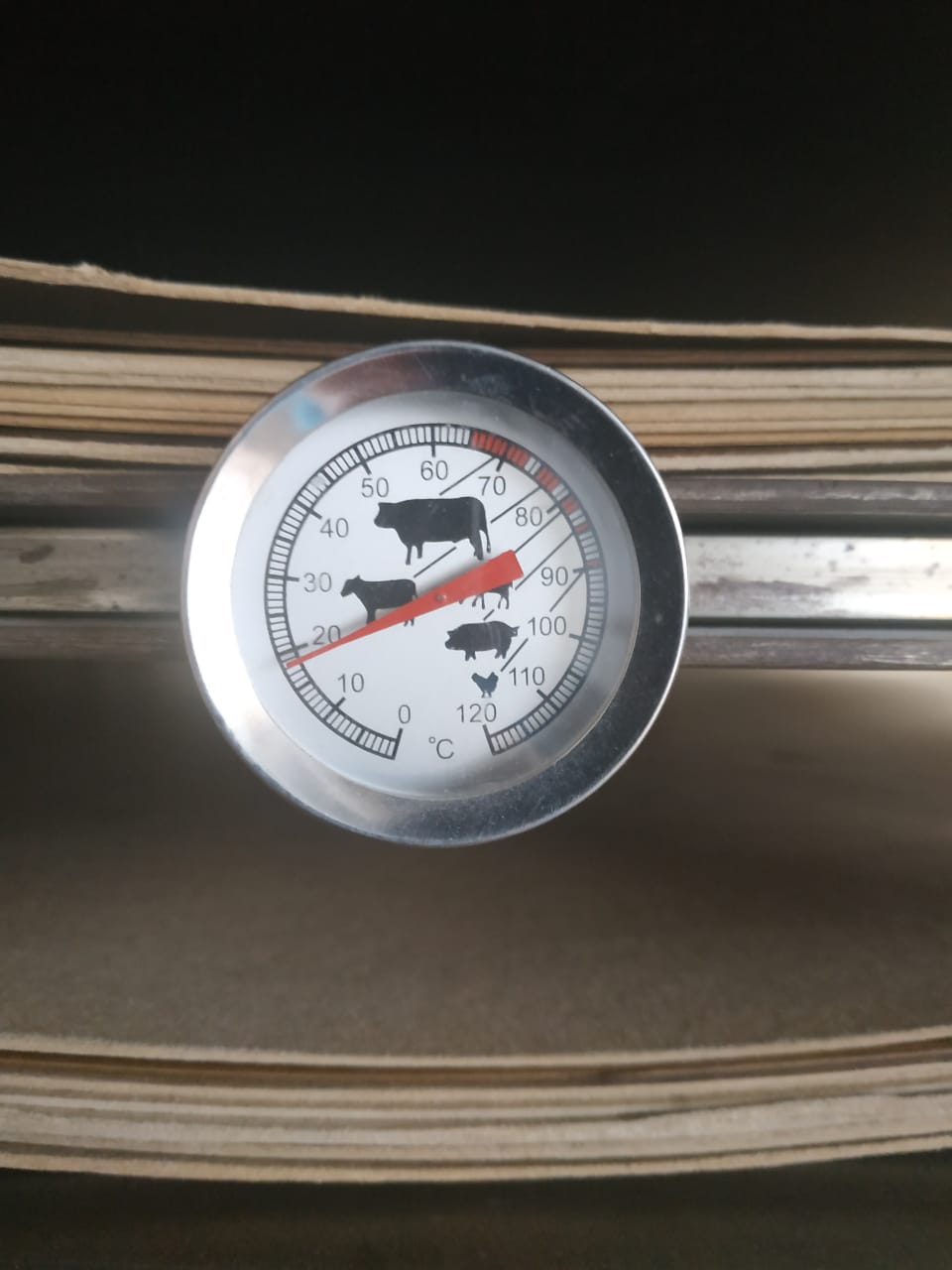 2
1
Falta el armado de los bloques
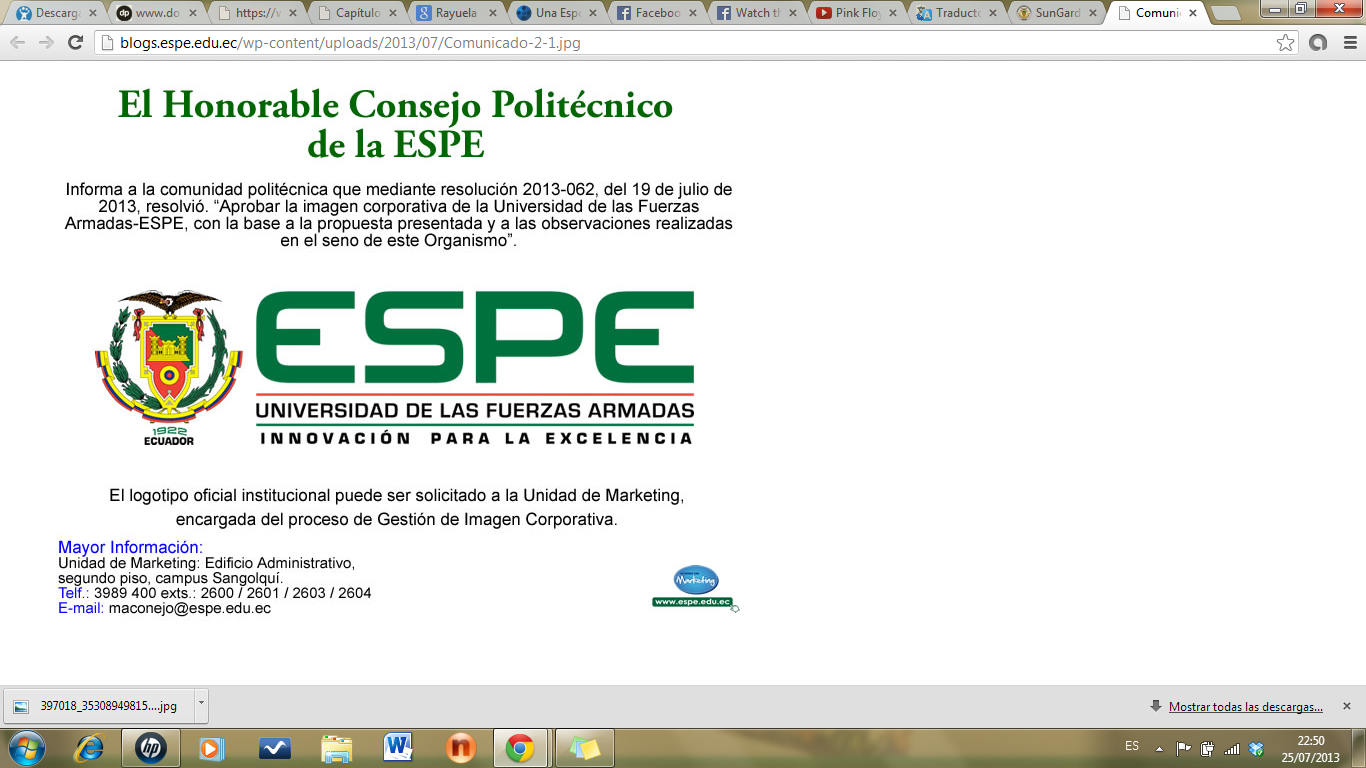 1. Introducción      2. Justificación e importancia    3. Objetivos    4. Desarrollo del sistema    5. Pruebas y resultados    6. Conclusiones y recomendaciones
INTRODUCCIÓN
MÁQUINA DE PLANCHADO DE FABRICACIÓN ARTESANAL
OPERATIVIDAD
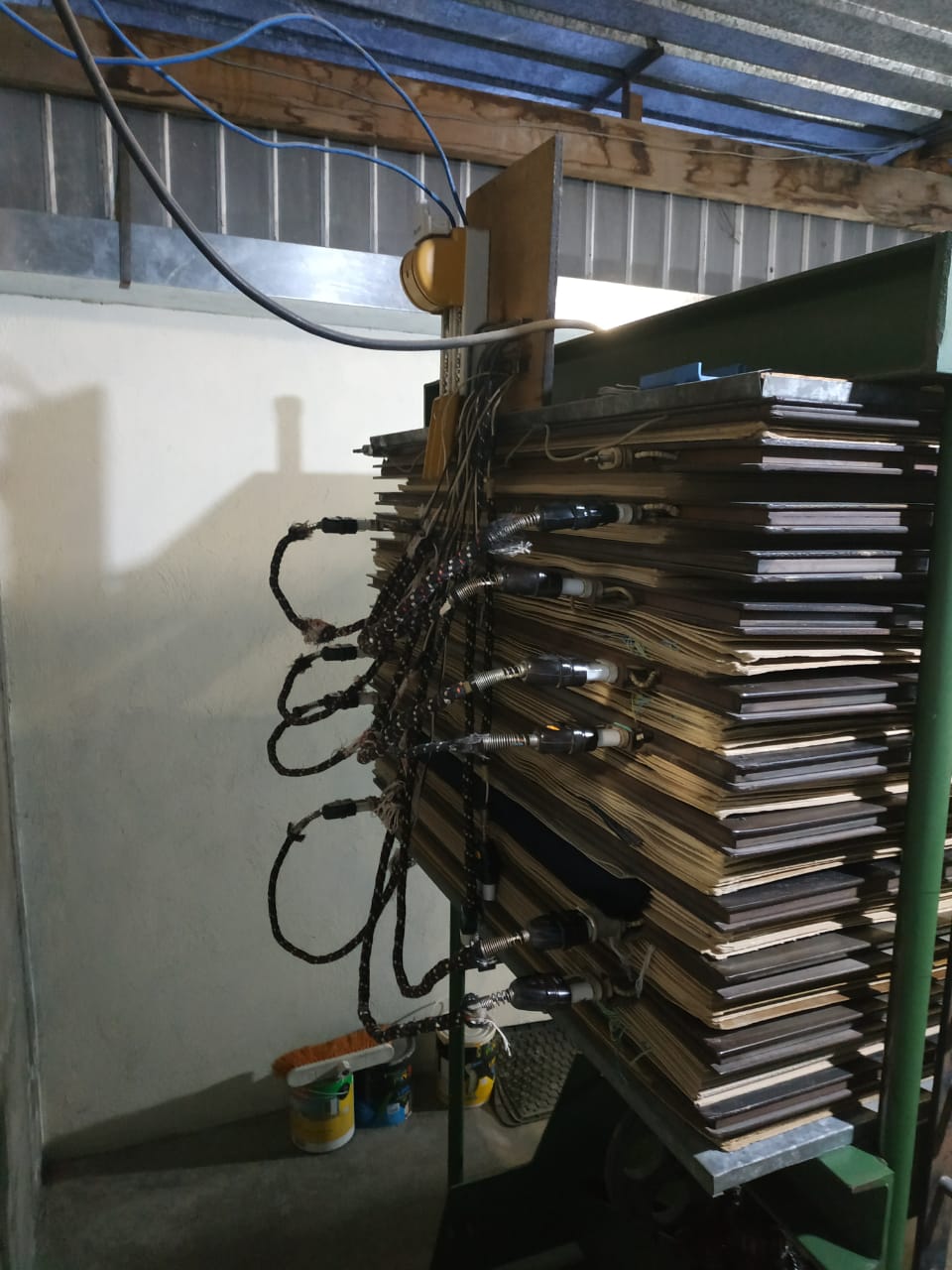 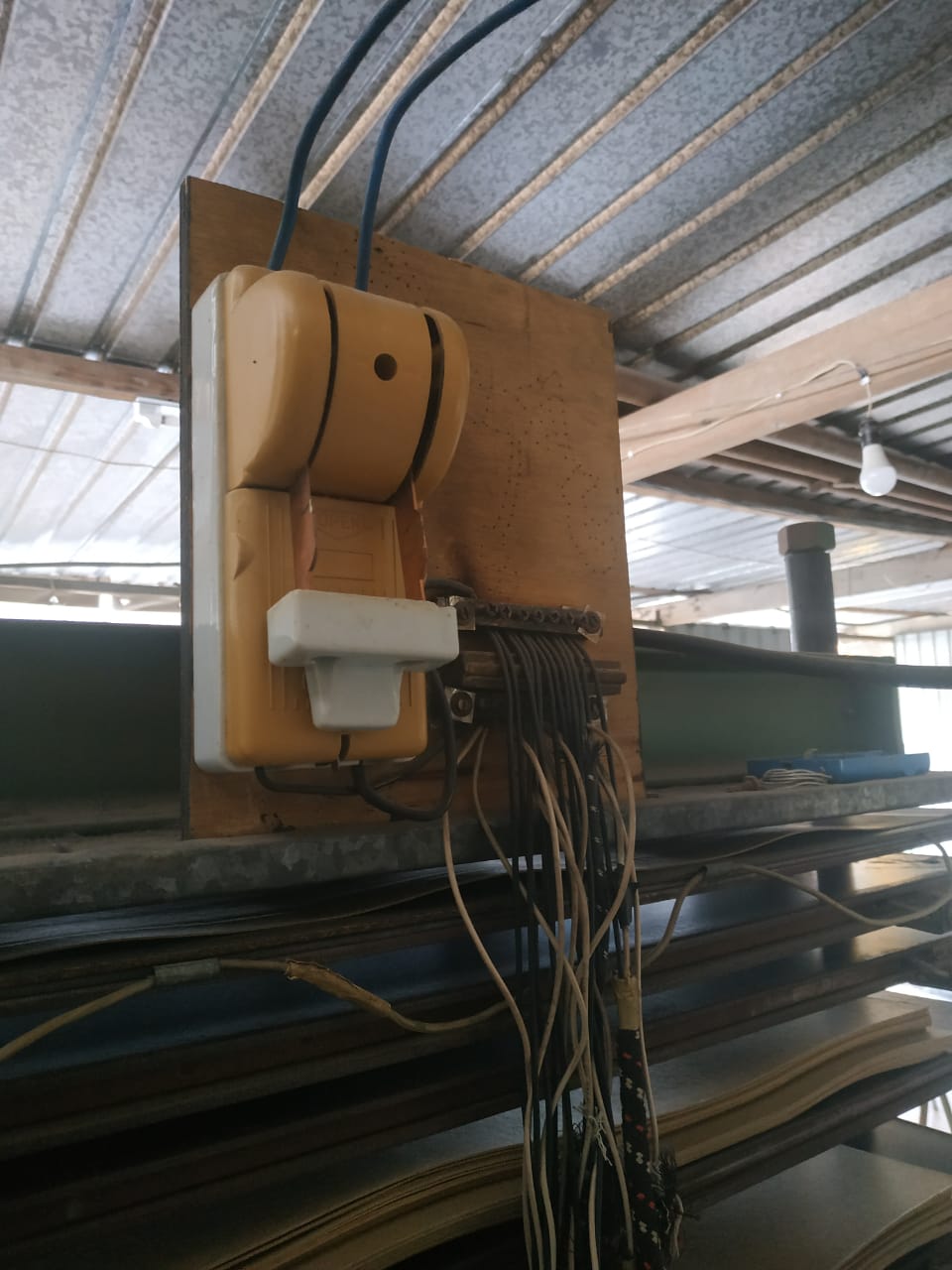 Una vez se alcanza los 185°F (85°C) en la tercera plancha se la desconecta. Esta plancha servía de referencia para la desconexión de las demás que se lo realizaba de acuerdo a un determinado tiempo el cual el operador sabia por experiencia.
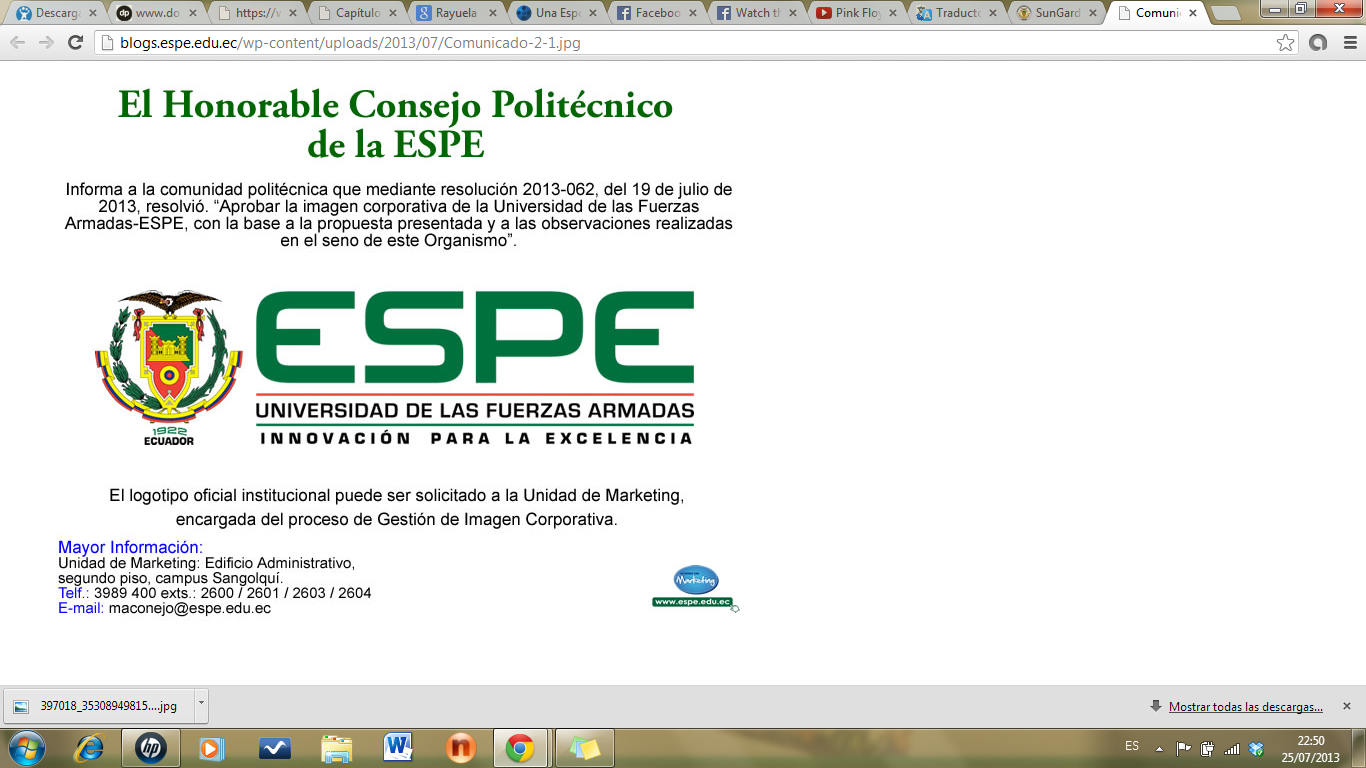 1. Introducción      2. Justificación e importancia    3. Objetivos    4. Desarrollo del sistema    5. Pruebas y resultados    6. Conclusiones y recomendaciones
INTRODUCCIÓN
MÁQUINA DE PLANCHADO DE FABRICACIÓN ARTESANAL
ENERGIZACIÓN DE LA MÁQUINA
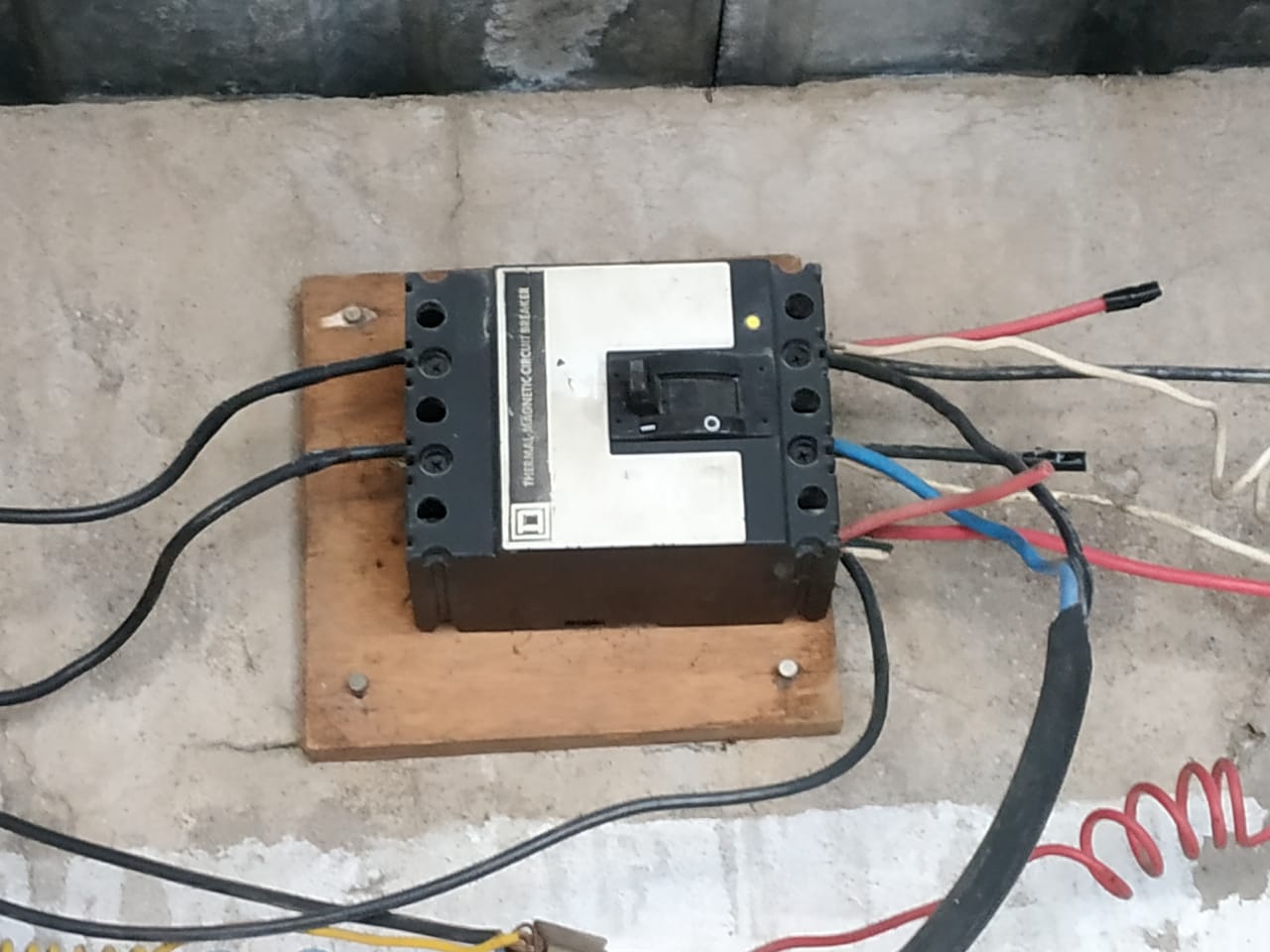 Breaker termomagnético trifásico deteriorado.

Contactos de conexión desgastados.

Contacto quemado de una fase.

Empalmes desgastados.
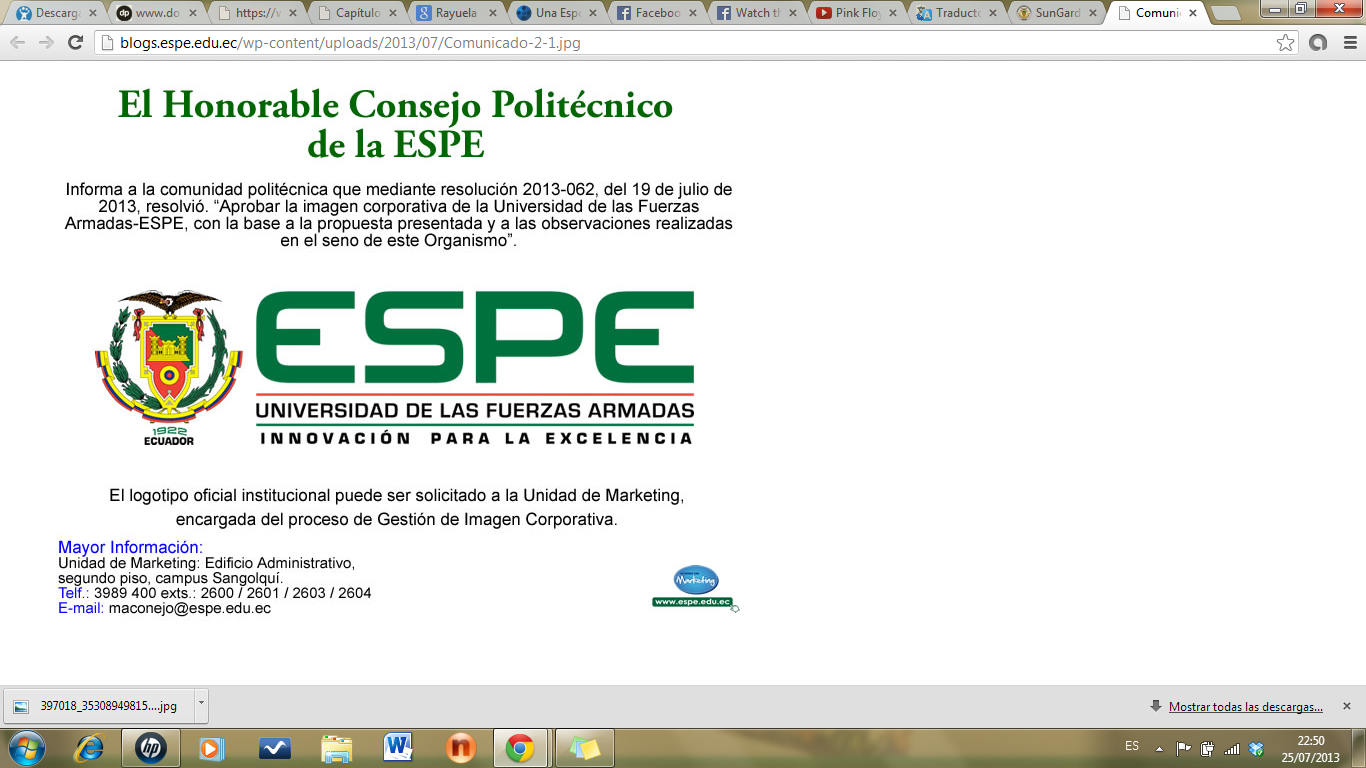 1. Introducción      2. Justificación e importancia    3. Objetivos    4. Desarrollo del sistema    5. Pruebas y resultados    6. Conclusiones y recomendaciones
Justificación
INTRODUCCIÓN
TEMPERATURA DE PLANCHADO SEGURO
Las prendas a las que se realiza el servicio de planchado son los anacos, fachalinas, rebosos, chales, ponchos y telas que se emplearán posteriormente en la realización de las blusas. Los materiales de los tejidos son lana pura, lana casimir, paño, poliéster, seda u orlón.
Nota: Adaptado de Introducción a los textiles (p. 24), por Hollen & Saddler, 1999, Grupo Noriega Editores.
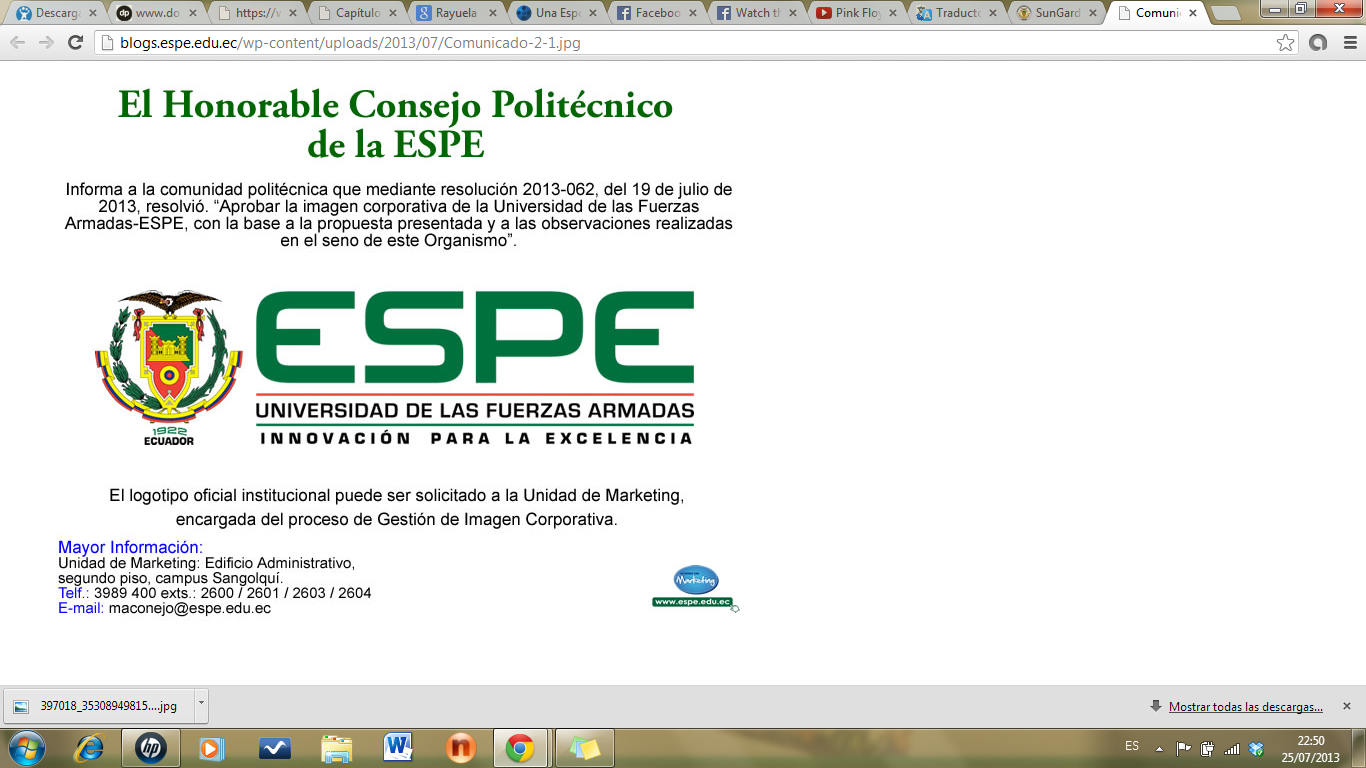 1. Introducción      2. Justificación e importancia    3. Objetivos    4. Desarrollo del sistema    5. Pruebas y resultados    6. Conclusiones y recomendaciones
INTRODUCCIÓN
DIAGRAMA DE BLOQUES DEL PROCESO DE PLANCHADO
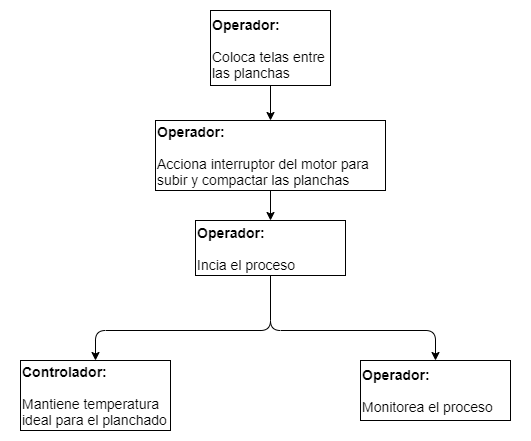 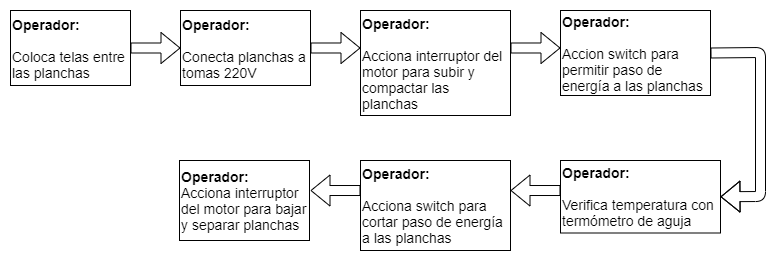 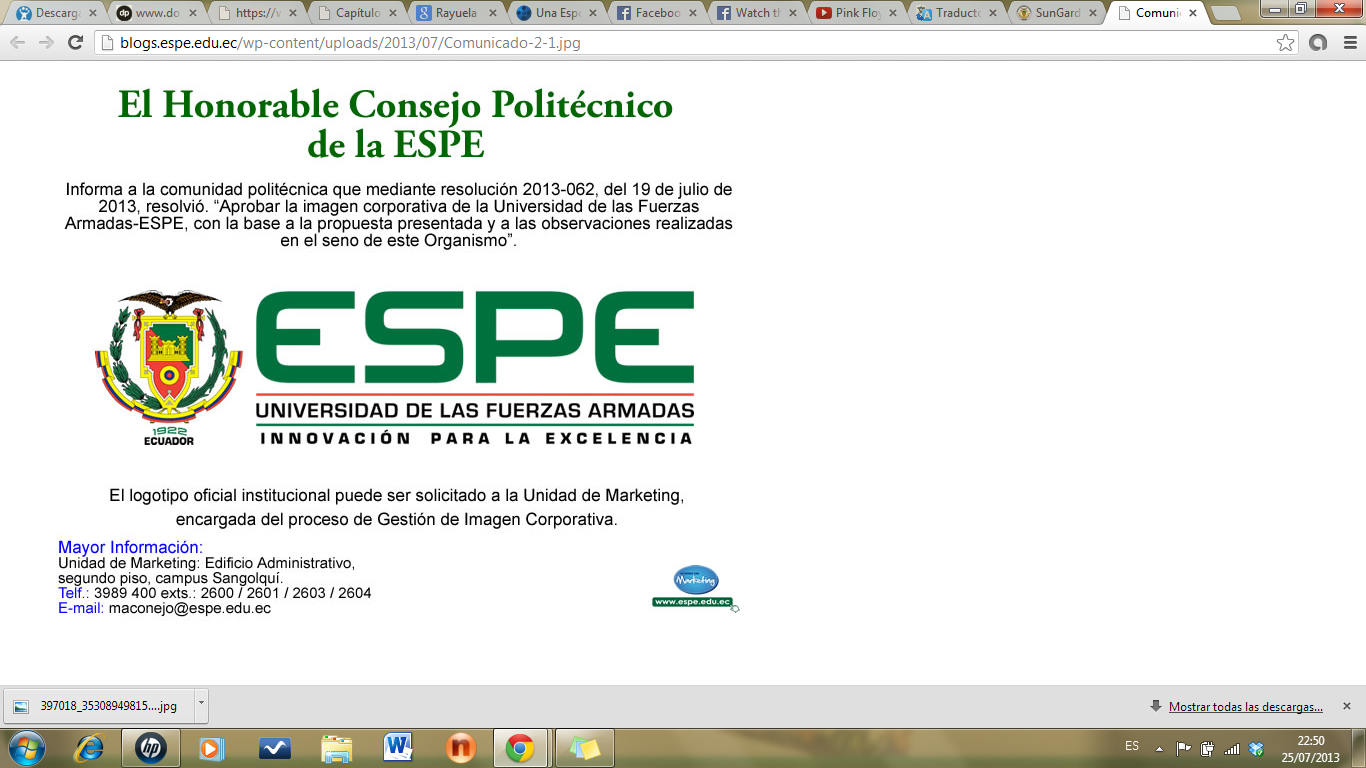 1. Introducción      2. Justificación e importancia    3. Objetivos    4. Desarrollo del sistema    5. Pruebas y resultados    6. Conclusiones y recomendaciones
OBEJTIVOS
OBJETIVO GENERAL
Diseñar e implementar un sistema para la automatización y control de una máquina de fabricación artesanal de planchado textil aplicando criterios de ingeniería que aporten a mejorar su operación, seguridad y eficacia durante su empleo
OBJETIVOS ESPECÍFICOS
Mejorar las facilidades de operación de la máquina mediante un tablero de control que permita al operario una manipulación más segura y eficiente de la misma.
Brindar mayor seguridad al operario corrigiendo las deficiencias en las conexiones eléctricas de las niquelinas y del manejo del motor, para salvaguardar la integridad del operario y disminuir los riesgos.
Aportar al mejoramiento de la calidad del producto final mediante un sistema automático de control de temperatura.
Proteger los equipos eléctricos de importancia a través de un correcto dimensionamiento del sistema.
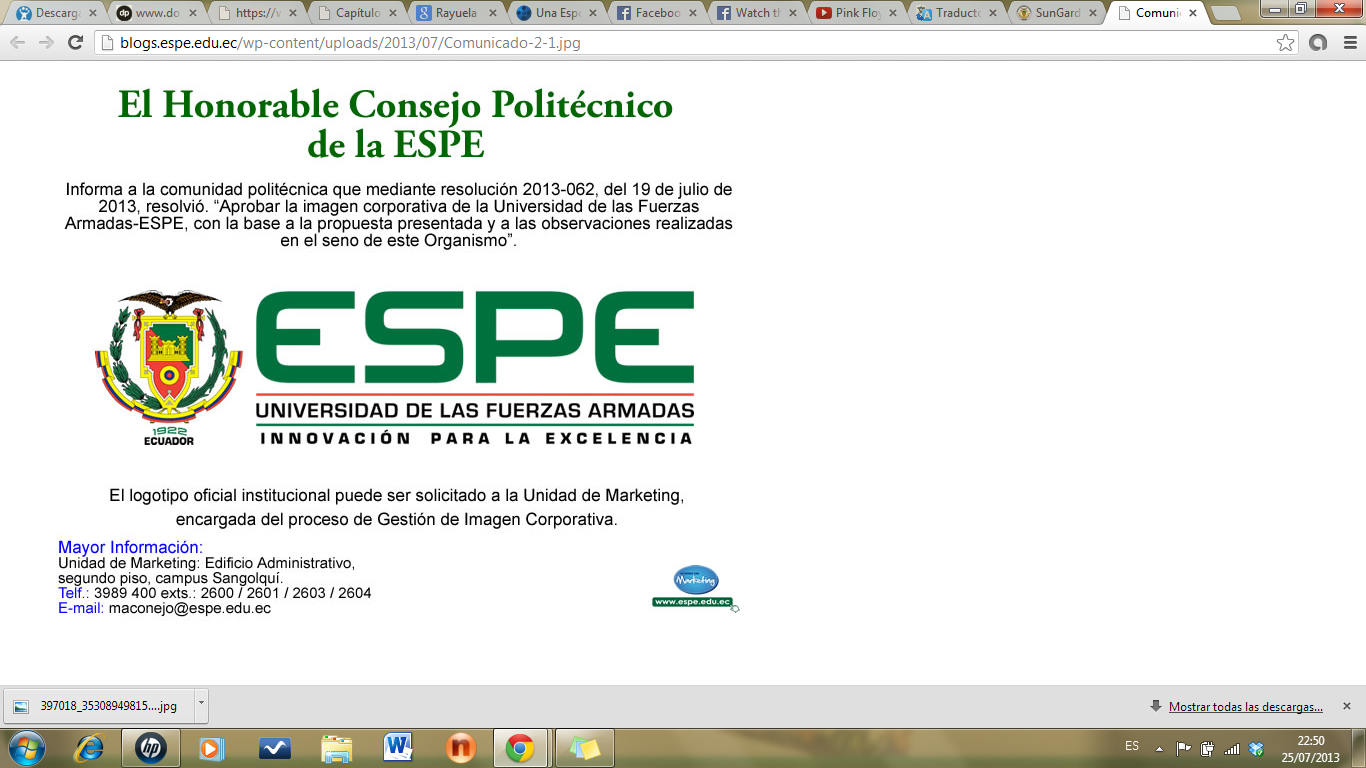 1. Introducción      2. Justificación e importancia    3. Objetivos    4. Desarrollo del sistema    5. Pruebas y resultados    6. Conclusiones y recomendaciones
DISEÑO
ETAPA DE SENSADO
SELECCIÓN DE LOS SENSORES
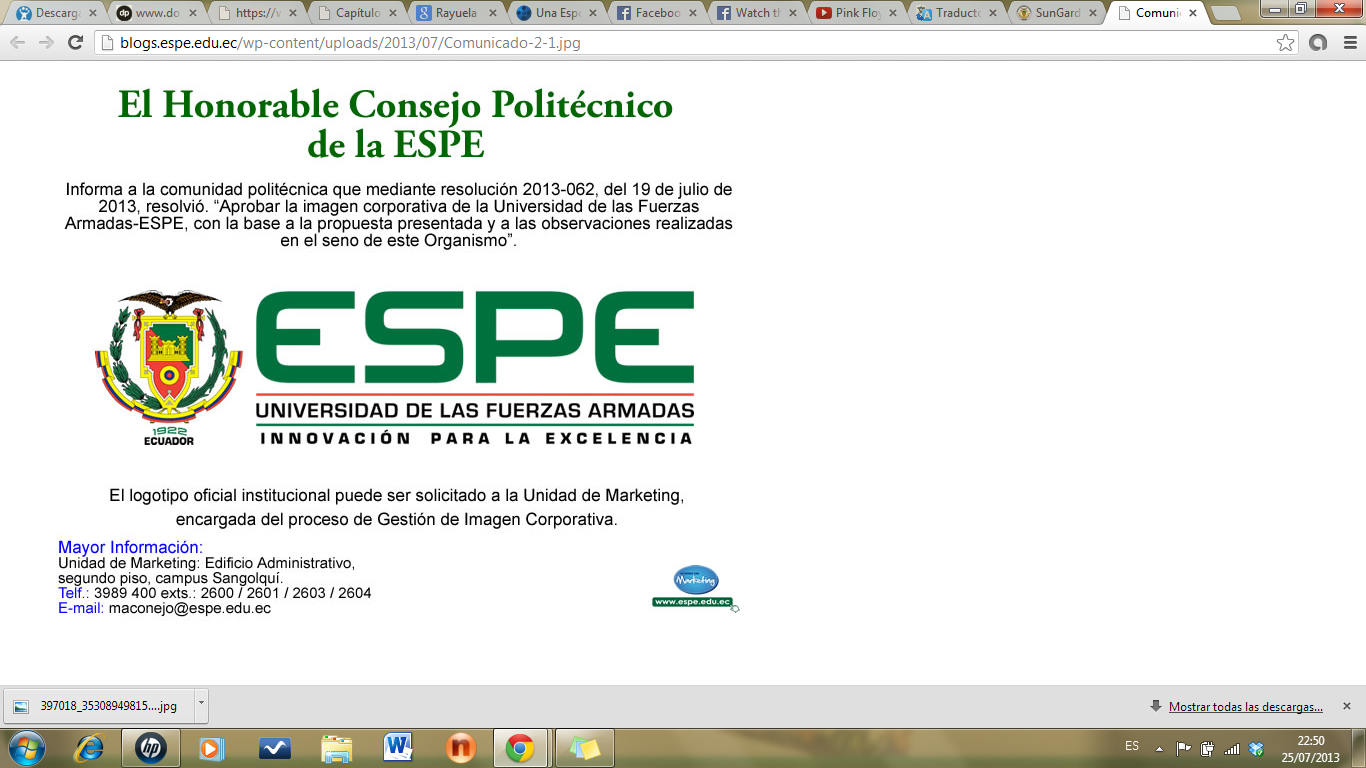 1. Introducción      2. Justificación e importancia    3. Objetivos    4. Desarrollo del sistema    5. Pruebas y resultados    6. Conclusiones y recomendaciones
DISEÑO
ETAPA DE SENSADO
SELECCIÓN DE LOS SENSORES
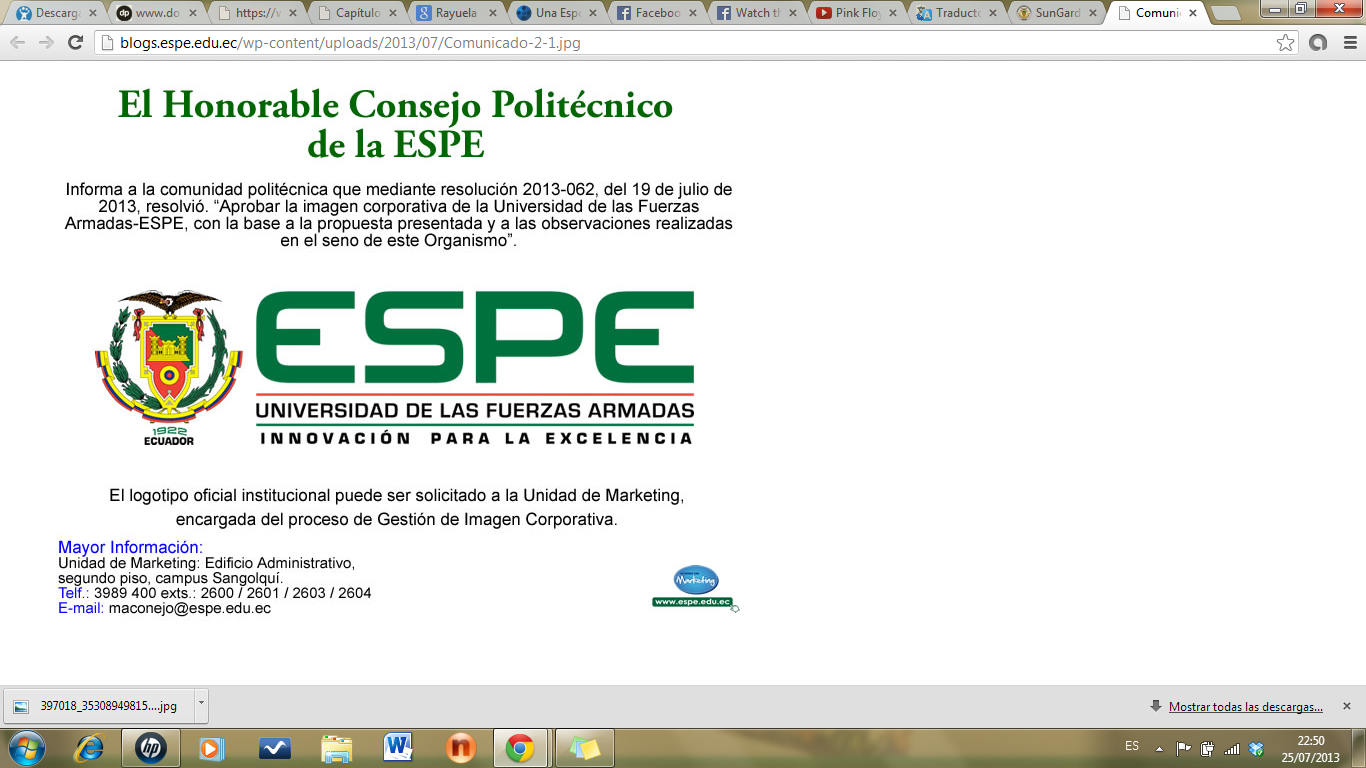 1. Introducción      2. Justificación e importancia    3. Objetivos    4. Desarrollo del sistema    5. Pruebas y resultados    6. Conclusiones y recomendaciones
DISEÑO
ETAPA DE SENSADO
PRUEBA DE LOS SENSORES
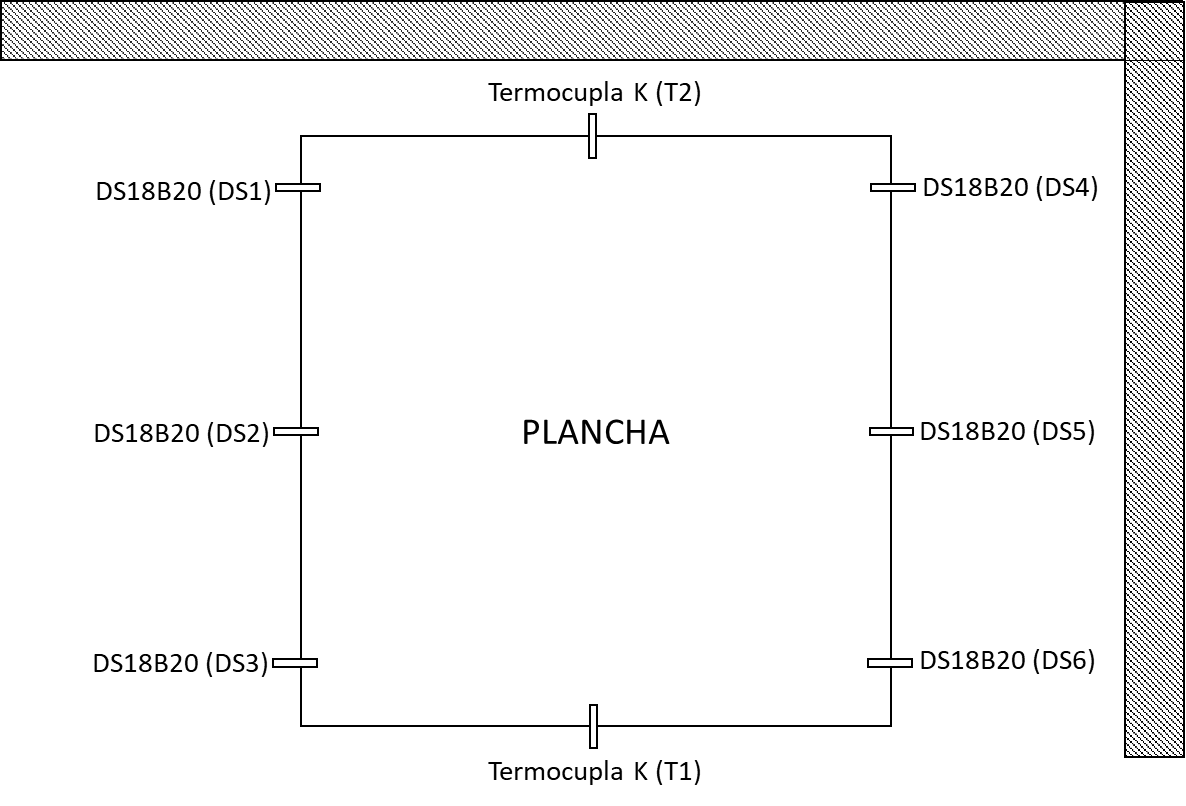 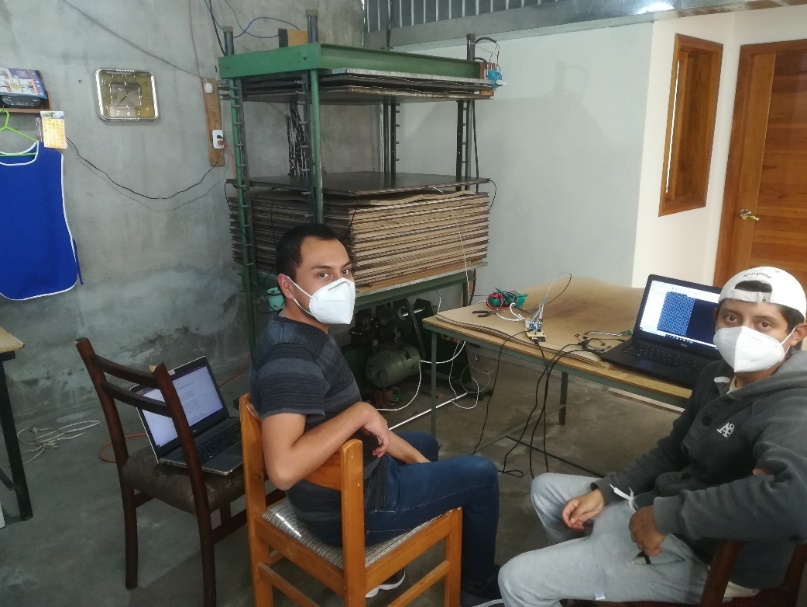 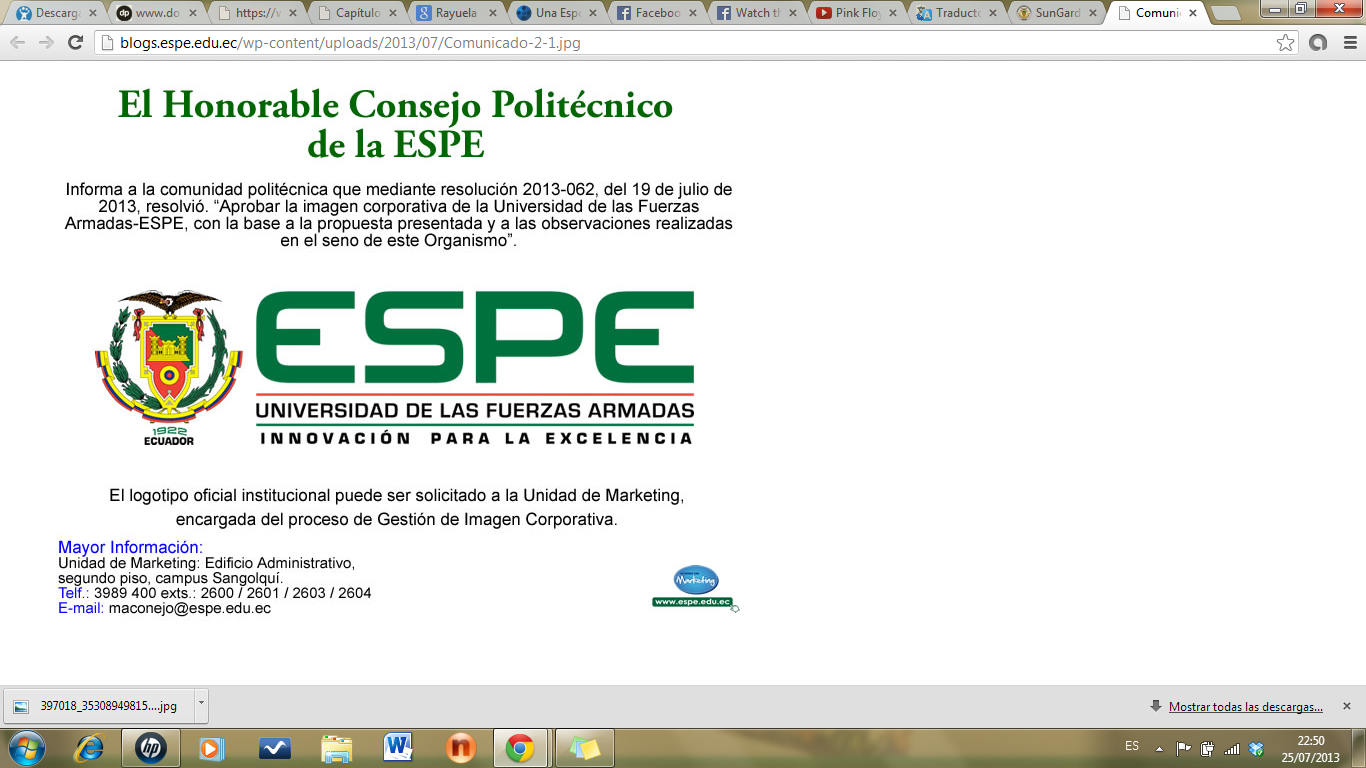 1. Introducción      2. Justificación e importancia    3. Objetivos    4. Desarrollo del sistema    5. Pruebas y resultados    6. Conclusiones y recomendaciones
DISEÑO
ETAPA DE SENSADO
PRUEBA DE LOS SENSORES
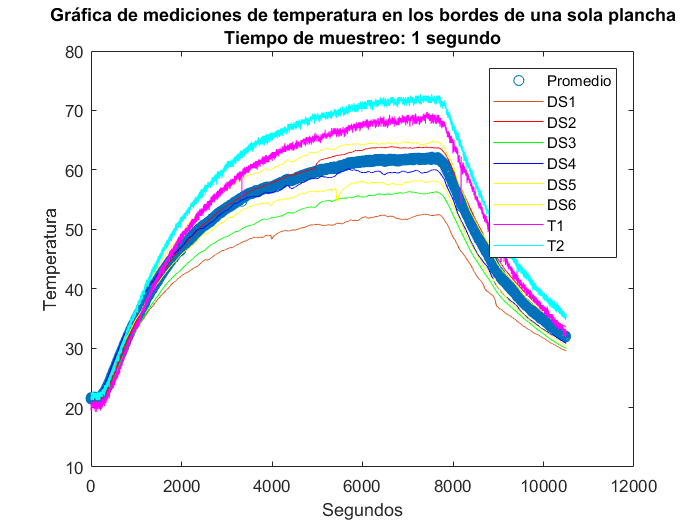 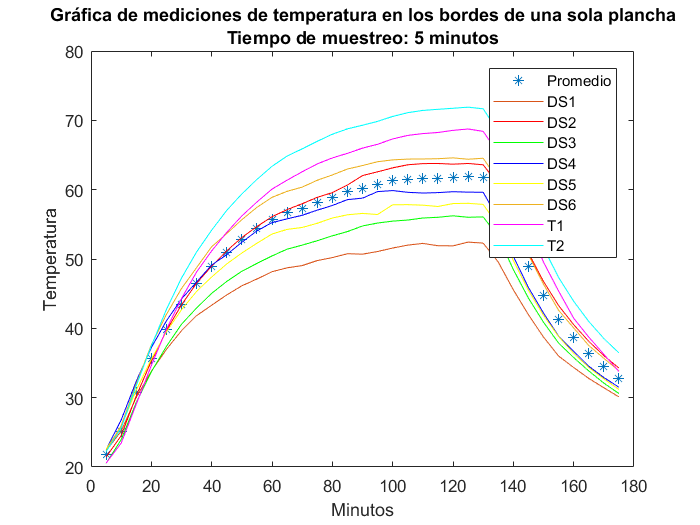 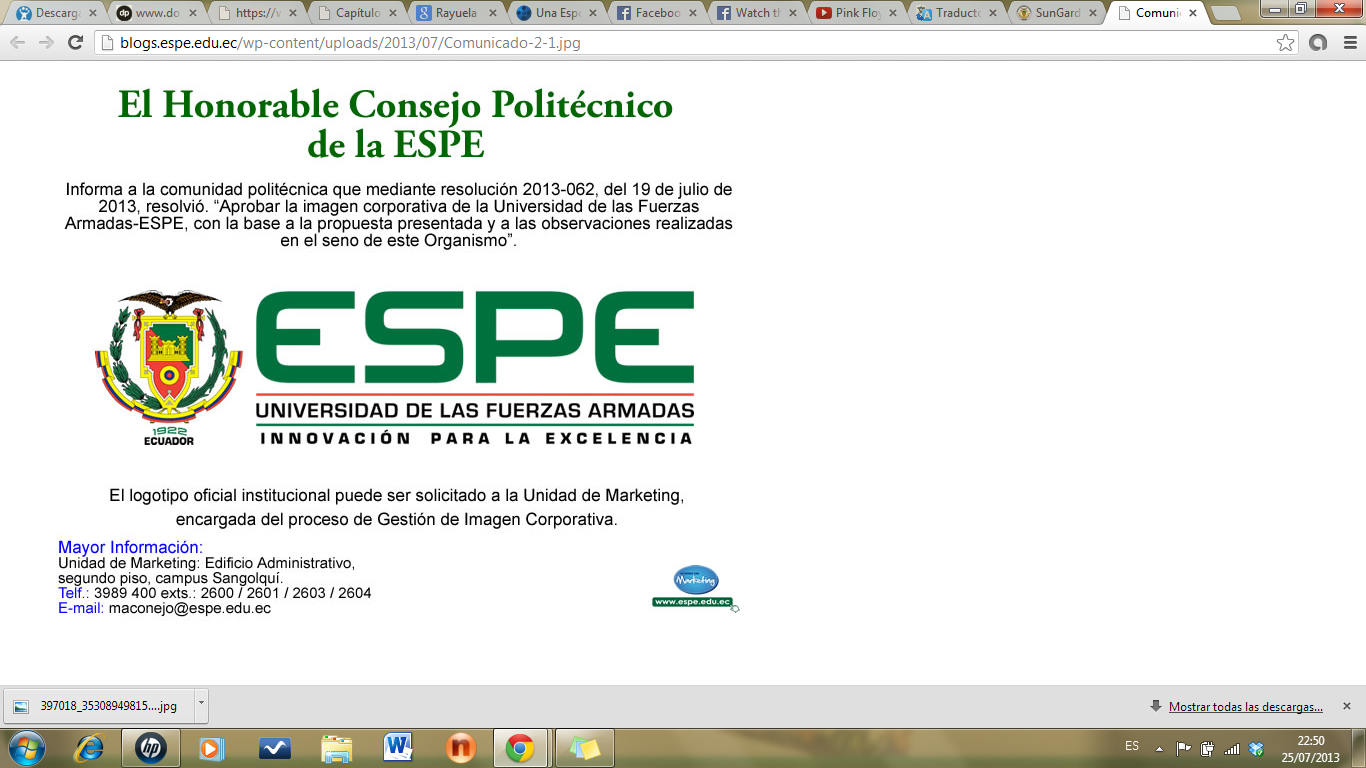 1. Introducción      2. Justificación e importancia    3. Objetivos    4. Desarrollo del sistema    5. Pruebas y resultados    6. Conclusiones y recomendaciones
DISEÑO
ETAPA DE SENSADO
PRUEBA DE LOS SENSORES
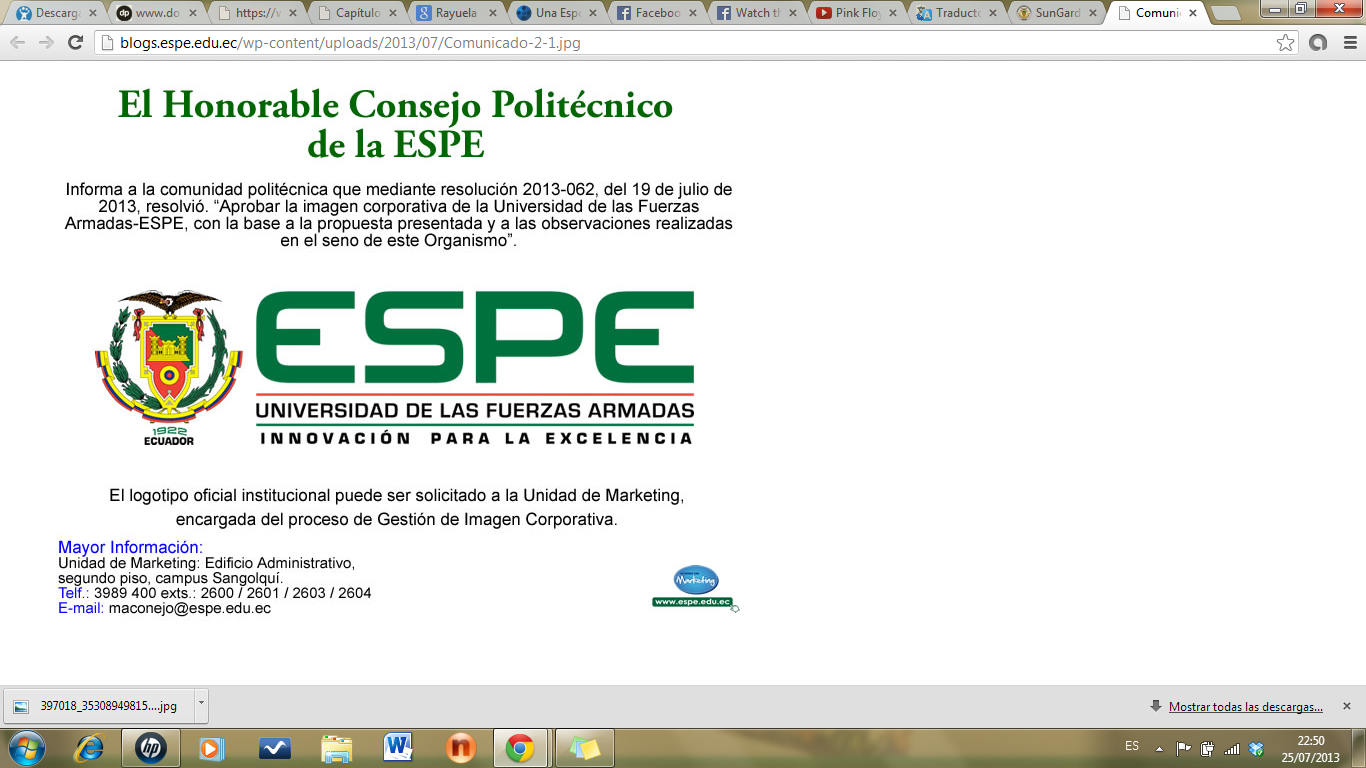 1. Introducción      2. Justificación e importancia    3. Objetivos    4. Desarrollo del sistema    5. Pruebas y resultados    6. Conclusiones y recomendaciones
DISEÑO
ETAPA DE SENSADO
DISTRIBUCIÓN DE CALOR EN UNA PLANCHA
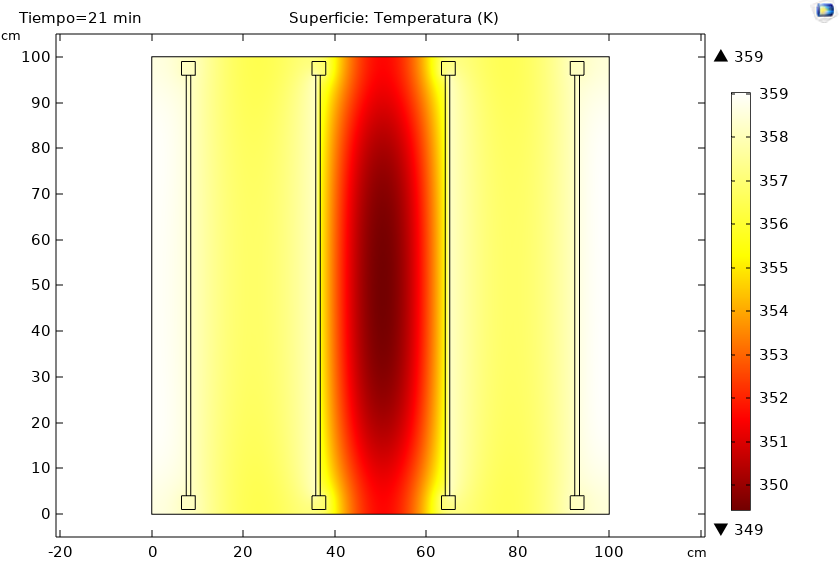 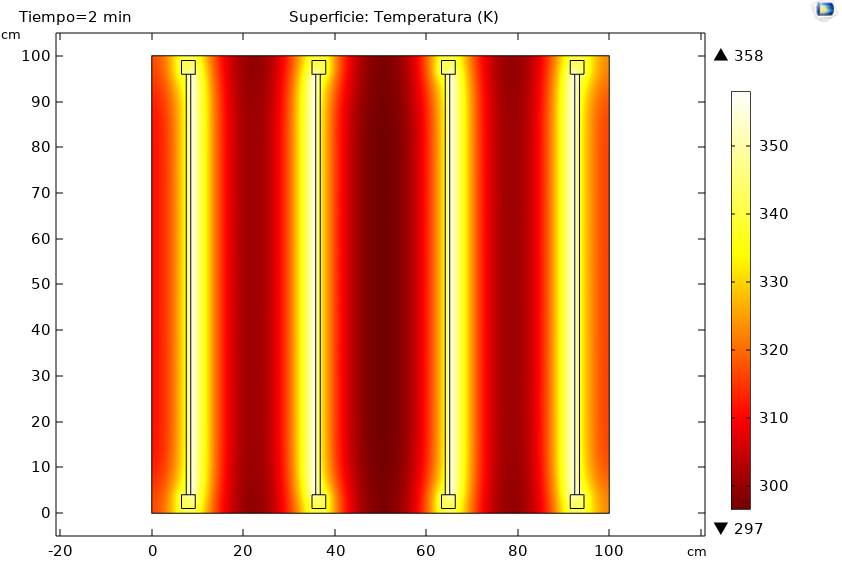 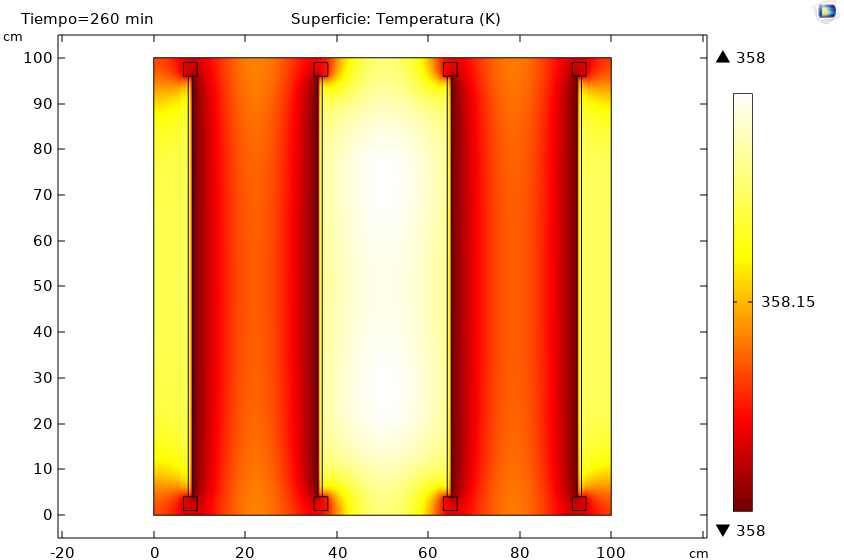 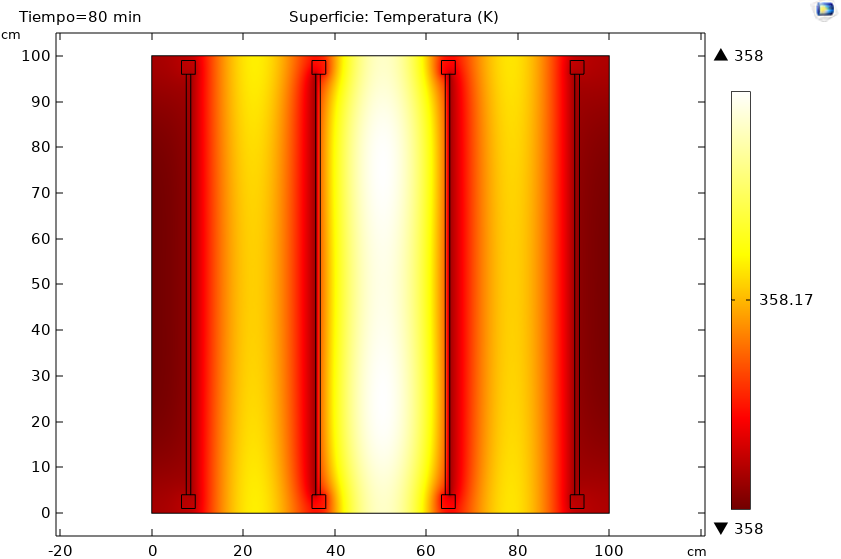 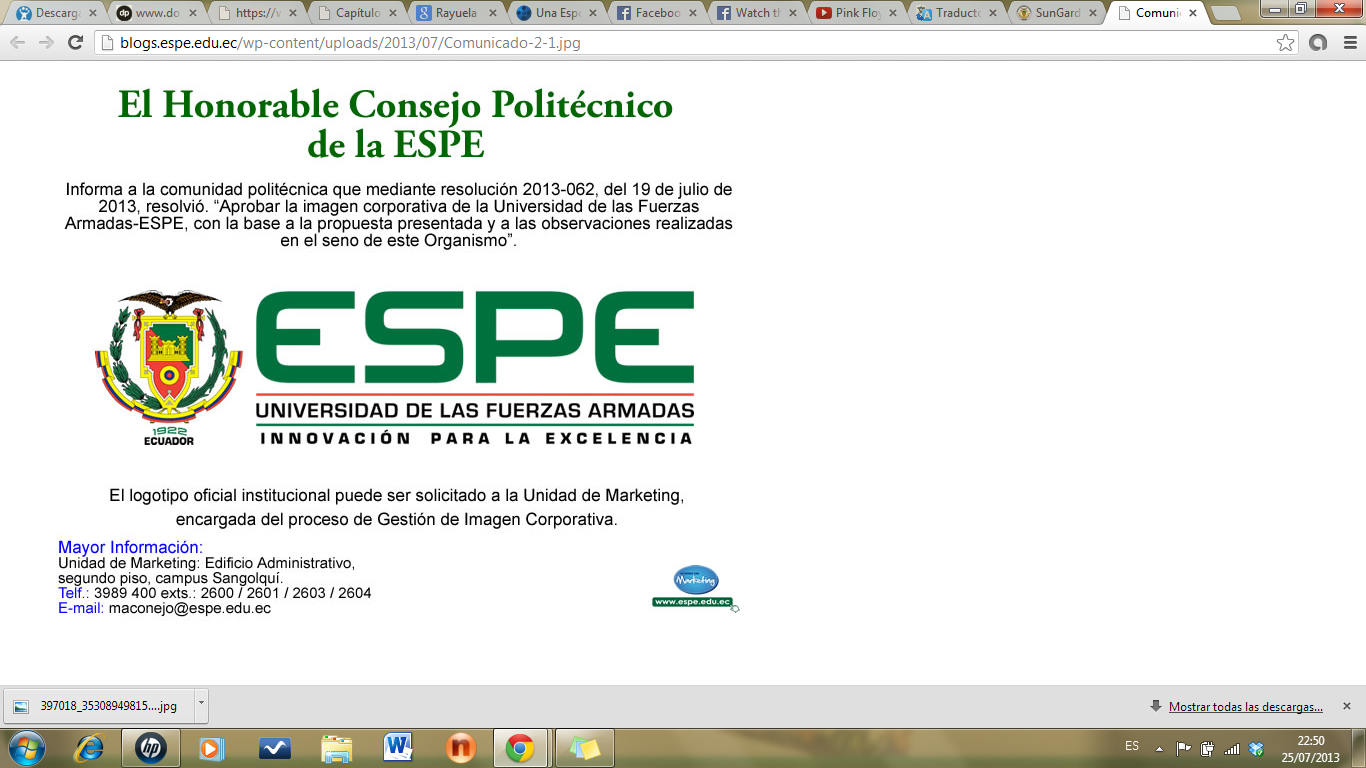 1. Introducción      2. Justificación e importancia    3. Objetivos    4. Desarrollo del sistema    5. Pruebas y resultados    6. Conclusiones y recomendaciones
DISEÑO
ETAPA DE CONTROL
JERARQUÍA DE GRAFCET
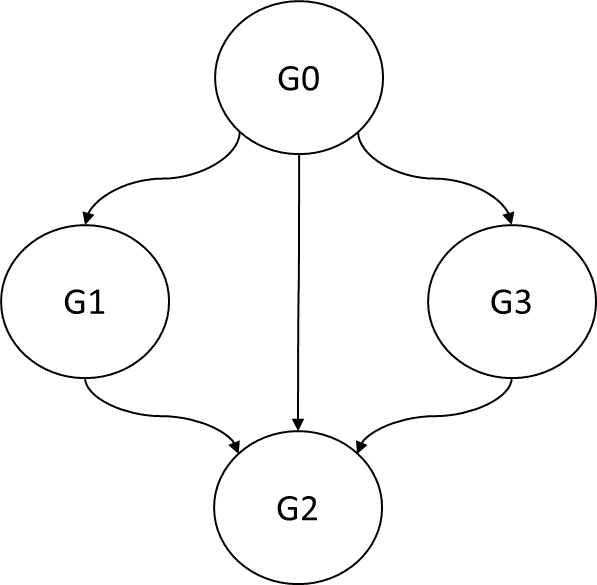 G0: Grafcet de Seguridad
G1: Grafcet de Marchas
G2: Grafcet de Producción
G3: Grafcet de Tipo de Control
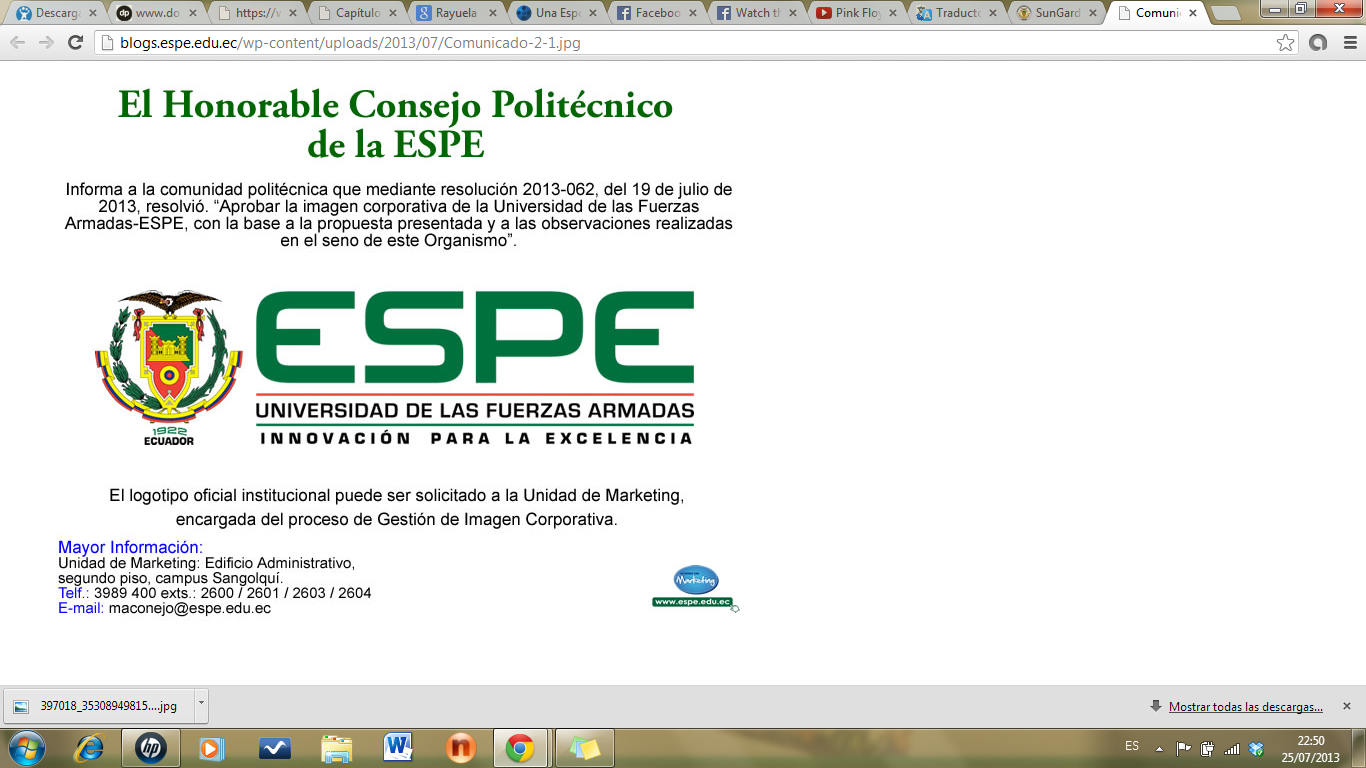 1. Introducción      2. Justificación e importancia    3. Objetivos    4. Desarrollo del sistema    5. Pruebas y resultados    6. Conclusiones y recomendaciones
DISEÑO
ETAPA DE CONTROL
GRAFCET DE SEGURIDAD (G0)
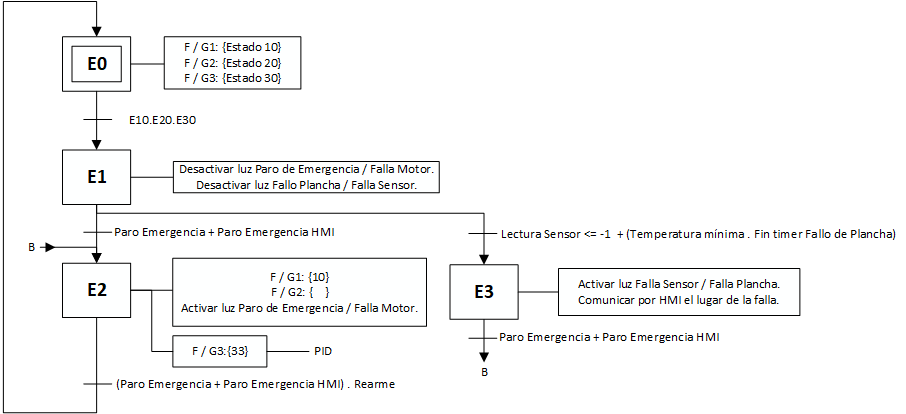 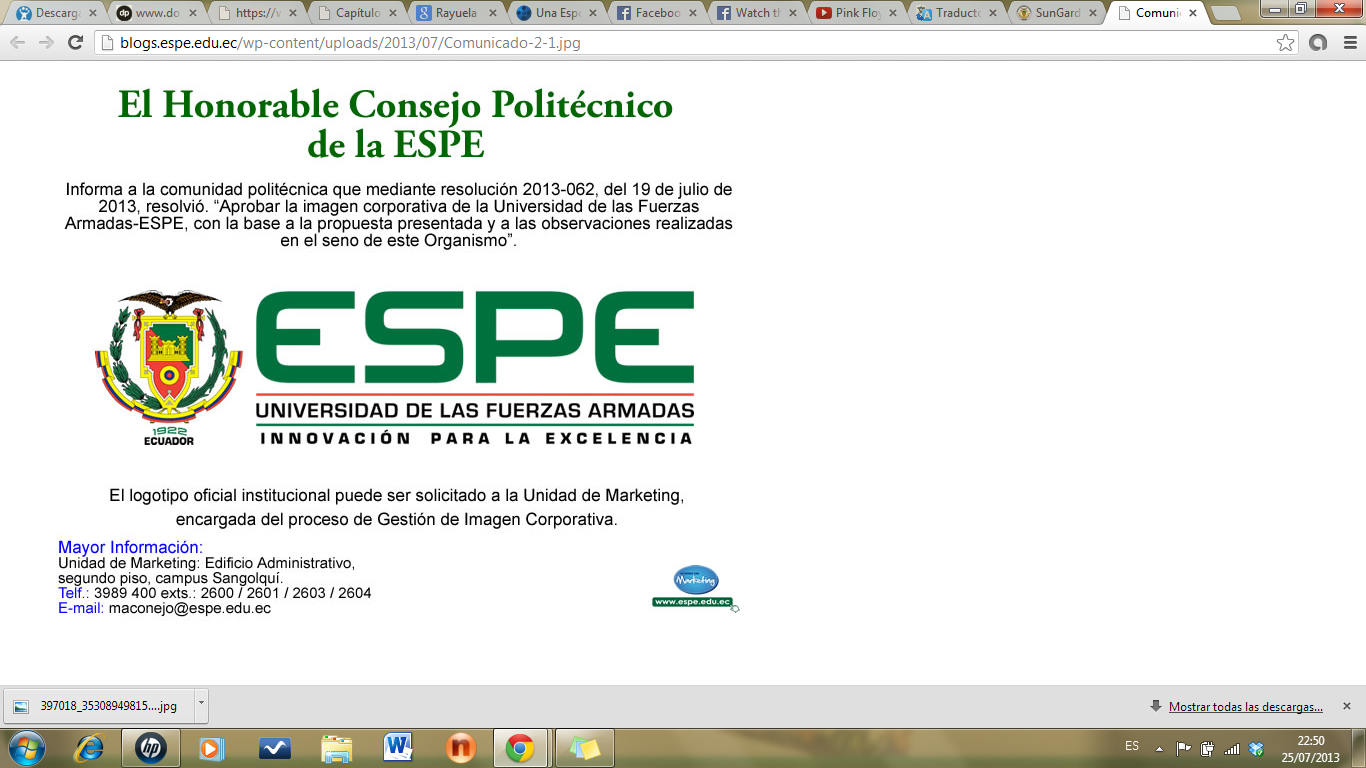 1. Introducción      2. Justificación e importancia    3. Objetivos    4. Desarrollo del sistema    5. Pruebas y resultados    6. Conclusiones y recomendaciones
DISEÑO
ETAPA DE CONTROL
GRAFCET DE MARCHAS (G1)
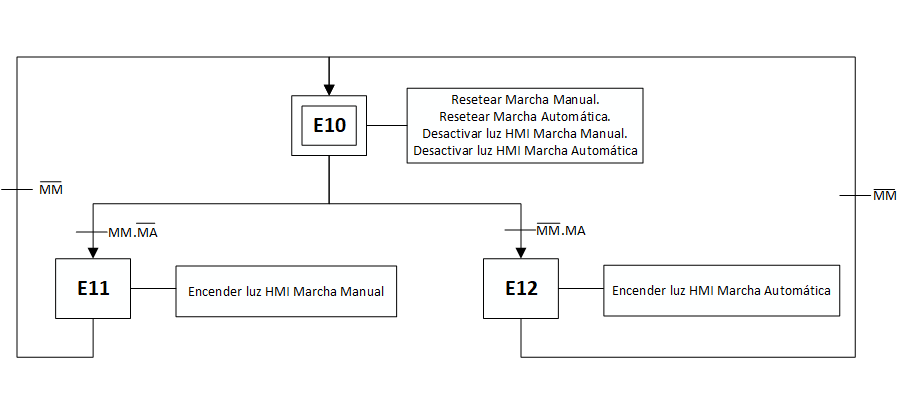 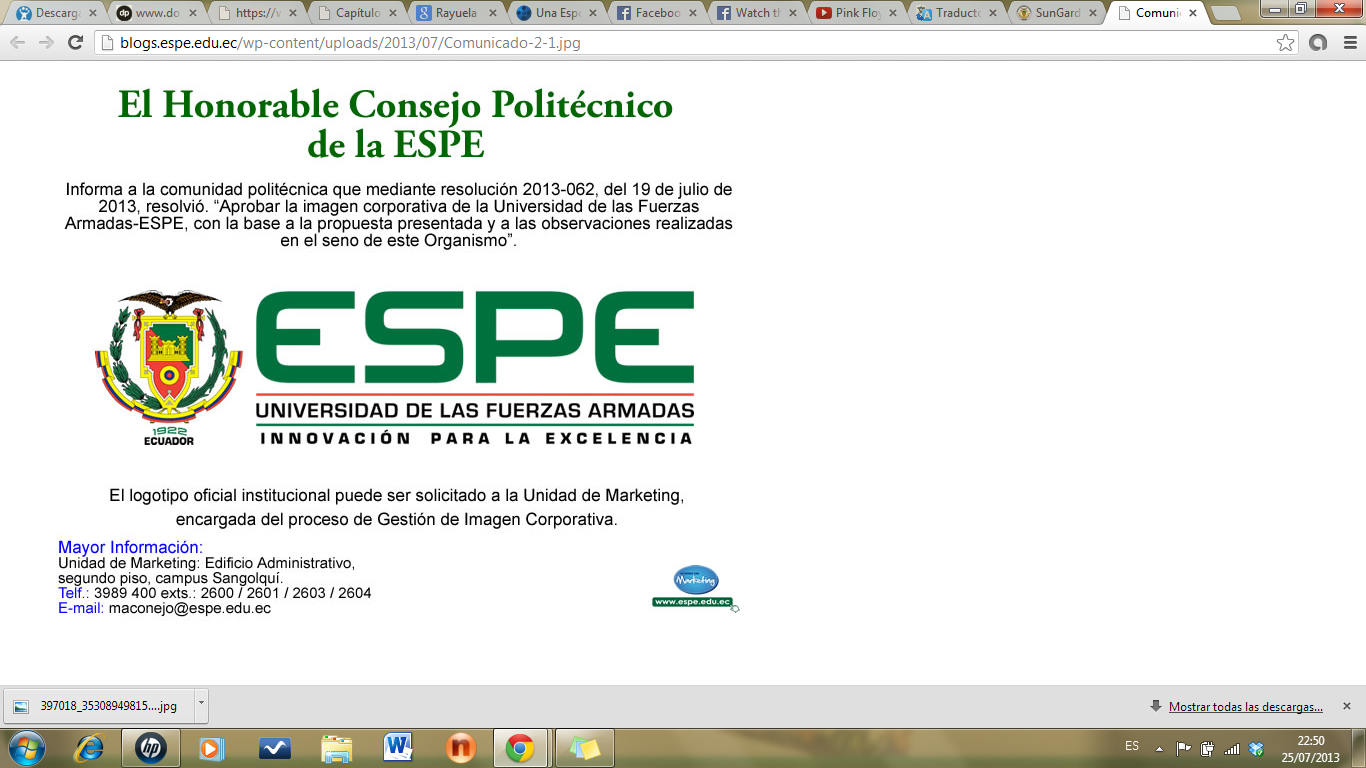 1. Introducción      2. Justificación e importancia    3. Objetivos    4. Desarrollo del sistema    5. Pruebas y resultados    6. Conclusiones y recomendaciones
DISEÑO
ETAPA DE CONTROL
GRAFCET DE PROCESOS (G2)
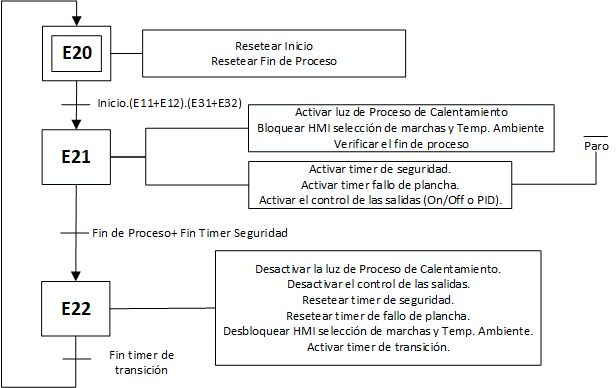 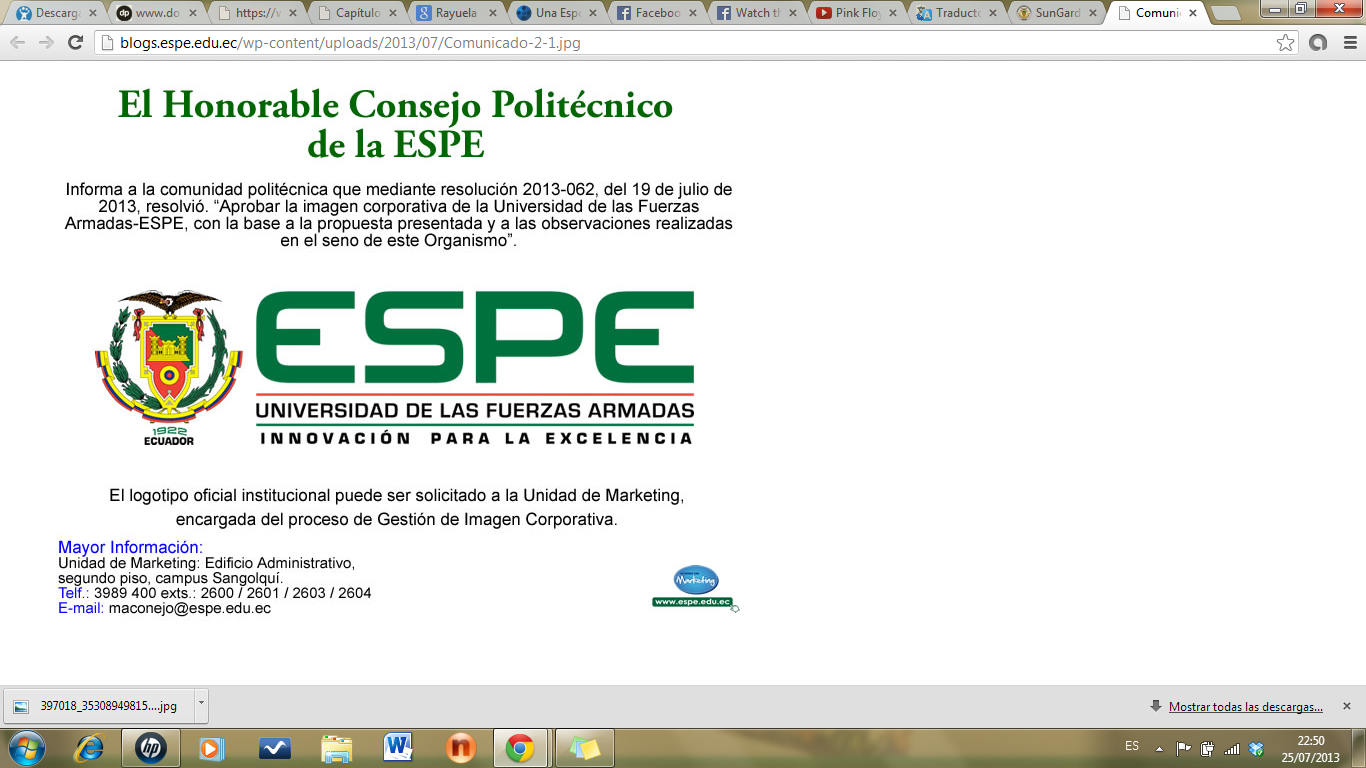 1. Introducción      2. Justificación e importancia    3. Objetivos    4. Desarrollo del sistema    5. Pruebas y resultados    6. Conclusiones y recomendaciones
DISEÑO
ETAPA DE CONTROL
GRAFCET DE TIPO DE CONTROL (G3)
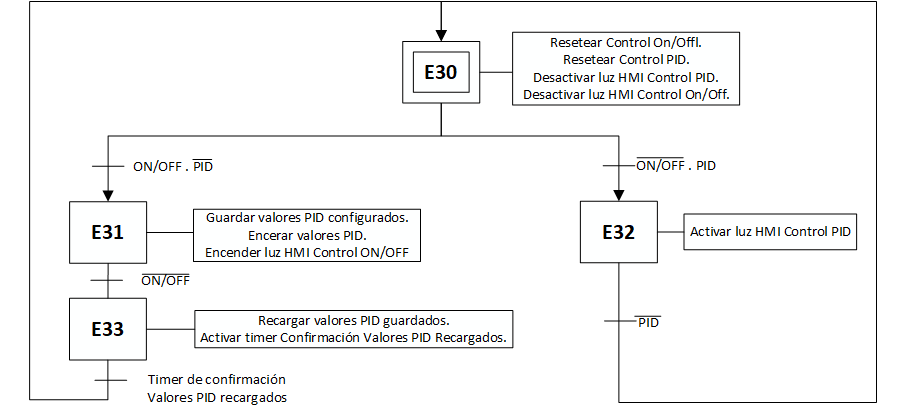 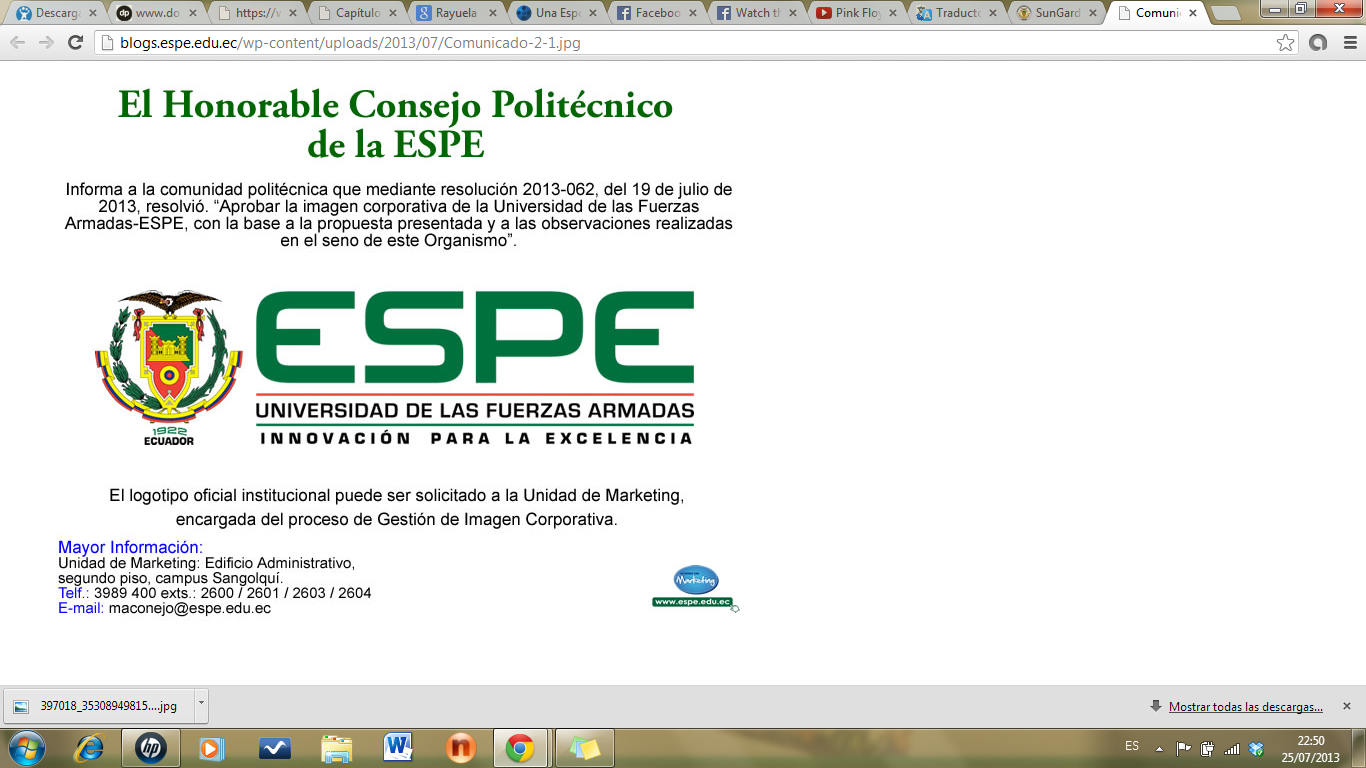 1. Introducción      2. Justificación e importancia    3. Objetivos    4. Desarrollo del sistema    5. Pruebas y resultados    6. Conclusiones y recomendaciones
DISEÑO
ETAPA DE CONTROL
DIAGRAMA DE FLUJO DEL PROCESO SEGÚN LAS MARCHAS
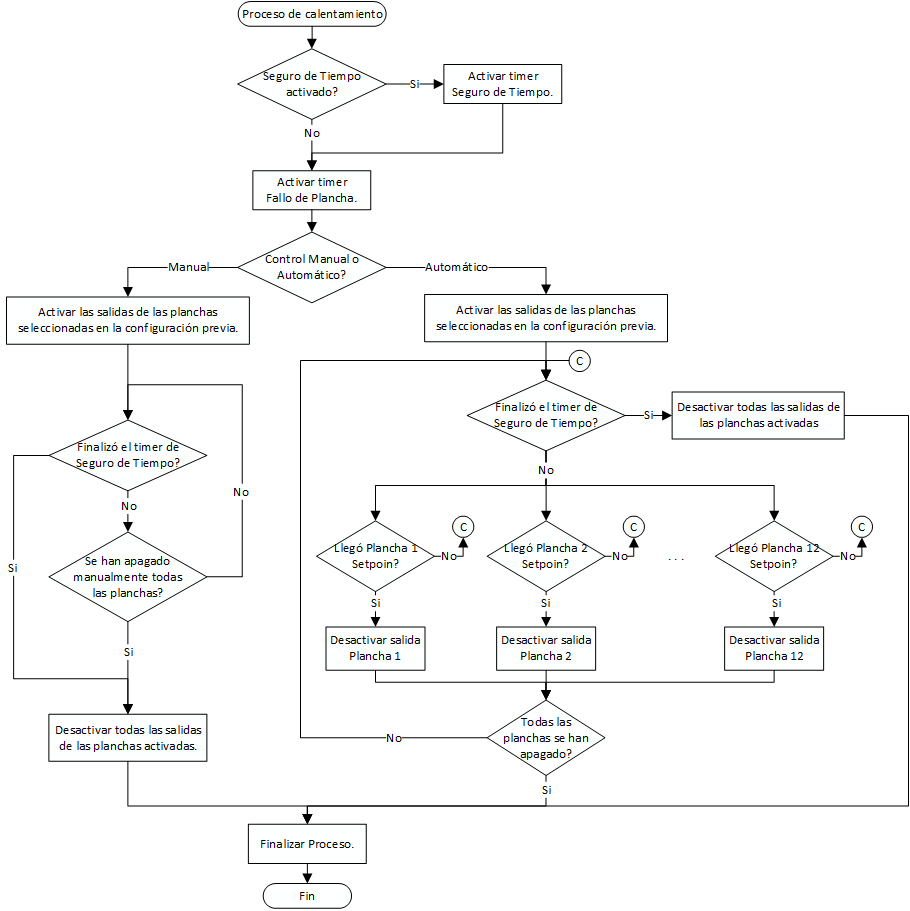 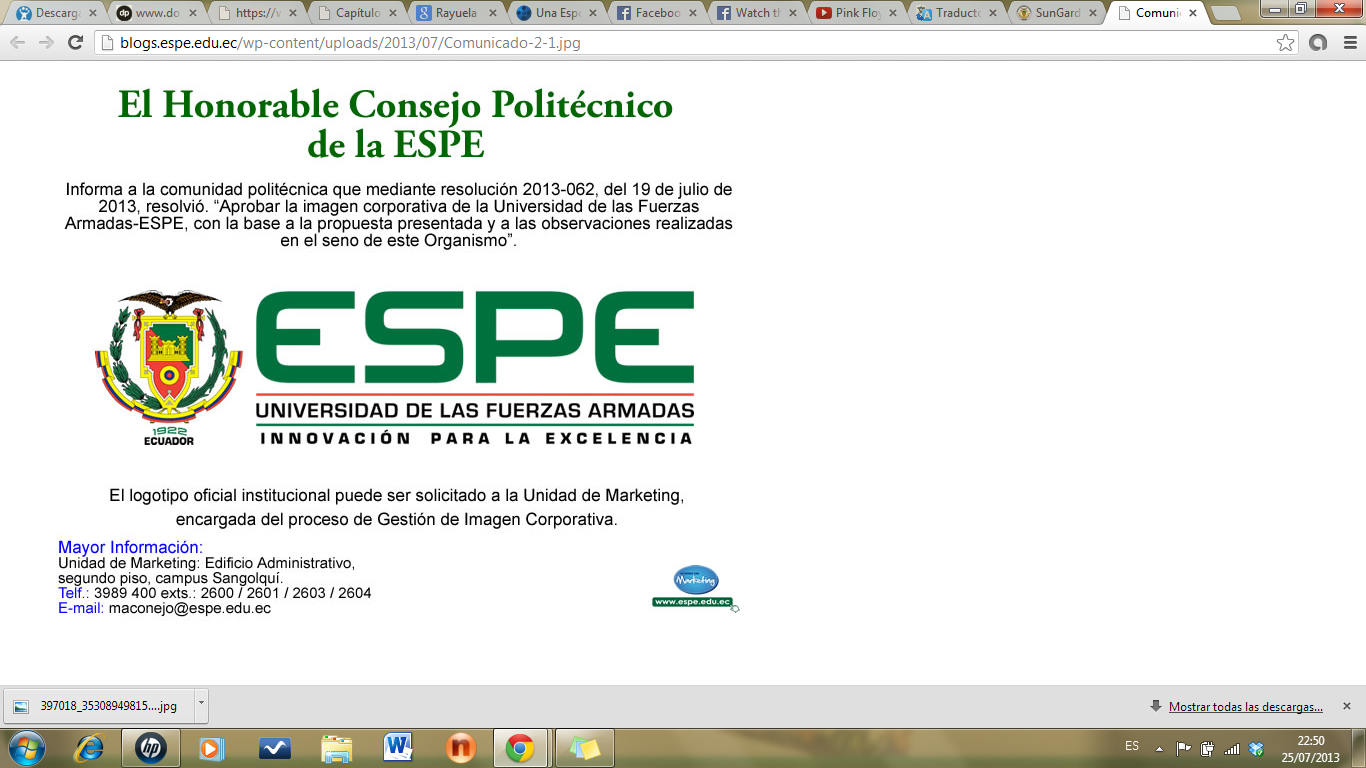 1. Introducción      2. Justificación e importancia    3. Objetivos    4. Desarrollo del sistema    5. Pruebas y resultados    6. Conclusiones y recomendaciones
DISEÑO
ETAPA DE CONTROL
DIAGRAMA DE FLUJO DE LA LECTURA DE TEMPERATURA REALIZADA POR LOS MÓDULOS
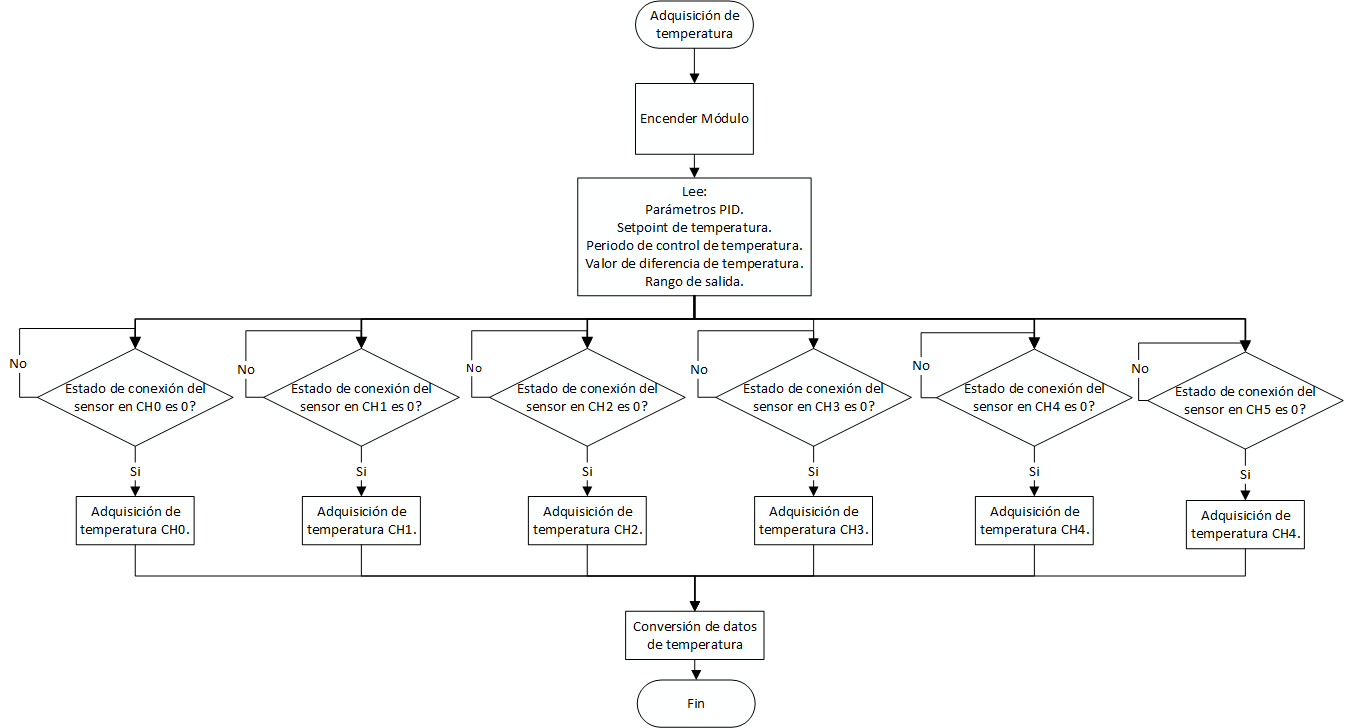 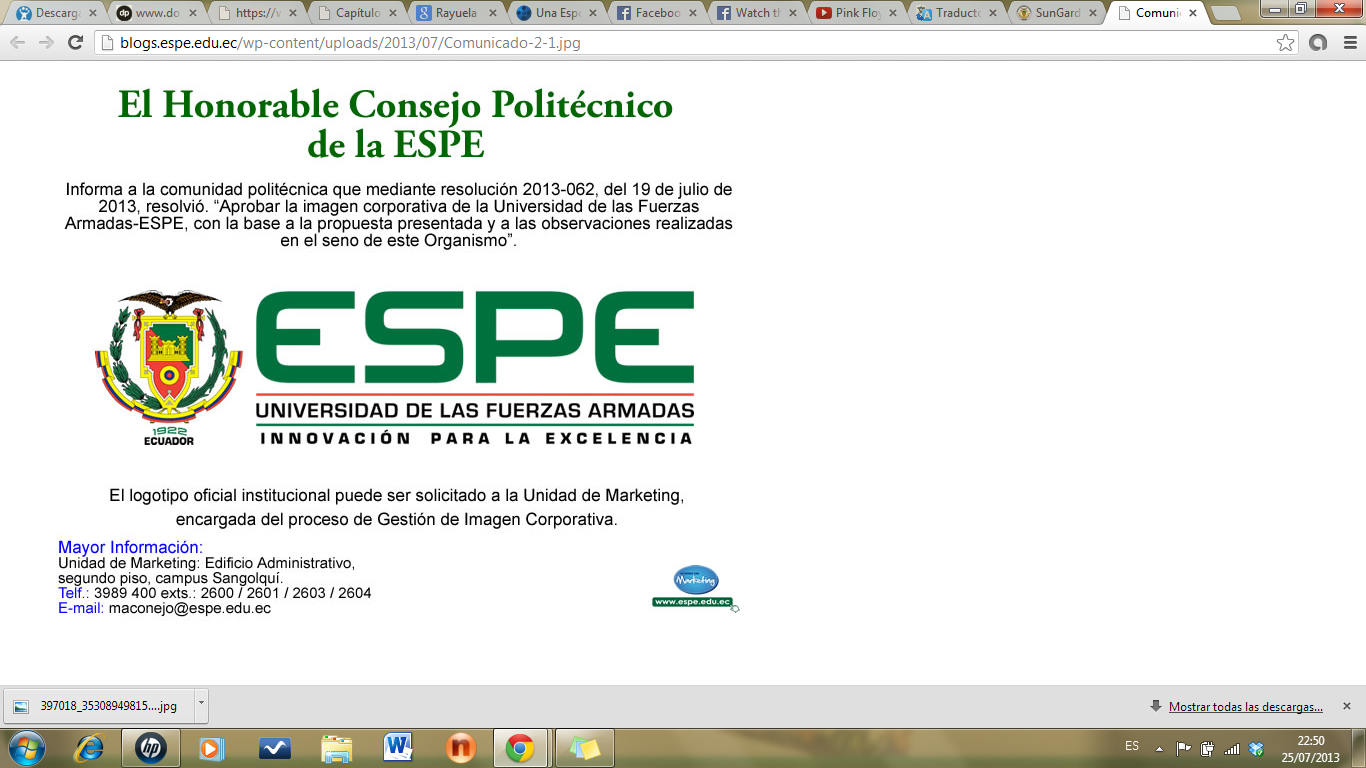 1. Introducción      2. Justificación e importancia    3. Objetivos    4. Desarrollo del sistema    5. Pruebas y resultados    6. Conclusiones y recomendaciones
DISEÑO
ETAPA DE CONTROL
DIAGRAMA DE FLUJO DE AUTOSINTONIZACIÓN
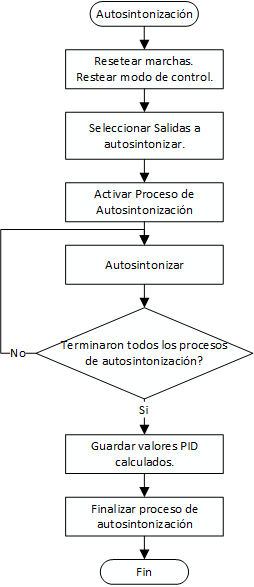 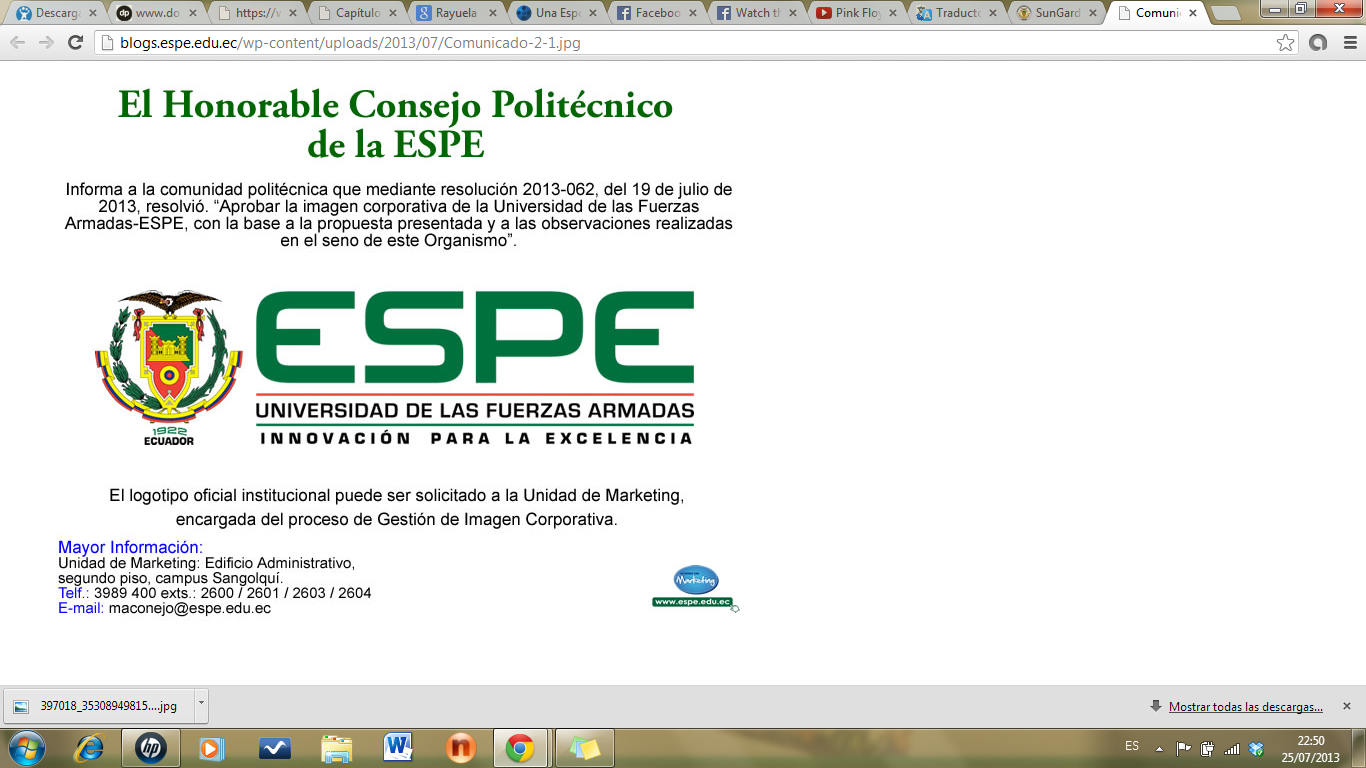 1. Introducción      2. Justificación e importancia    3. Objetivos    4. Desarrollo del sistema    5. Pruebas y resultados    6. Conclusiones y recomendaciones
DISEÑO
ETAPA ELÉCTRICA
DIAGRAMA UNIFILAR
1. Introducción      2. Justificación e importancia    3. Objetivos    4. Desarrollo del sistema    5. Pruebas y resultados    6. Conclusiones y recomendaciones
DISEÑO
PROTECCIONES
1. Introducción      2. Justificación e importancia    3. Objetivos    4. Desarrollo del sistema    5. Pruebas y resultados    6. Conclusiones y recomendaciones
DISEÑO
DIMENSIONAMIENTO DE CONDUCTORES
1. Introducción      2. Justificación e importancia    3. Objetivos    4. Desarrollo del sistema    5. Pruebas y resultados    6. Conclusiones y recomendaciones
DISEÑO
EQUIPOS DE CONTROL Y MANIOBRA
1. Introducción      2. Justificación e importancia    3. Objetivos    4. Desarrollo del sistema    5. Pruebas y resultados    6. Conclusiones y recomendaciones
DISEÑO
DISEÑO HMI
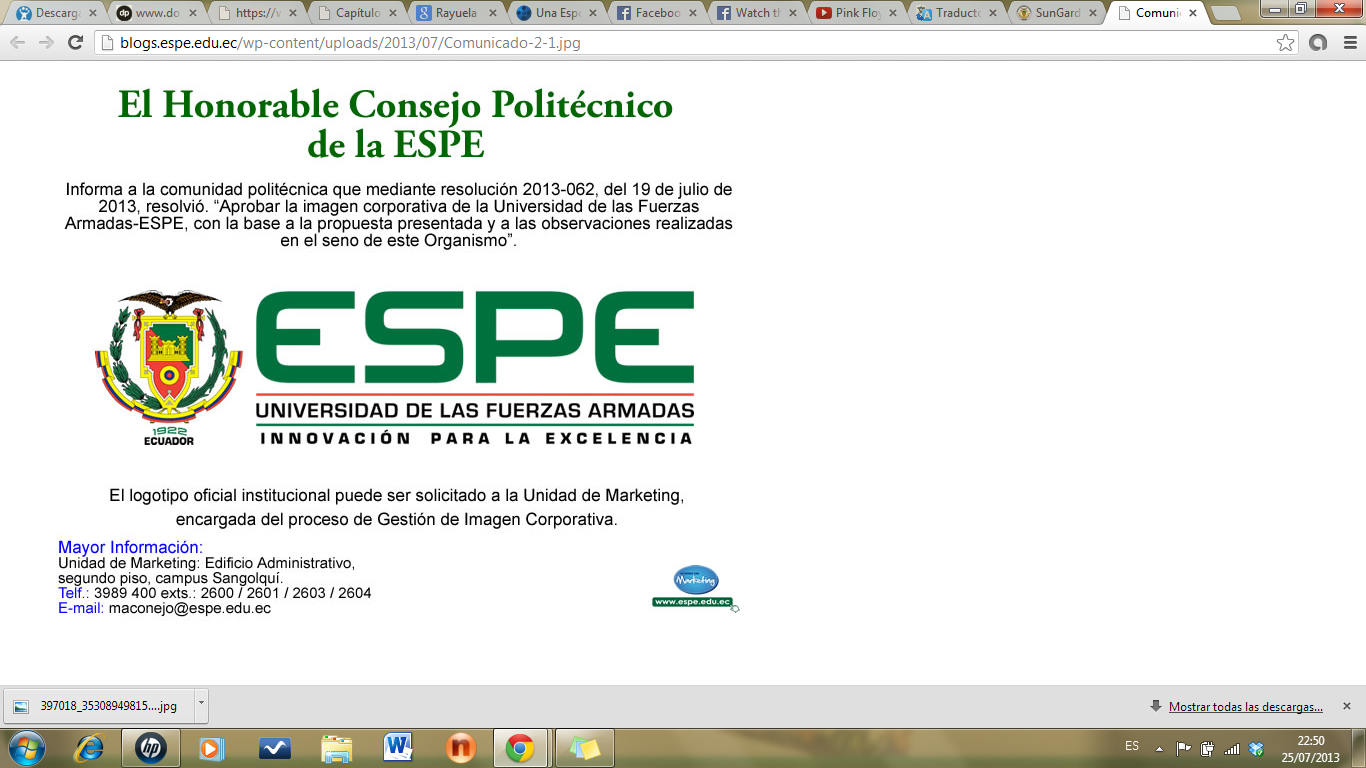 1. Introducción      2. Justificación e importancia    3. Objetivos    4. Desarrollo del sistema    5. Pruebas y resultados    6. Conclusiones y recomendaciones
DISEÑO
DISEÑO HMI
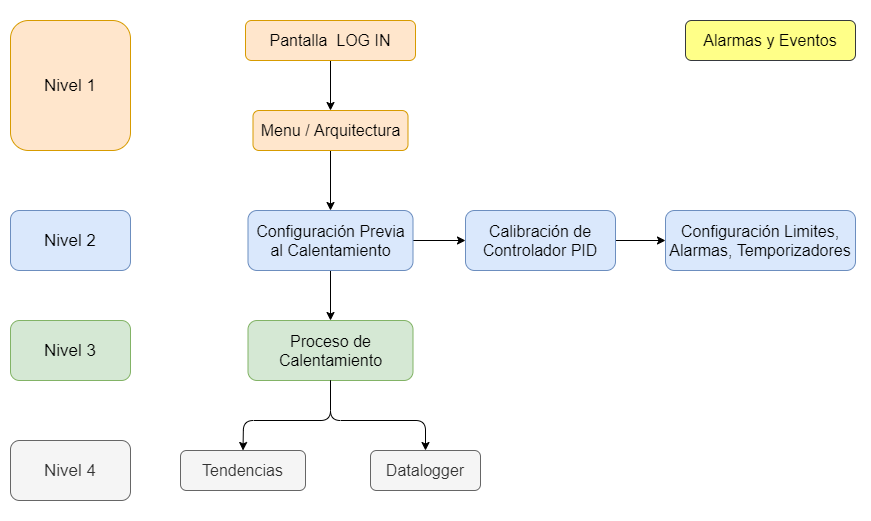 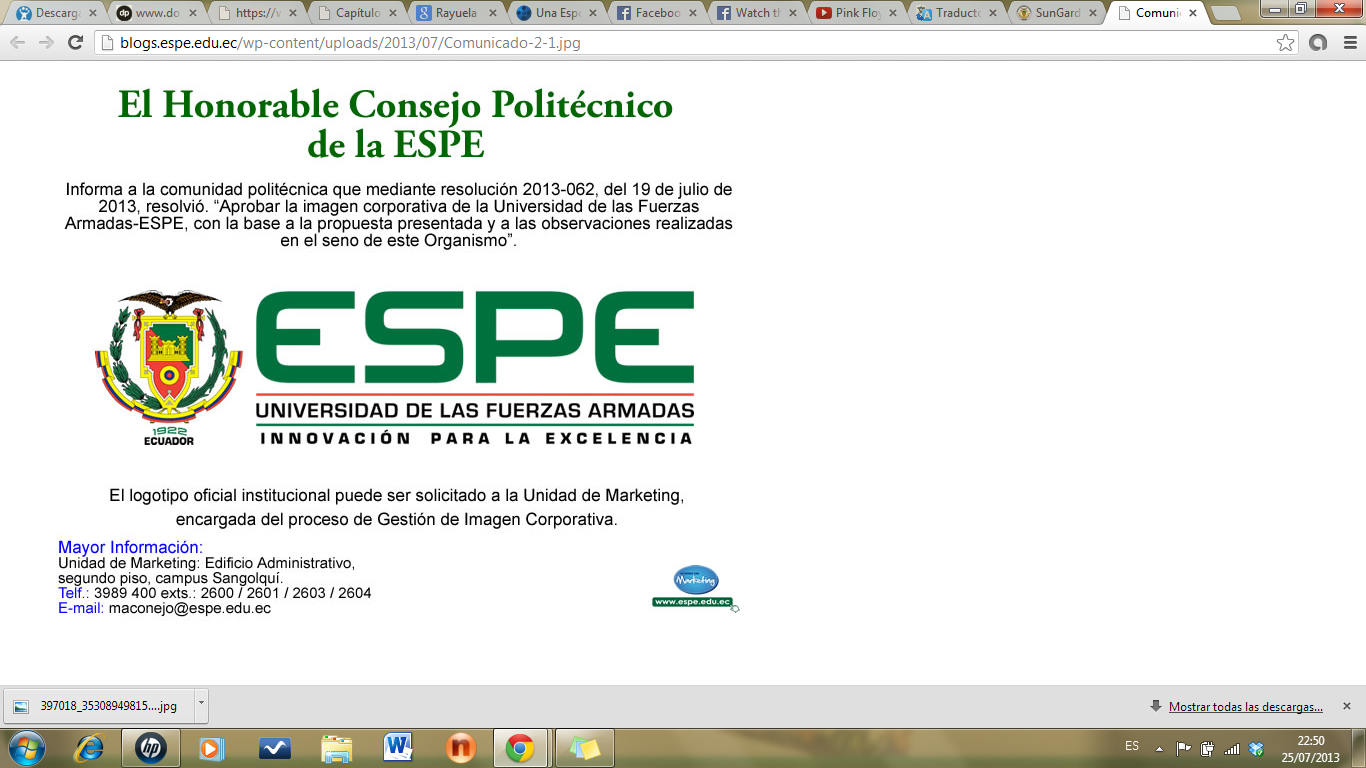 1. Introducción      2. Justificación e importancia    3. Objetivos    4. Desarrollo del sistema    5. Pruebas y resultados    6. Conclusiones y recomendaciones
DISEÑO
NAVEGACIÓN ENTRE PANTALLAS
1. Introducción      2. Justificación e importancia    3. Objetivos    4. Desarrollo del sistema    5. Pruebas y resultados    6. Conclusiones y recomendaciones
DISEÑO
DISTRIBUCIÓN DE PANTALLAS HMI
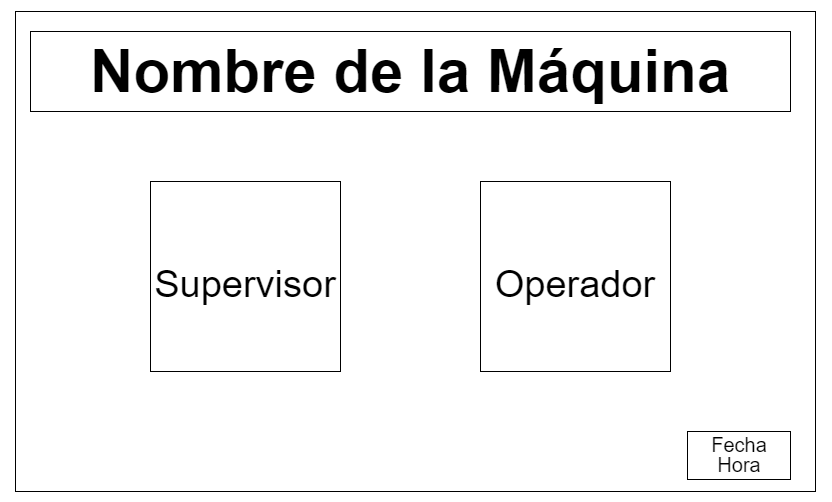 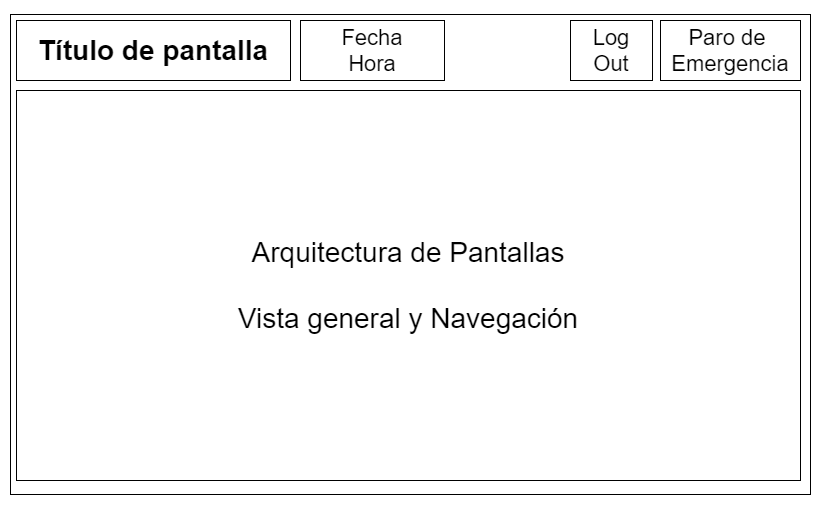 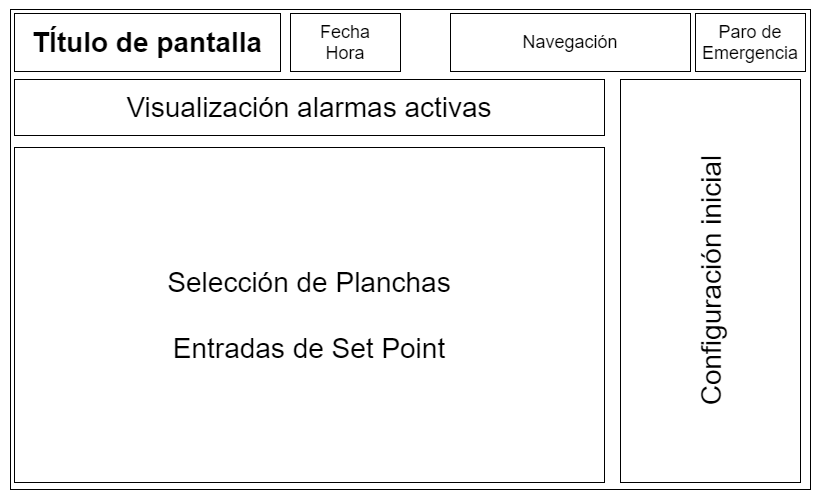 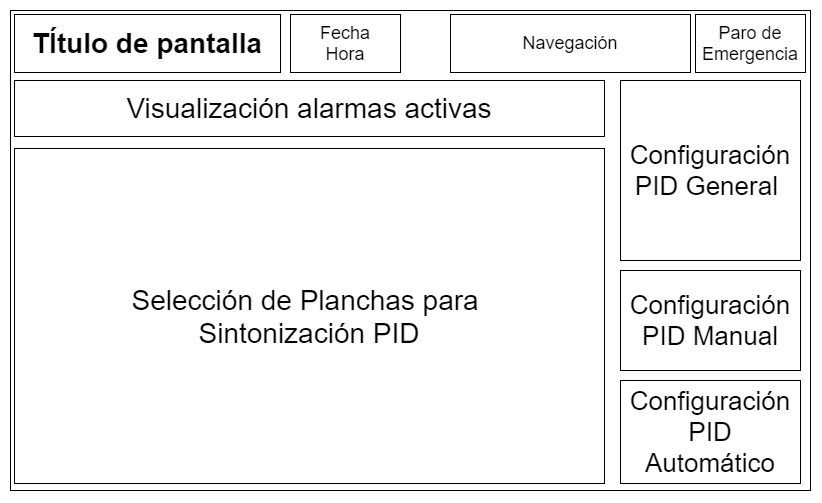 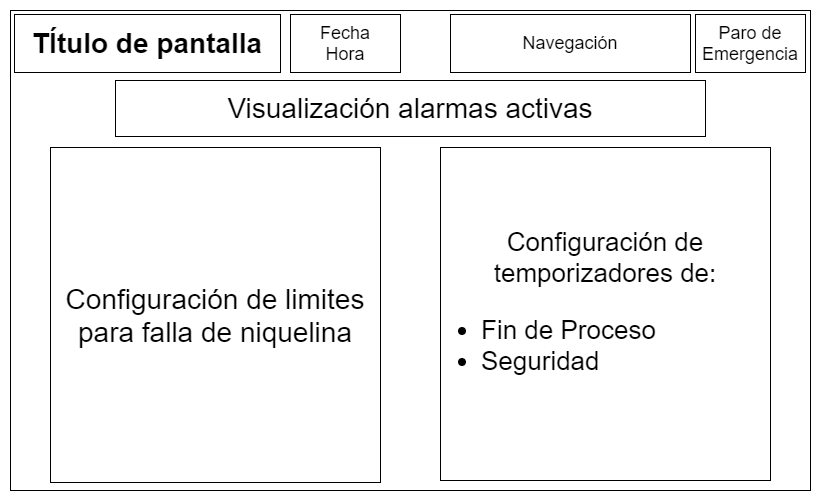 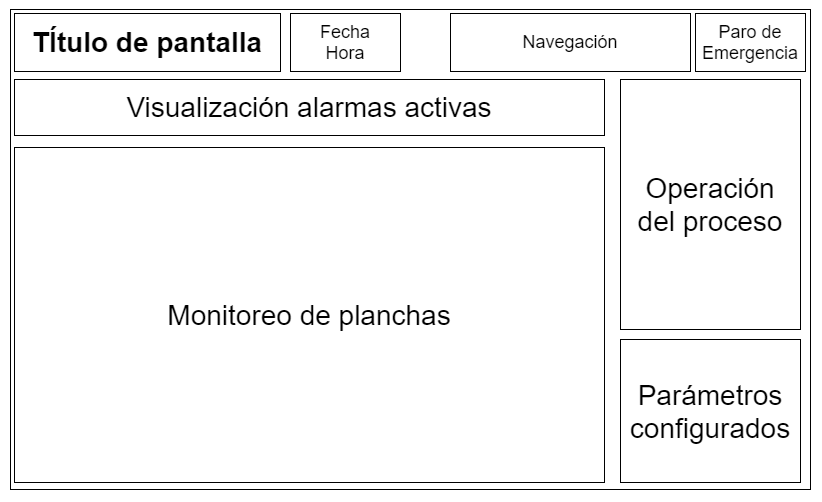 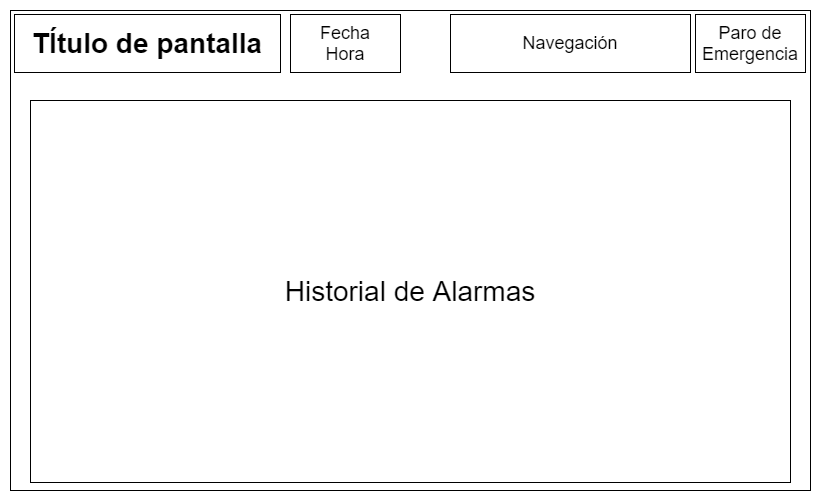 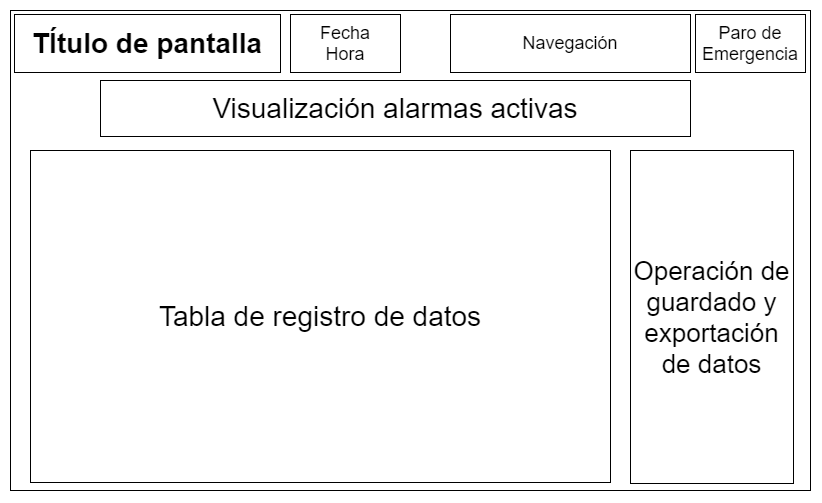 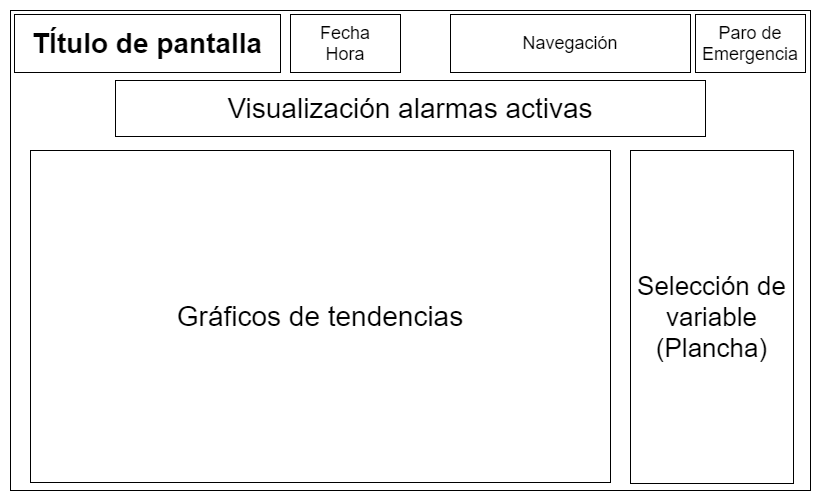 1. Introducción      2. Justificación e importancia    3. Objetivos    4. Desarrollo del sistema    5. Pruebas y resultados    6. Conclusiones y recomendaciones
DISEÑO
DISTRIBUCIÓN DE PANTALLAS HMI
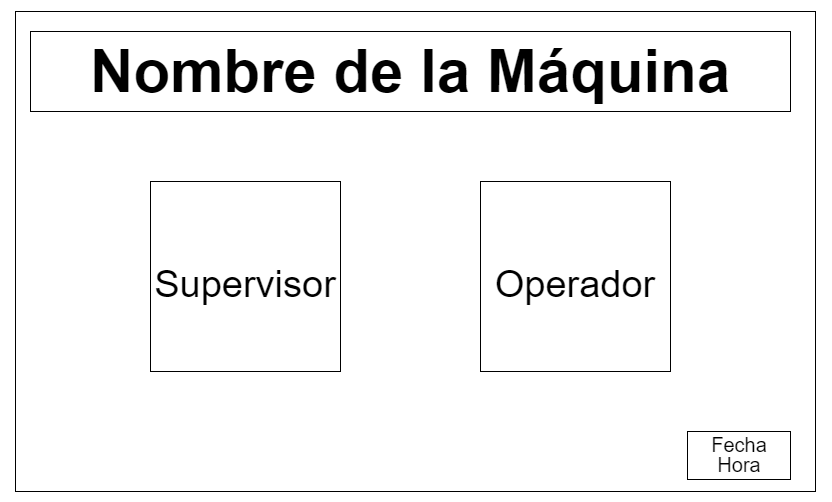 Pantalla LogIn
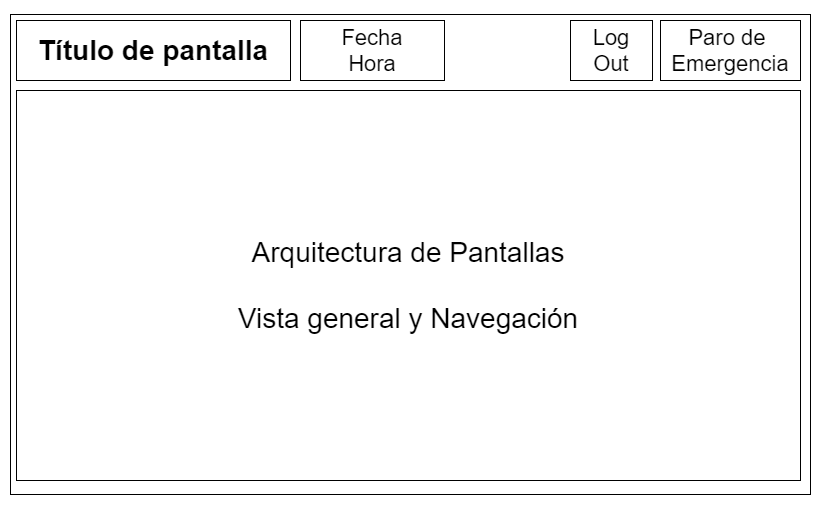 Pantalla Menú/Arquitectura
1. Introducción      2. Justificación e importancia    3. Objetivos    4. Desarrollo del sistema    5. Pruebas y resultados    6. Conclusiones y recomendaciones
DISEÑO
DISTRIBUCIÓN DE PANTALLAS HMI
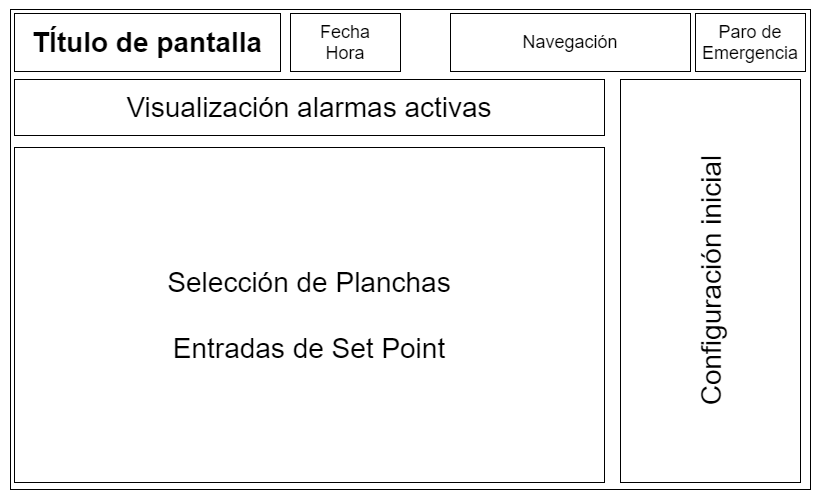 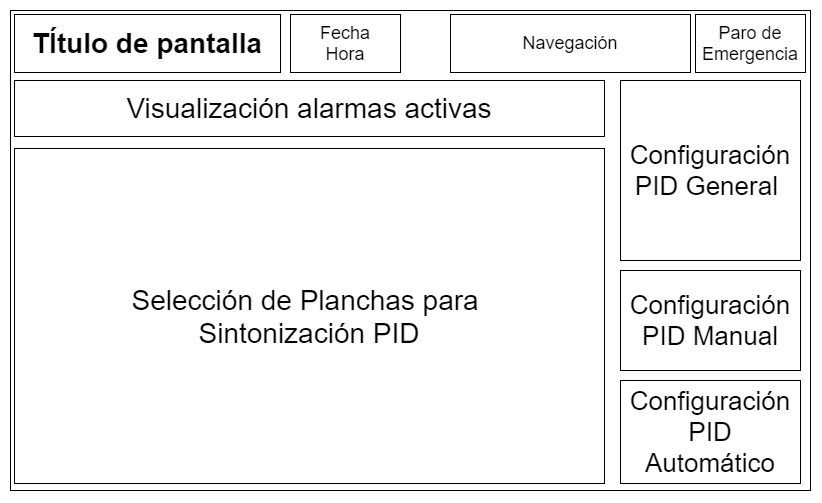 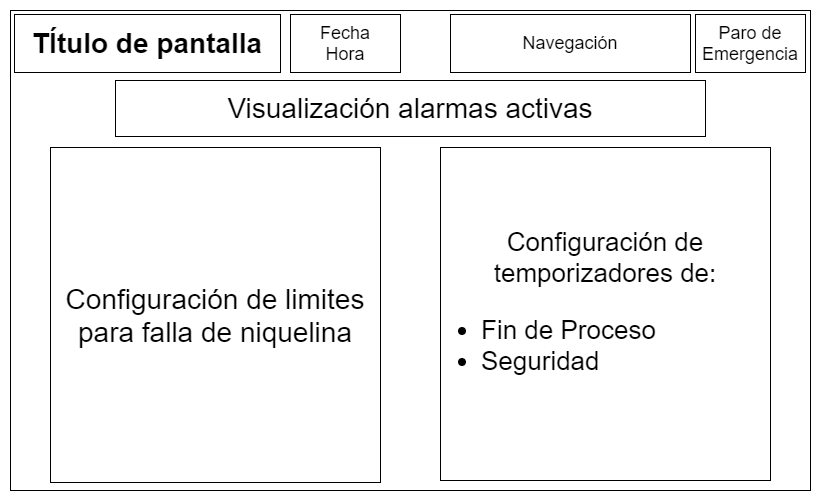 Pantalla Configuración 
Previa
Pantalla Calibración 
PID
Pantalla Configuración Límites y Fallas
1. Introducción      2. Justificación e importancia    3. Objetivos    4. Desarrollo del sistema    5. Pruebas y resultados    6. Conclusiones y recomendaciones
DISEÑO
DISTRIBUCIÓN DE PANTALLAS HMI
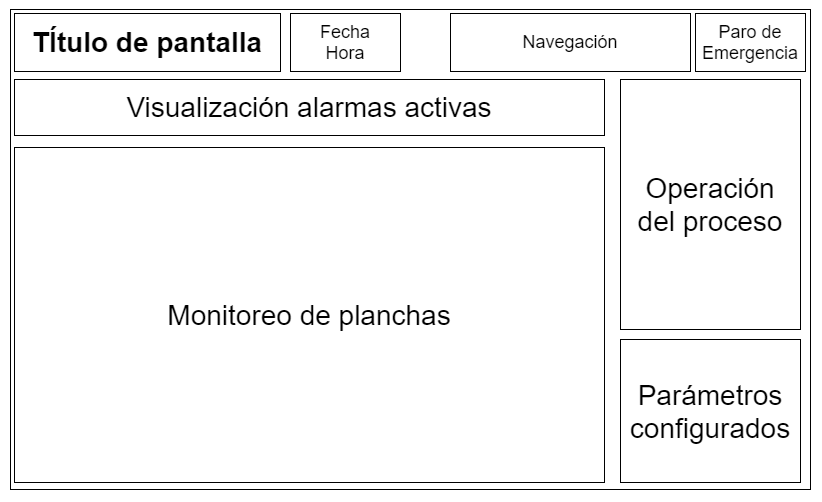 Pantalla 	Proceso de Calentamiento
1. Introducción      2. Justificación e importancia    3. Objetivos    4. Desarrollo del sistema    5. Pruebas y resultados    6. Conclusiones y recomendaciones
DISEÑO
DISTRIBUCIÓN DE PANTALLAS HMI
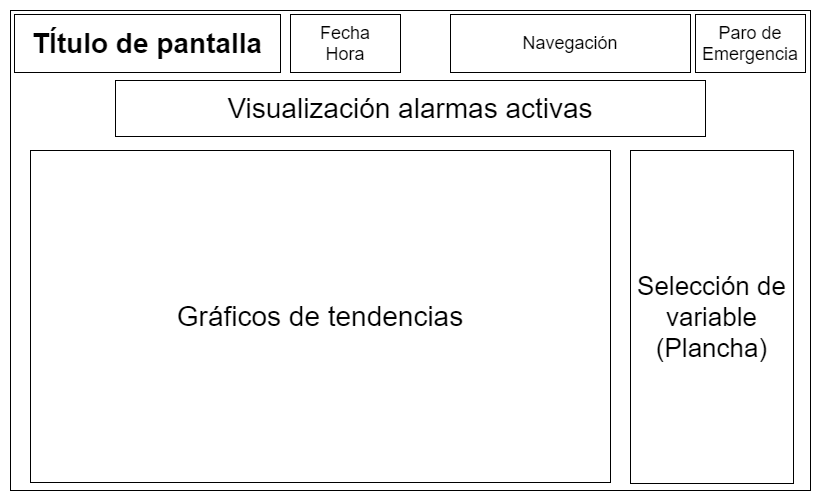 Pantalla Tendencias
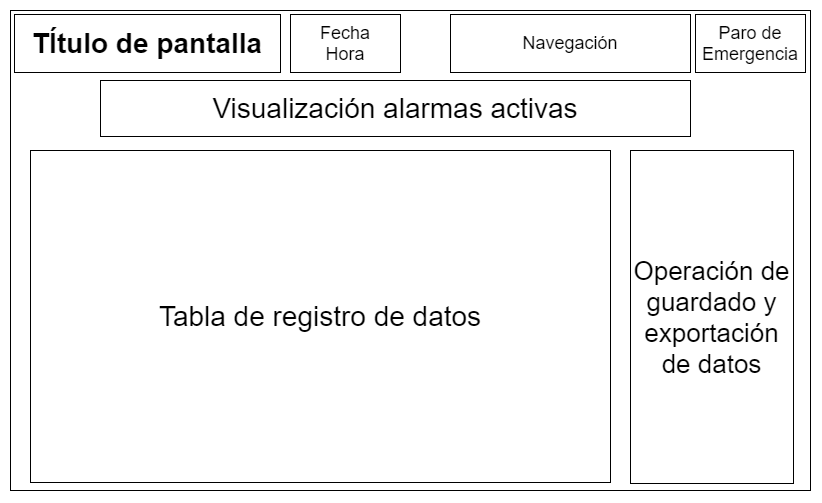 Pantalla Datalogger
1. Introducción      2. Justificación e importancia    3. Objetivos    4. Desarrollo del sistema    5. Pruebas y resultados    6. Conclusiones y recomendaciones
DISEÑO
DISTRIBUCIÓN DE PANTALLAS HMI
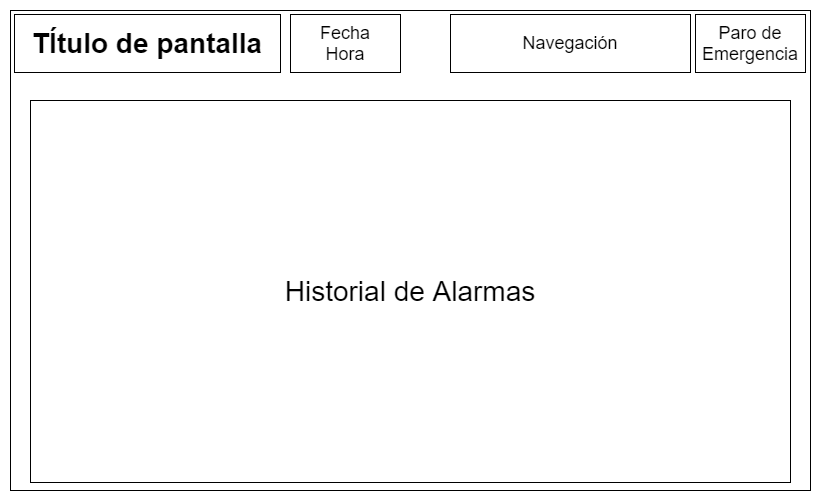 Pantalla 	Resumen de Alarmas
1. Introducción      2. Justificación e importancia    3. Objetivos    4. Desarrollo del sistema    5. Pruebas y resultados    6. Conclusiones y recomendaciones
DISEÑO
DISEÑO DE TABLERO ELÉCTRICO Y DE CONTROL
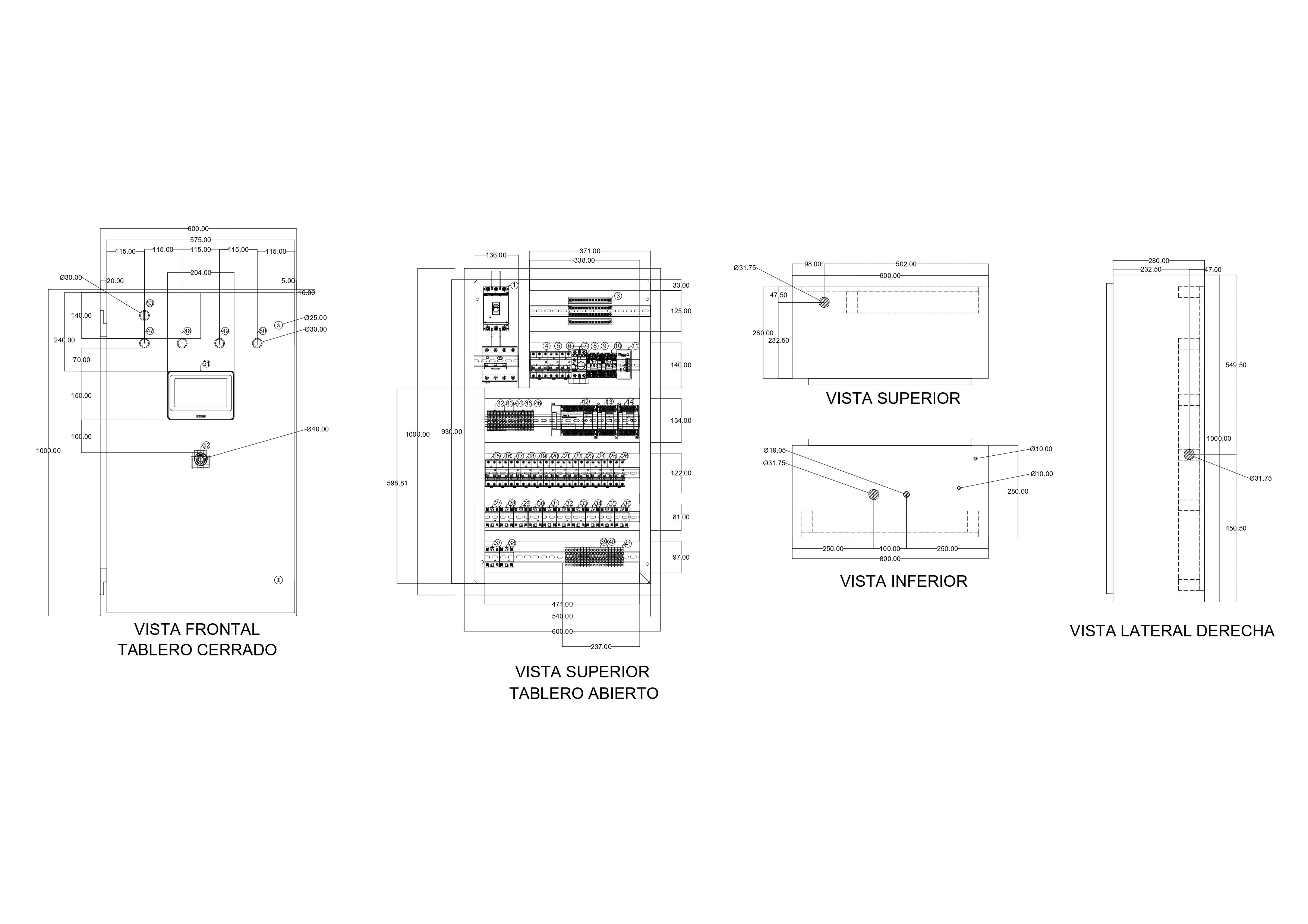 1. Introducción      2. Justificación e importancia    3. Objetivos    4. Desarrollo del sistema    5. Pruebas y resultados    6. Conclusiones y recomendaciones
DISEÑO
DISEÑO DE TABLERO ELÉCTRICO Y DE CONTROL
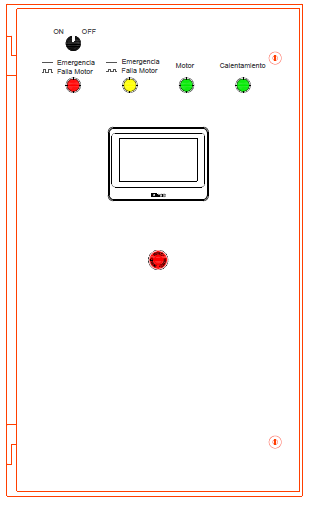 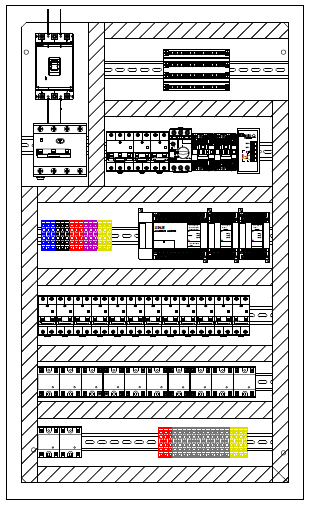 1. Introducción      2. Justificación e importancia    3. Objetivos    4. Desarrollo del sistema    5. Pruebas y resultados    6. Conclusiones y recomendaciones
IMPLEMENTACIÓN
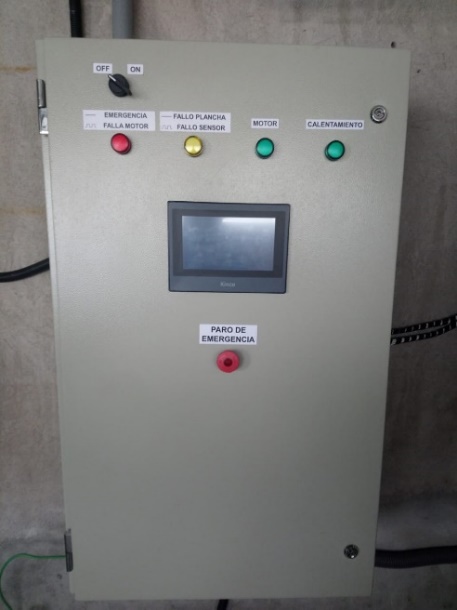 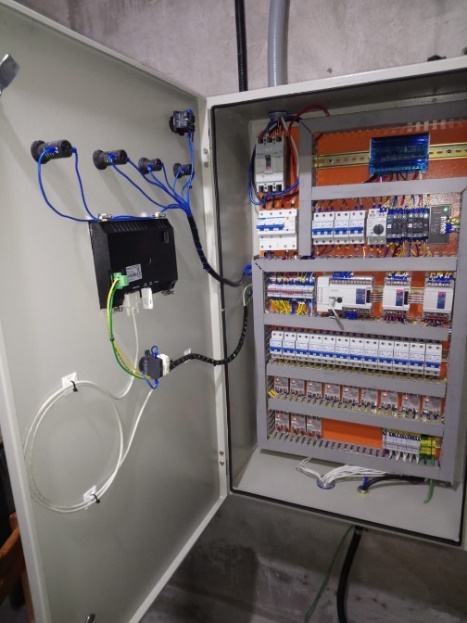 1. Introducción      2. Justificación e importancia    3. Objetivos    4. Desarrollo del sistema    5. Pruebas y resultados    6. Conclusiones y recomendaciones
IMPLEMENTACIÓN
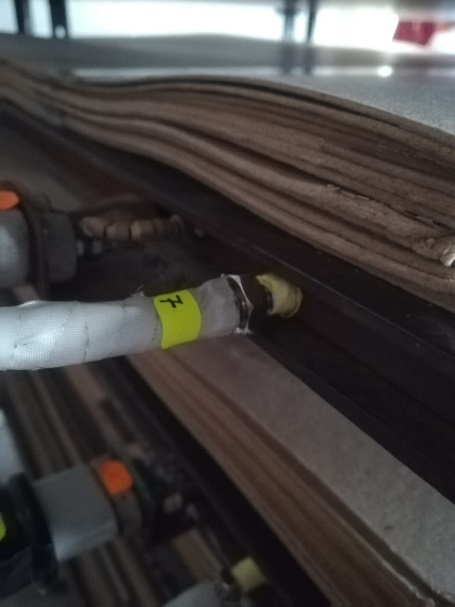 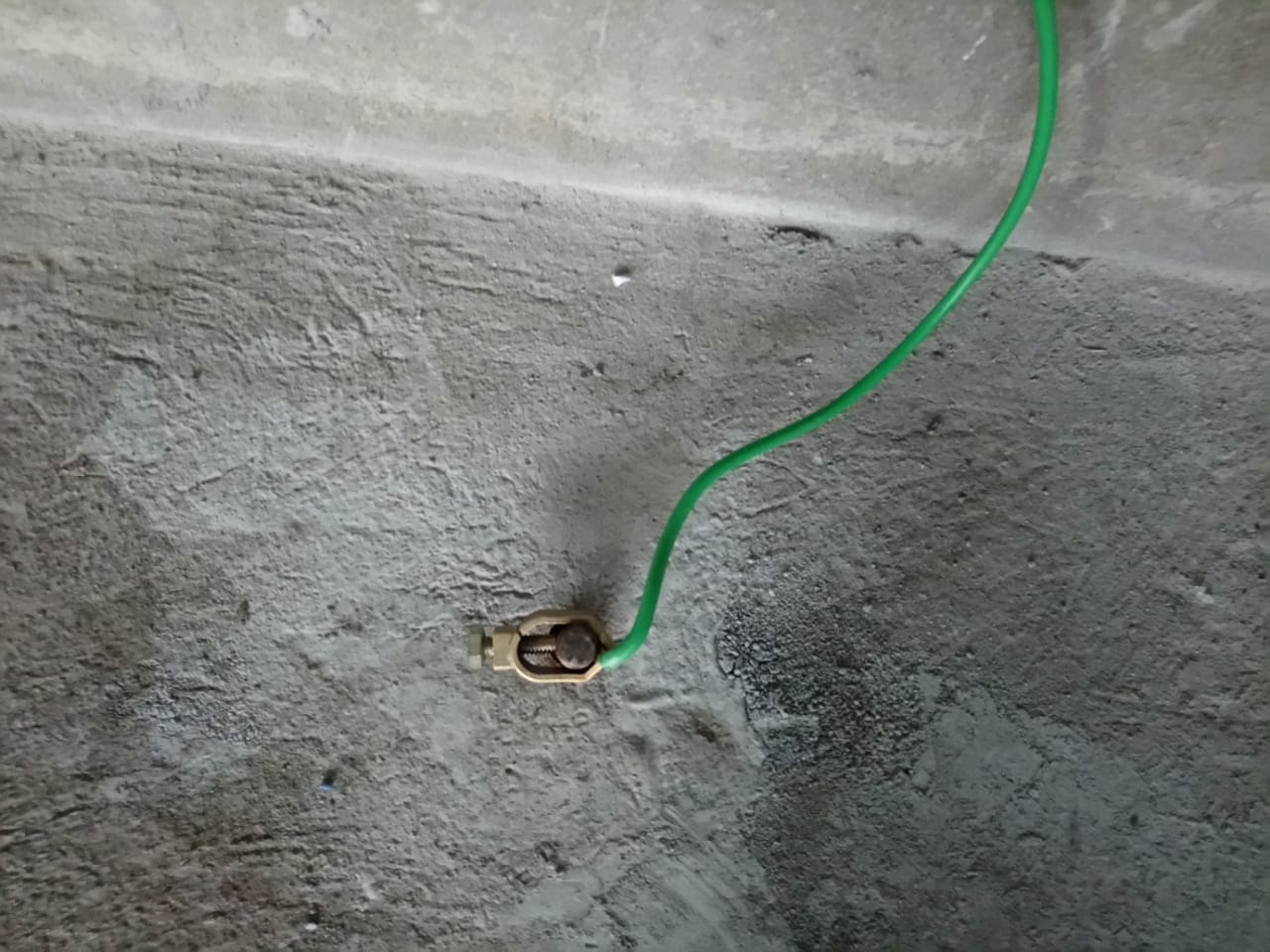 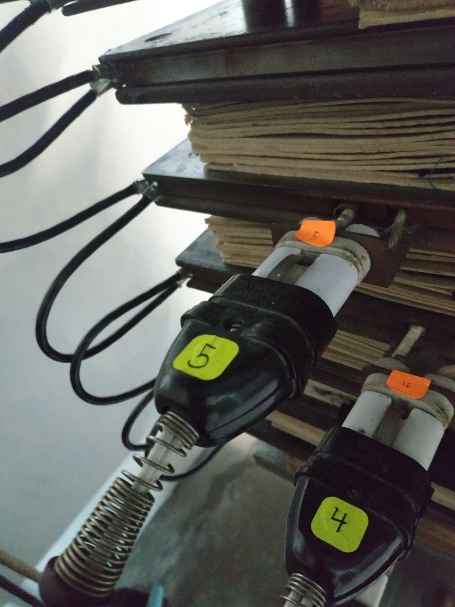 Sensores de Temperatura
Puesta a Tierra
Alimentación de Planchas
1. Introducción      2. Justificación e importancia    3. Objetivos    4. Desarrollo del sistema    5. Pruebas y resultados    6. Conclusiones y recomendaciones
IMPLEMENTACIÓN
Pantallas HMI
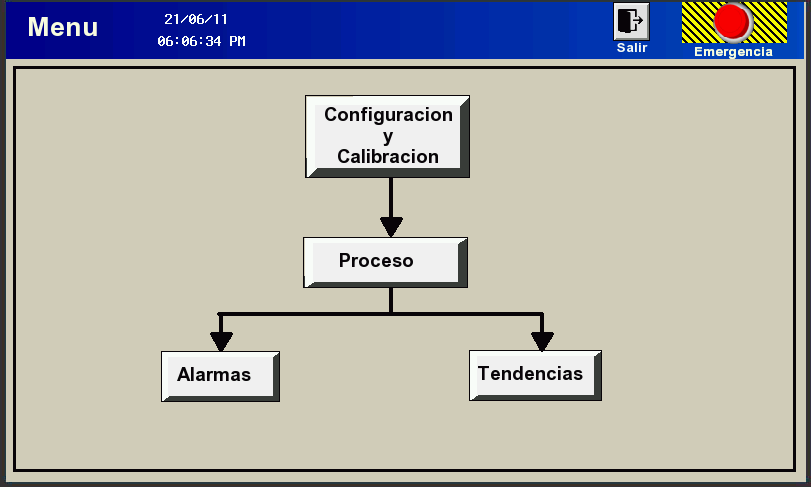 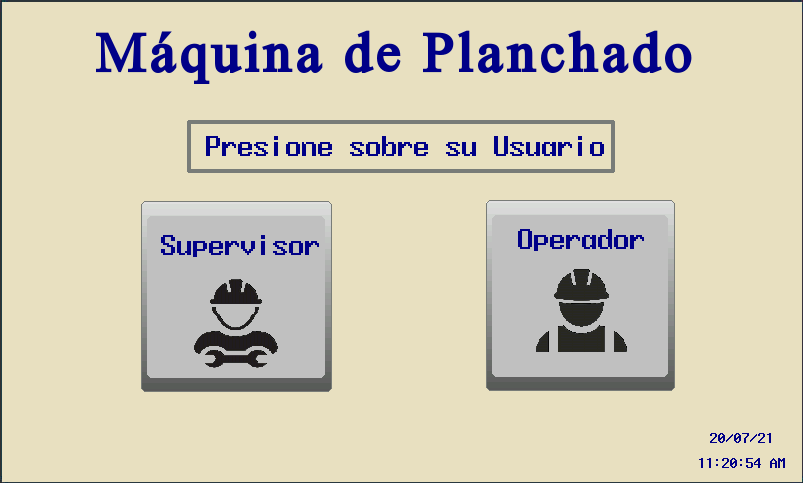 Pantalla Menú/Arquitectura
Pantalla LogIn
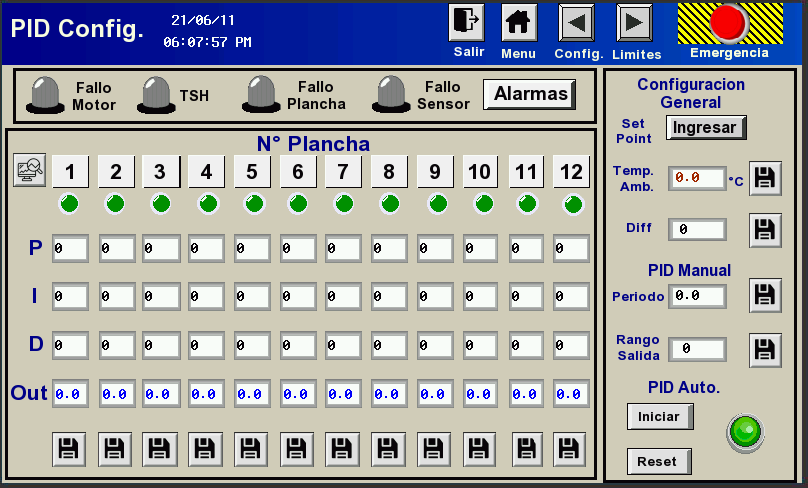 Pantalla Configuración Previa
Pantalla Calibración PID
1. Introducción      2. Justificación e importancia    3. Objetivos    4. Desarrollo del sistema    5. Pruebas y resultados    6. Conclusiones y recomendaciones
IMPLEMENTACIÓN
Pantallas NIVEL 1
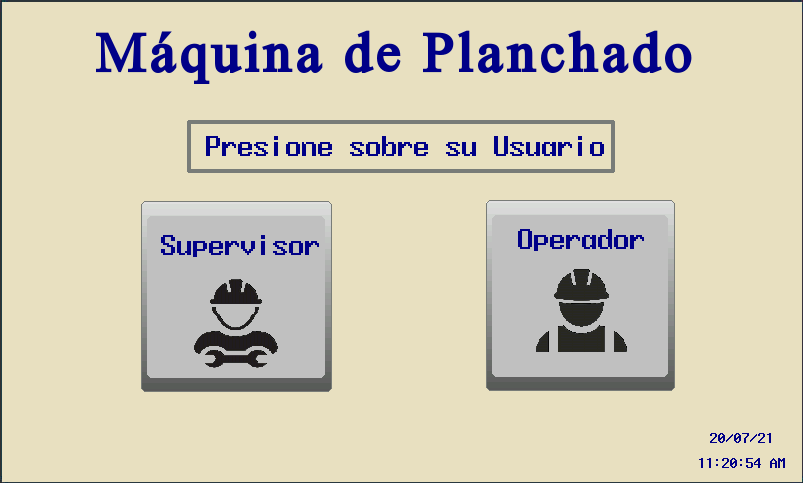 Pantalla LogIn
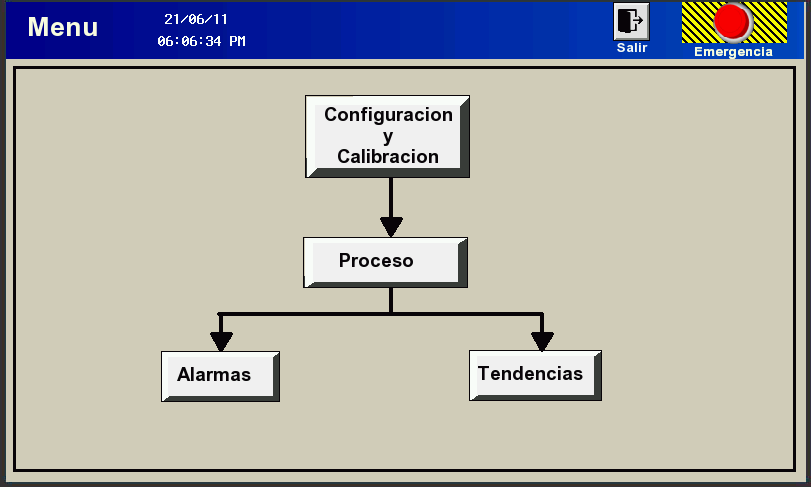 Pantalla Menú/Arquitectura
1. Introducción      2. Justificación e importancia    3. Objetivos    4. Desarrollo del sistema    5. Pruebas y resultados    6. Conclusiones y recomendaciones
IMPLEMENTACIÓN
Pantallas NIVEL 2
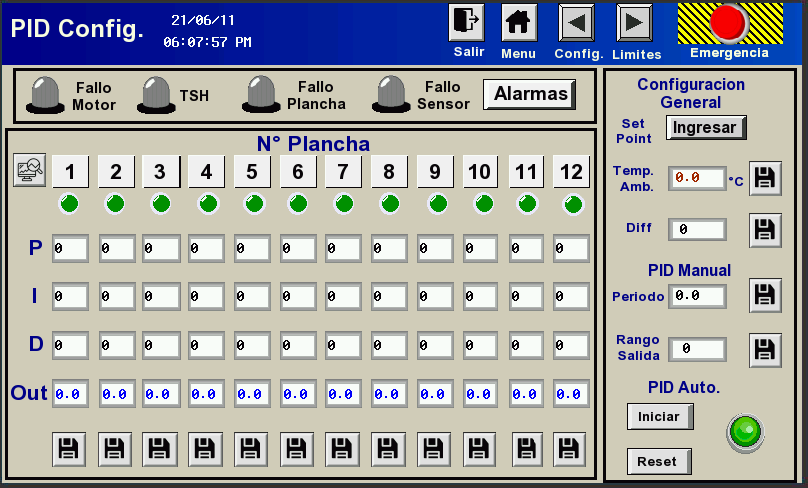 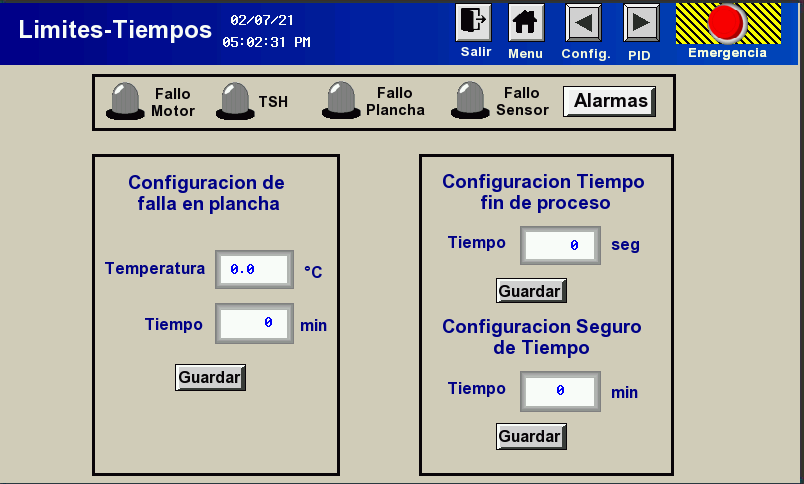 Pantalla Calibración 
PID
Pantalla Configuración 
Previa
Pantalla Configuración Límites y Fallas
1. Introducción      2. Justificación e importancia    3. Objetivos    4. Desarrollo del sistema    5. Pruebas y resultados    6. Conclusiones y recomendaciones
IMPLEMENTACIÓN
Pantallas NIVEL 3
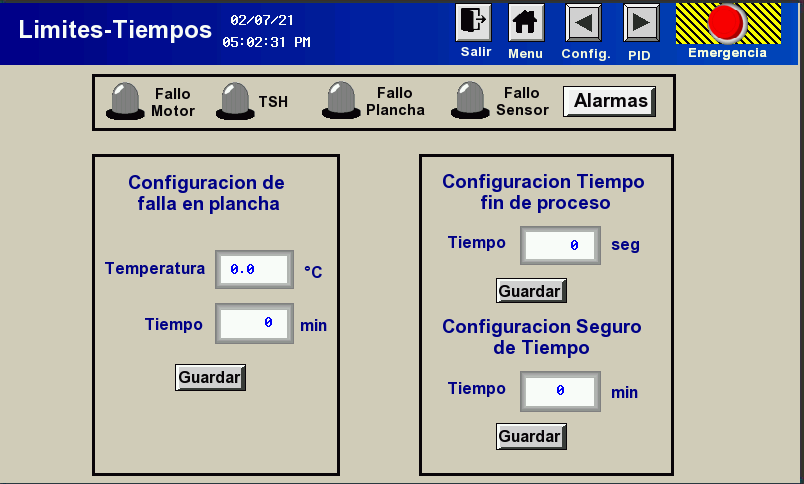 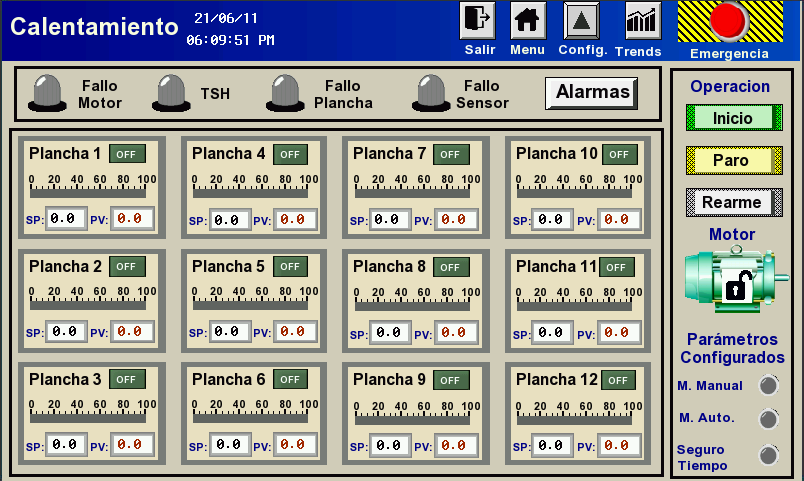 Pantalla Configuración Límites y Fallas
Pantalla 	Proceso de Calentamiento
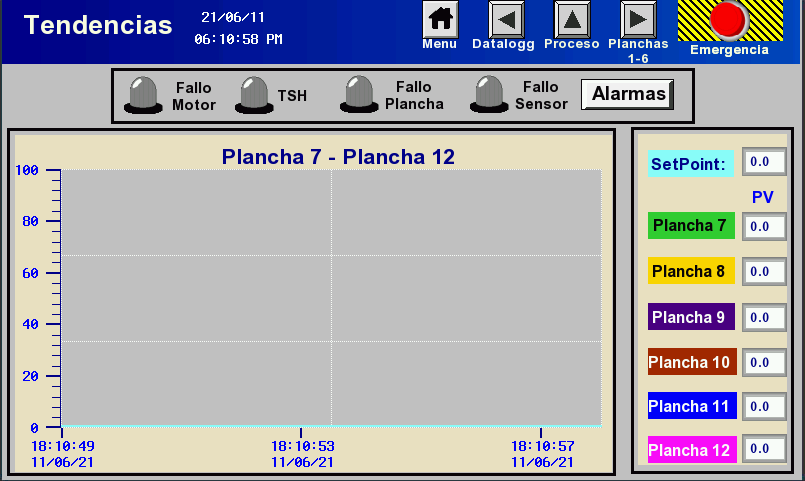 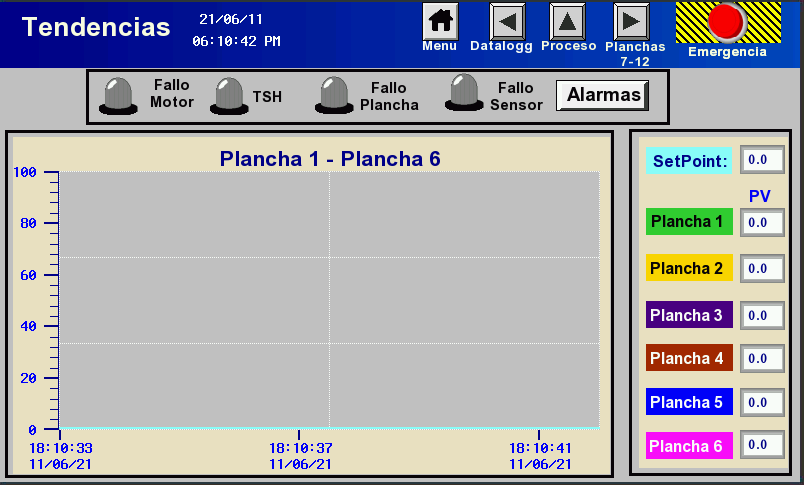 Pantalla Tendencias Módulo 1
Pantalla Tendencias Módulo 2
1. Introducción      2. Justificación e importancia    3. Objetivos    4. Desarrollo del sistema    5. Pruebas y resultados    6. Conclusiones y recomendaciones
IMPLEMENTACIÓN
Pantallas NIVEL 3
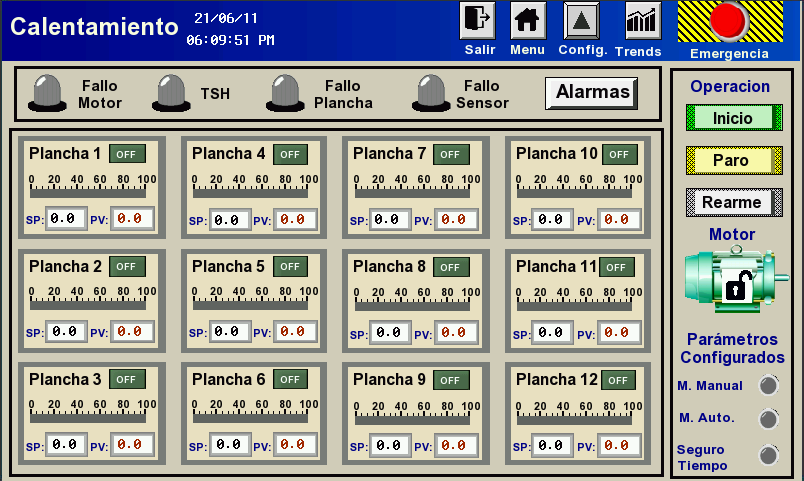 Pantalla 	Proceso de Calentamiento
1. Introducción      2. Justificación e importancia    3. Objetivos    4. Desarrollo del sistema    5. Pruebas y resultados    6. Conclusiones y recomendaciones
IMPLEMENTACIÓN
Pantallas HMI
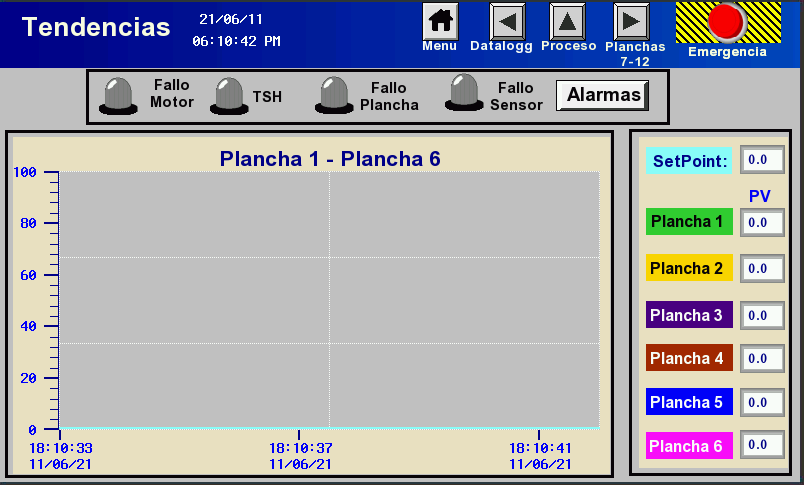 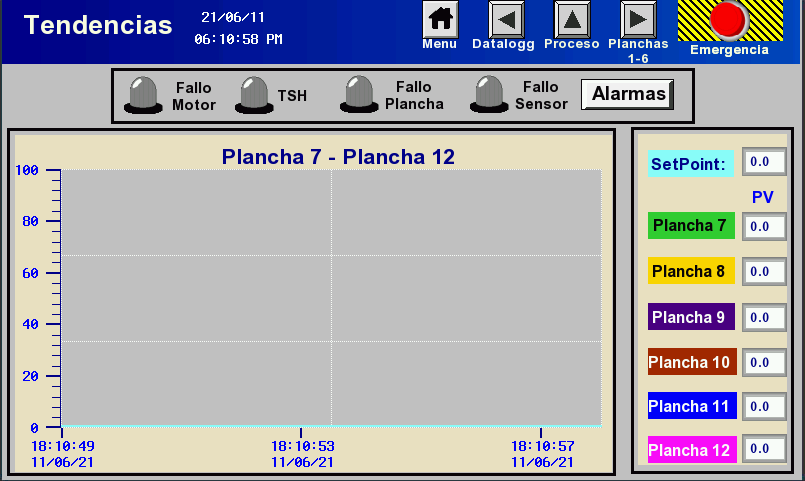 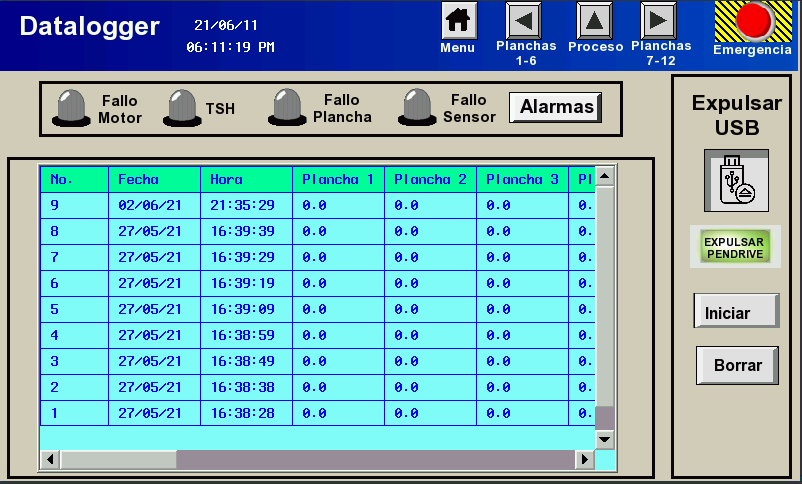 Pantalla Tendencias 
Módulo 1
Pantalla Tendencias 
Módulo 2
Pantalla Datalogger
1. Introducción      2. Justificación e importancia    3. Objetivos    4. Desarrollo del sistema    5. Pruebas y resultados    6. Conclusiones y recomendaciones
IMPLEMENTACIÓN
Pantallas HMI
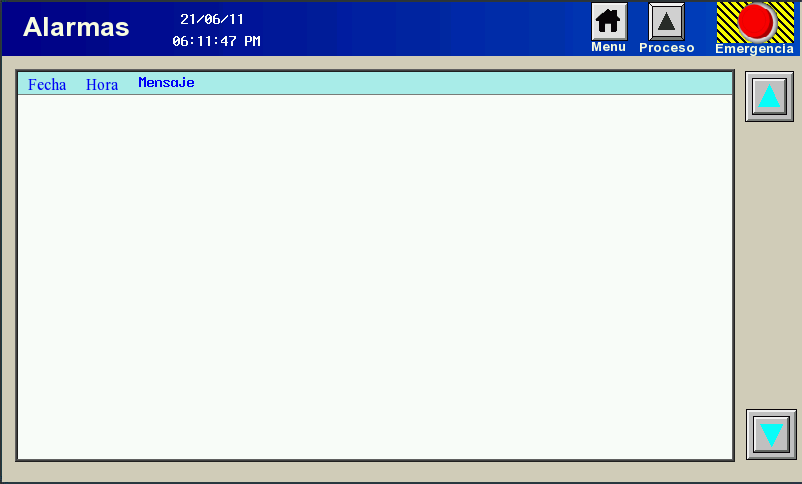 Pantalla Resumen de Alarmas
1. Introducción      2. Justificación e importancia    3. Objetivos    4. Desarrollo del sistema    5. Pruebas y resultados    6. Conclusiones y recomendaciones
PRUEBAS Y RESULTADO
PRUEBAS Y ALARMAS
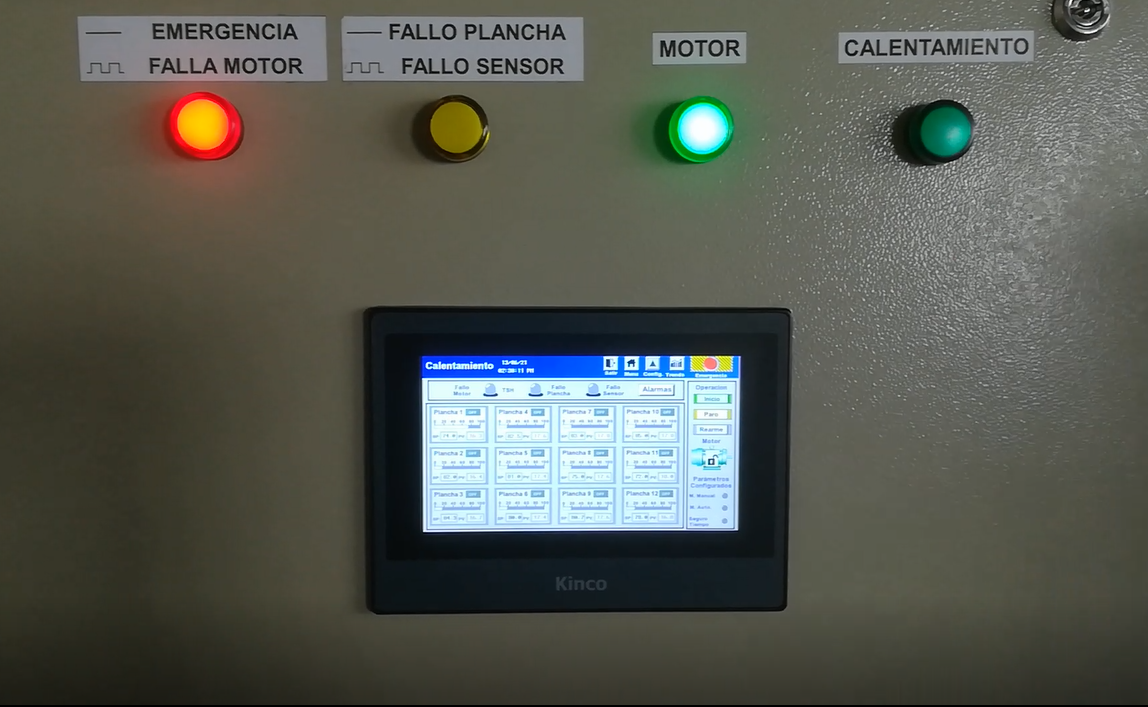 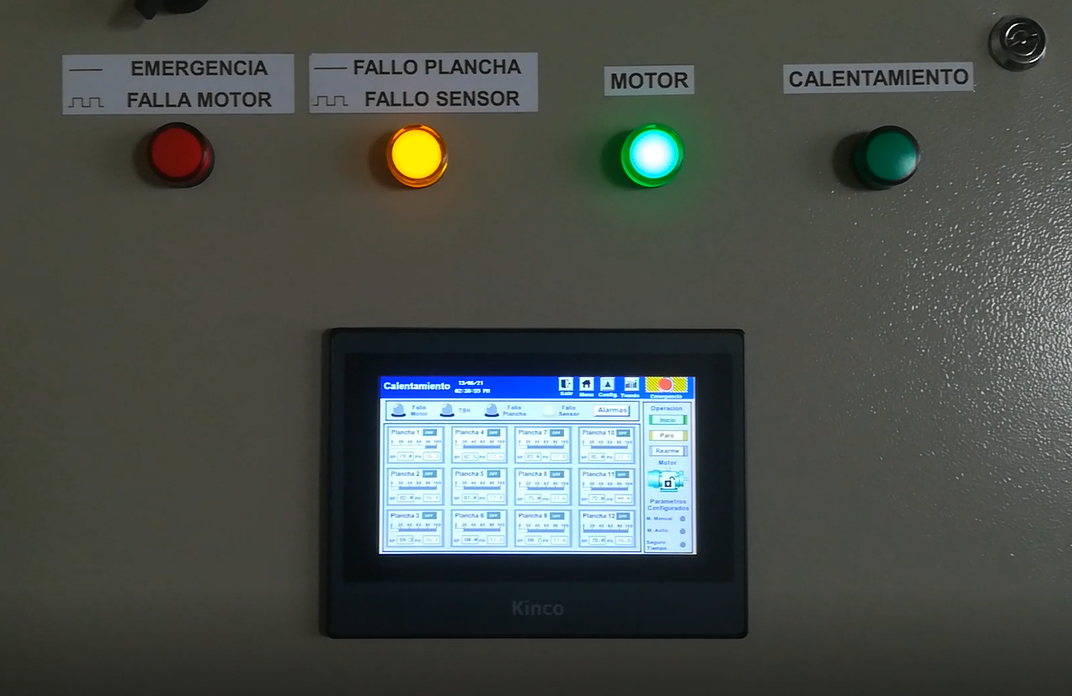 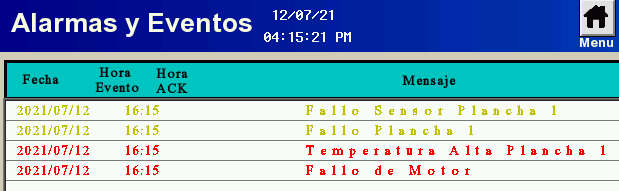 1. Introducción      2. Justificación e importancia    3. Objetivos    4. Desarrollo del sistema    5. Pruebas y resultados    6. Conclusiones y recomendaciones
PRUEBAS Y RESULTADO
1. Introducción      2. Justificación e importancia    3. Objetivos    4. Desarrollo del sistema    5. Pruebas y resultados    6. Conclusiones y recomendaciones
PRUEBAS Y RESULTADO
RESULTADOS CONTROL ON/OFF VS PID
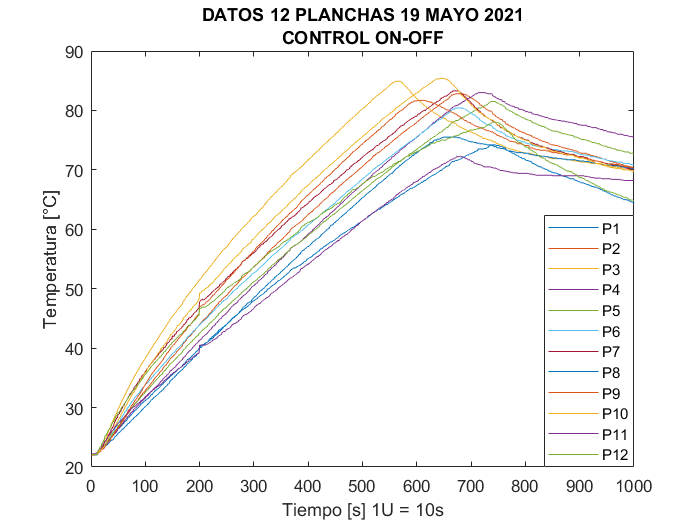 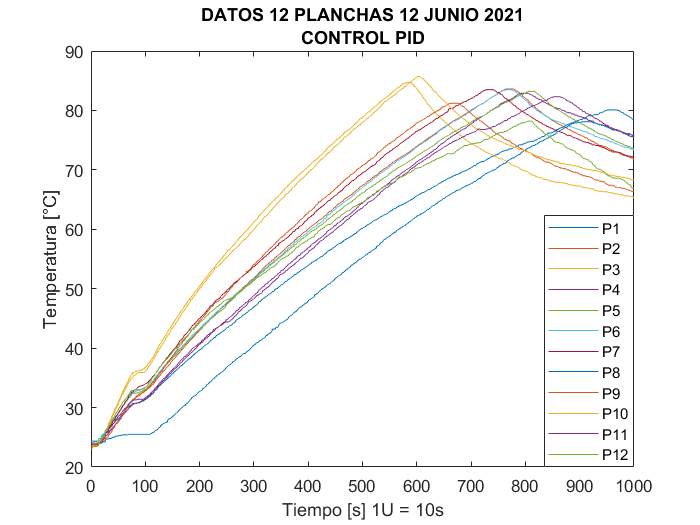 1. Introducción      2. Justificación e importancia    3. Objetivos    4. Desarrollo del sistema    5. Pruebas y resultados    6. Conclusiones y recomendaciones
Resultados de encuesta de calidad de planchado antes y después de la modernización
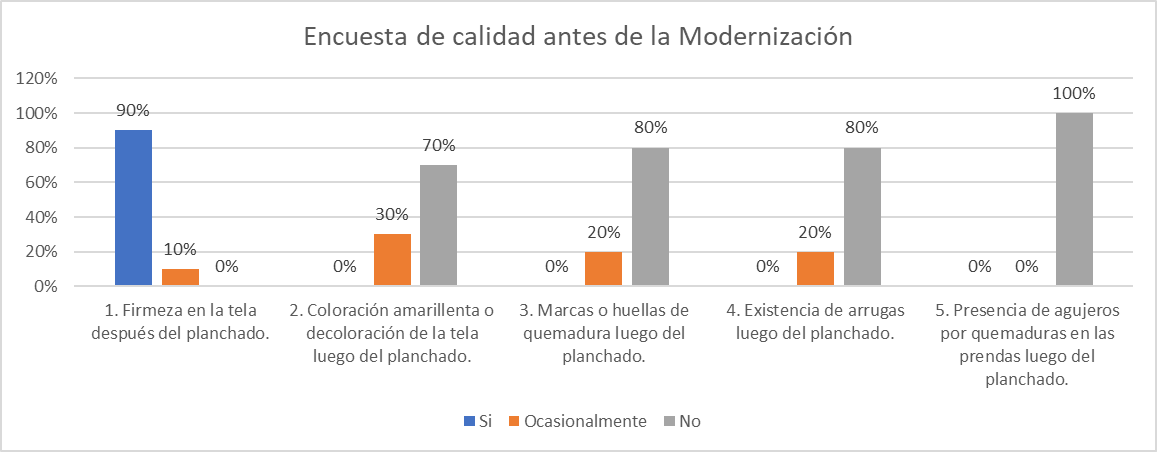 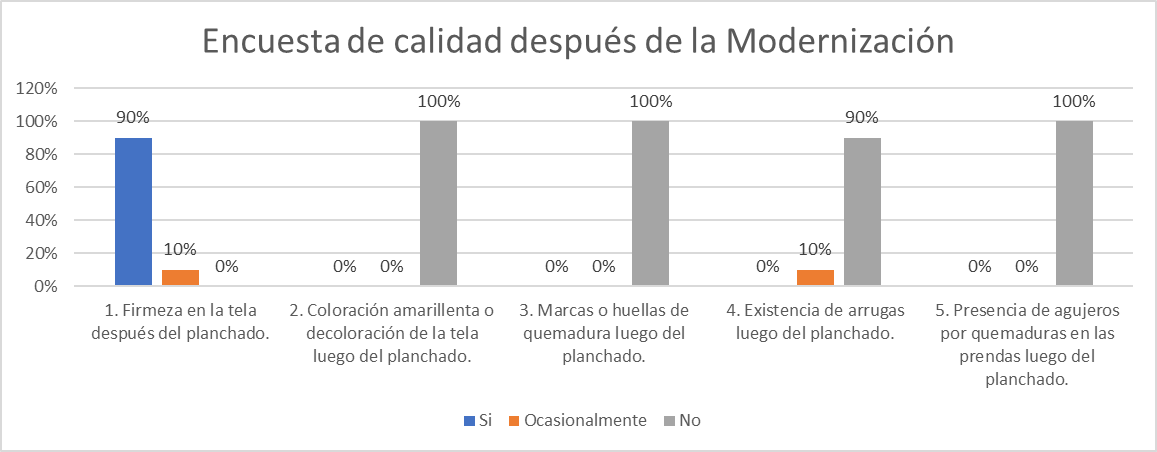 1. Introducción      2. Justificación e importancia    3. Objetivos    4. Desarrollo del sistema    5. Pruebas y resultados    6. Conclusiones y recomendaciones
CONCLUSIONES
Se logró la automatización del proceso de calentamiento de las planchas de la máquina de planchado artesanal, modificando su funcionamiento para no necesitar supervisión permanente, mediante la implementación de un sistema basado en la lectura de las temperaturas individuales de cada plancha utilizando termocuplas tipo K en forma de bulbo y un módulo de expansión controlador de temperatura de 12 canales de la marca Xinje.
En el sistema se implementaron dos técnicas de control que son ON/OFF y PID utilizando la función de autosintonización. De estas dos técnicas implementadas se obtuvieron resultados relativamente más satisfactorios con la técnica del ON/OFF debido a que el tiempo en culminar el proceso de calentamiento en la mayoría de las planchas es inferior al usar el control PID, lo que influye directamente en la cantidad de puestas en marcha que se pueda realizar por día con la máquina. En cuanto al error porcentual absoluto medio entre la temperatura alcanzada con la temperatura deseada aplicando estas dos técnicas de control son 0.6% para control ON/OFF y 0.8% para control PID, ambas aceptables para fines estrictamente prácticos.
Se solucionaron los problemas de conexionado eléctrico y se colocaron las debidas protecciones eléctricas para cada etapa del sistema implementado, como son la alimentación general del sistema, la etapa de control y la etapa de potencia que involucra la energización de las planchas y el motor. Lo anteriormente citado redunda en la mejora de la confiabilidad y seguridad global del sistema.
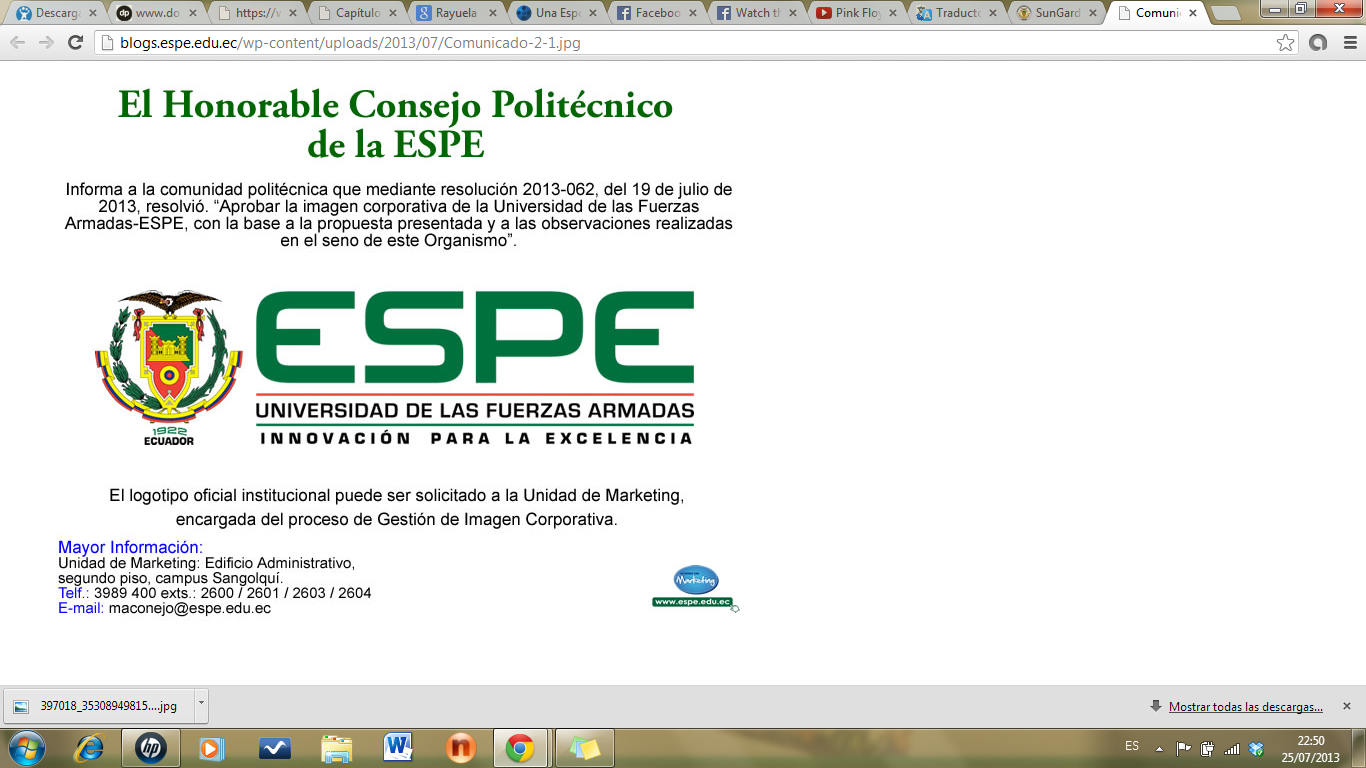 1. Introducción      2. Justificación e importancia    3. Objetivos    4. Desarrollo del sistema    5. Pruebas y resultados    6. Conclusiones y recomendaciones
CONCLUSIONES
Se mejoró la calidad global del producto al implementarse el sistema controlado debido a que este impide eventualmente que las prendas se expongan excesivamente a altas temperaturas pudiendo decolorarlas o quemarlas, de esta manera se mantiene constante la calidad del producto que se venía manejando con anterioridad. La experiencia del operador proporcionó un aporte importante para determinar la temperatura adecuada para el proceso sin afectar la calidad del planchado de las prendas.
Se implementaron funciones adicionales al proceso que brindan mayor seguridad durante su ejecución, como son alarmas de temperatura alta, alarmas contra fallos en las planchas y sensores; estas alarmas indican anomalías en el proceso que debe ser corregidas para evitar posteriores complicaciones. Adicionalmente, se agregó una función denominada seguro de tiempo que evita que las prendas se expongan a altas temperaturas según un tiempo determinado por el operador. 
La pantalla HMI implementada presenta información relevante para el operador permitiendo conocer el estado en tiempo real del proceso. El diseño fue evaluado por el cliente como operador y su ayudante, los resultados obtenidos fueron de 4,83 y 4,74. El porcentaje de aceptación del cliente con el resultado de la evaluación es de 95,7% lo que implica una valoración admisible para la funcionalidad dentro del proceso.
Debido al tiempo de vida de las niquelinas y considerando el uso del sistema se observó que cada plancha tiene un límite de temperatura al que puede alcanzar, así como también se puede notar que cada plancha tiene un comportamiento diferente en cuanto al tiempo de calentamiento razón por la cual el sistema cuenta con un Set Point individual para cada plancha.
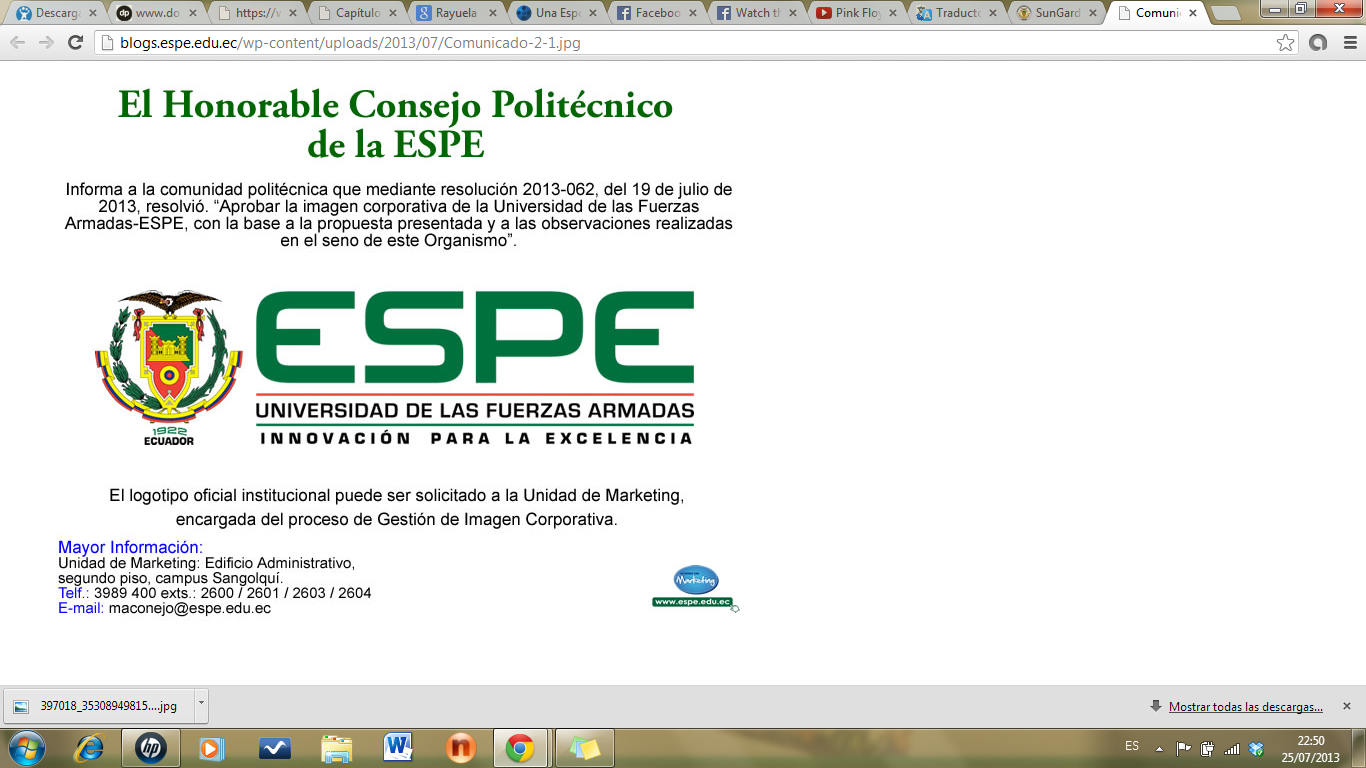 1. Introducción      2. Justificación e importancia    3. Objetivos    4. Desarrollo del sistema    5. Pruebas y resultados    6. Conclusiones y recomendaciones
RECOMENDACIONES
Para el buen funcionamiento del sistema implementado se recomienda tener presente realizar el mantenimiento preventivo necesario que permita evitar cualquier imprevisto que pueda afectar a la parte eléctrica, mecánica o de control de la máquina.
Para el uso de la máquina es fundamental leer el manual de usuario donde se señalan los pasos a realizarse para poner en marcha la máquina; además, la manera en cómo se deben realizarse modificaciones a las configuraciones en caso de ser necesarias.
Se recomienda posteriormente mejorar los circuitos internos de las resistencias de calefacción tanto en distribución como en tipo de niquelina a emplearse, con el objetivo de mejorar la distribución de calor en la plancha y tener una mejor eficiencia energética.
Para futuros trabajos se recomienda el uso de termostatos como sensor a fin de reducir el costo del proyecto, sin embargo, es necesario que no sea una prioridad para el cliente el monitoreo de forma visual de la temperatura.
Debido a que el sistema varía de acuerdo con el número de planchas a ser utilizado y por la experiencia que el operador tiene con la máquina se recomienda para futuros trabajos investigación la posibilidad de implementar un Control Fuzzy para aplicar los conocimientos del usuario al sistema de control de la máquina.
Es recomendable realizar la instalación de tierra desde el diseño de instrumentación y control para evitar lecturas con algún tipo de ruido y tener un mejor modelamiento de la planta.
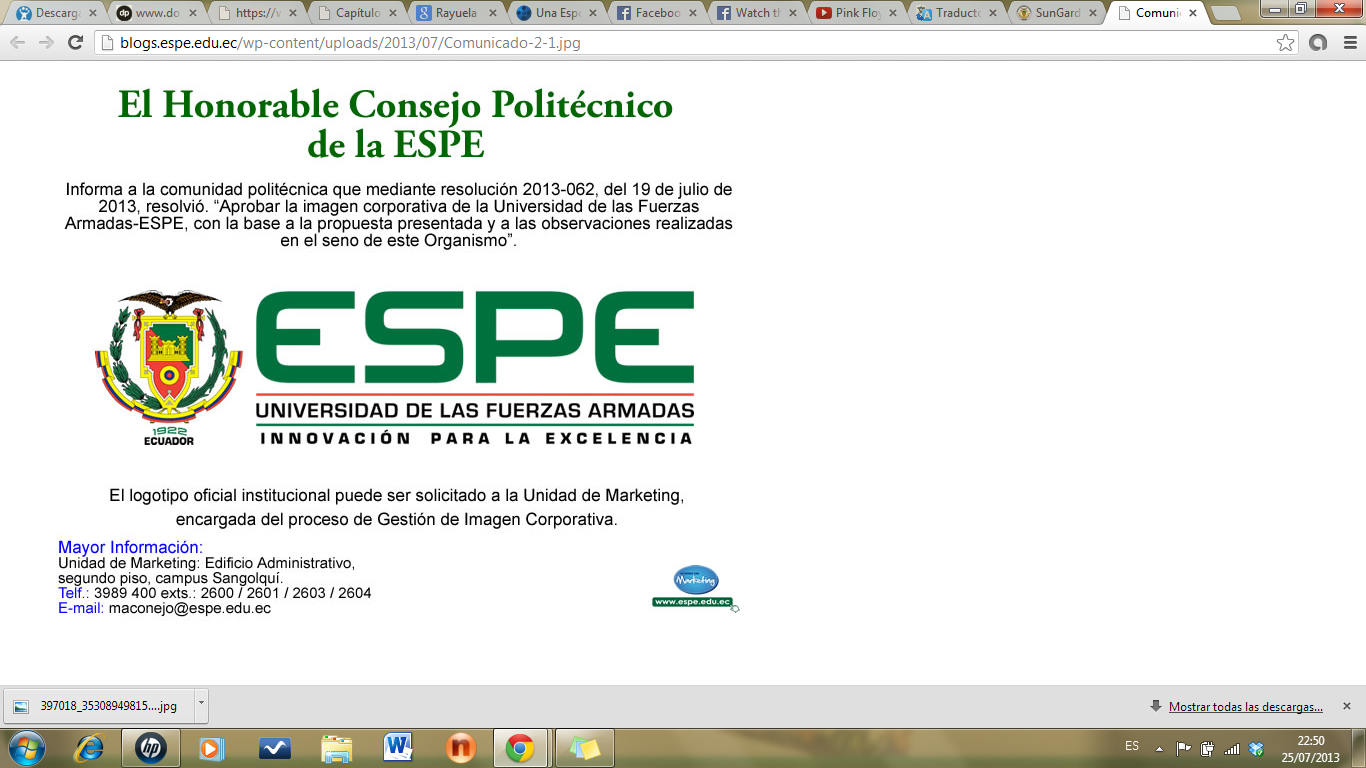 1. Introducción      2. Justificación e importancia    3. Objetivos    4. Desarrollo del sistema    5. Pruebas y resultados    6. Conclusiones y recomendaciones
GRACIAS 
POR SU ATENCIÓN
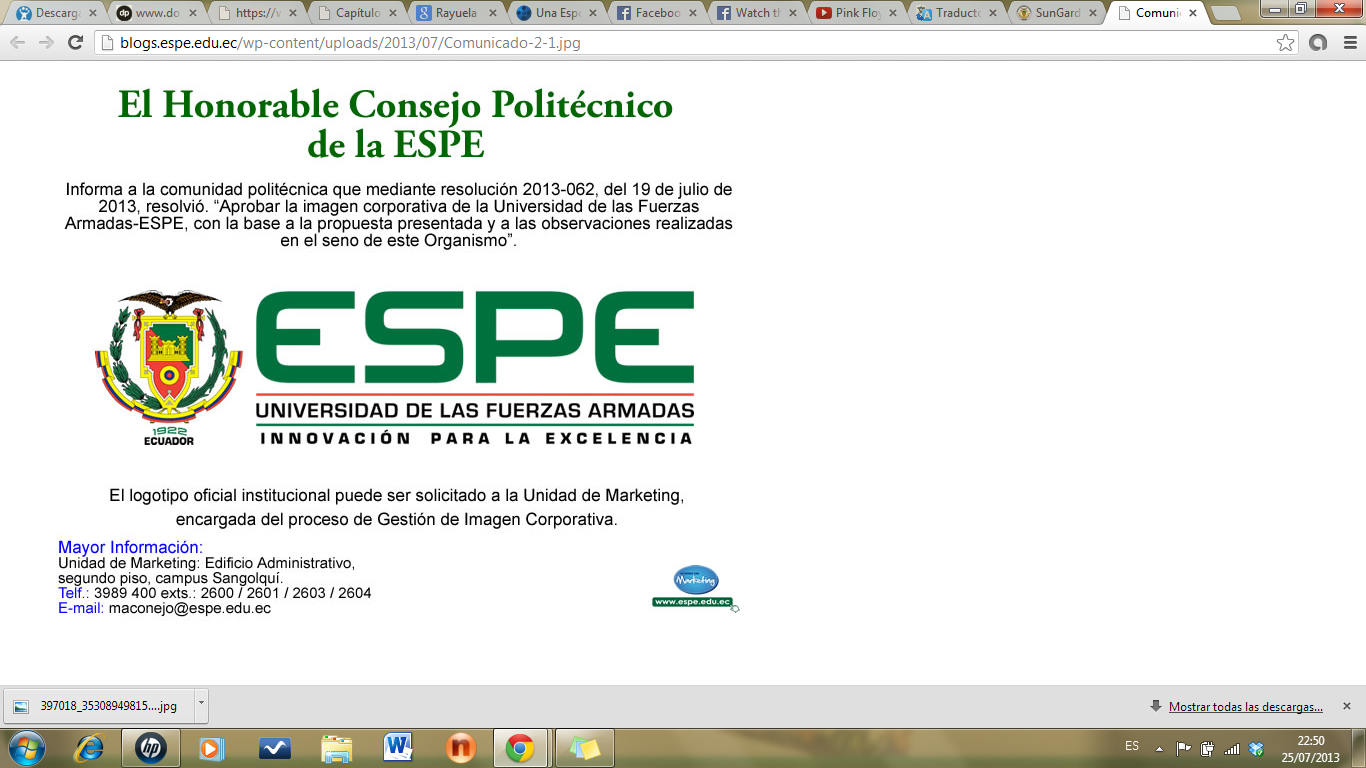